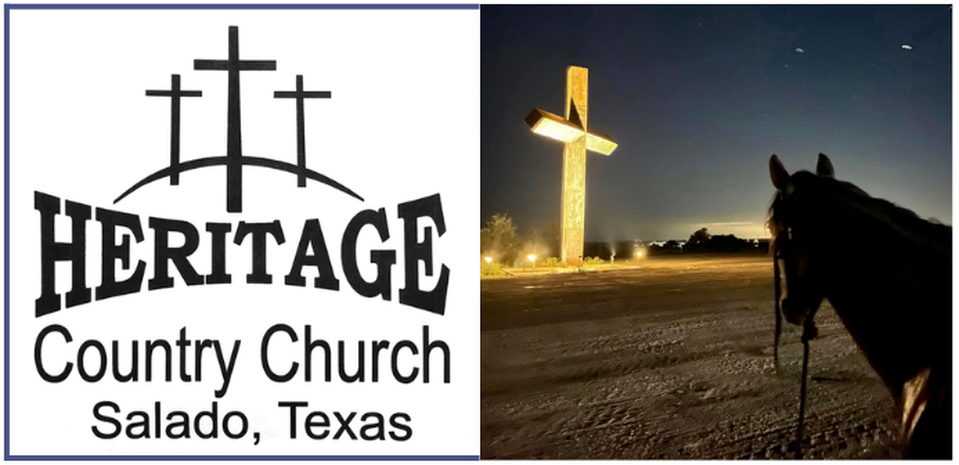 Welcome to
Heritage Country Church
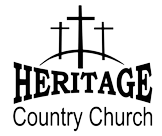 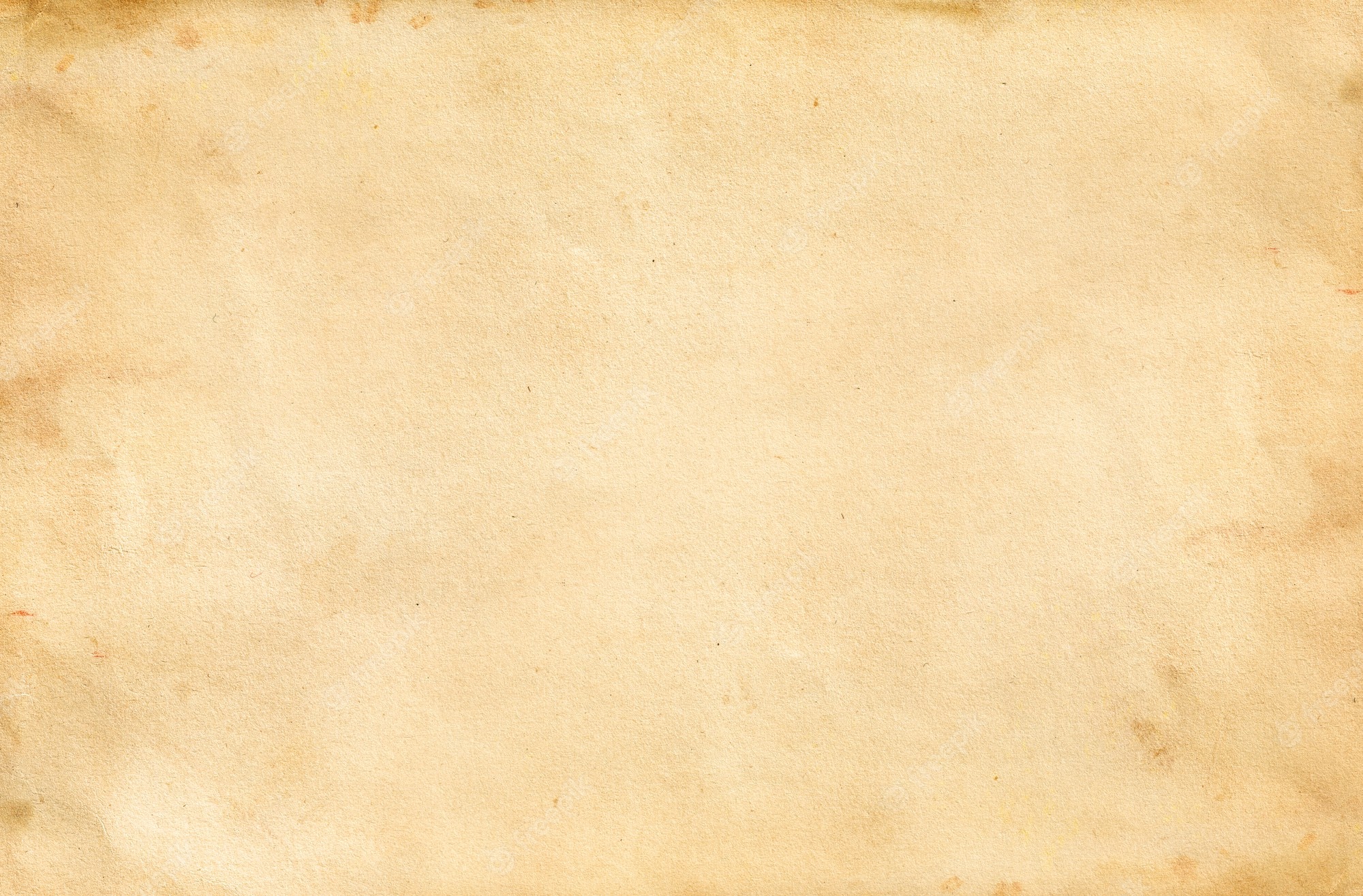 He Took Your Place
Upon the cruel tree of Calvary
Was there my precious Savior cried
Forgive them 
For they know not what they do
Oh sinner friend for you He died
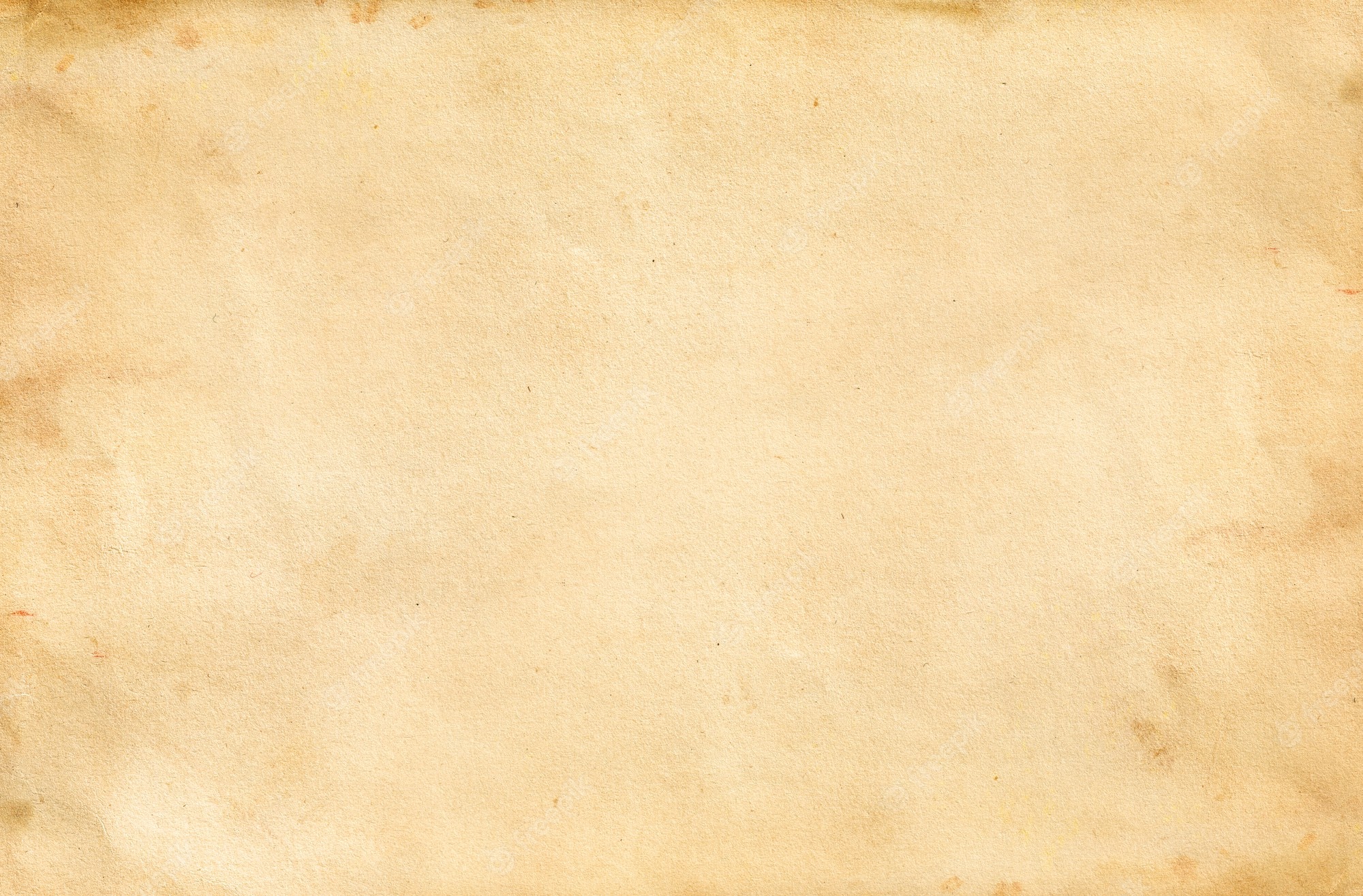 His hands are gently knocking
On your door
Outside He’s pleading to come in
His heart is breaking
As he waits for you
To wash you free from every sin
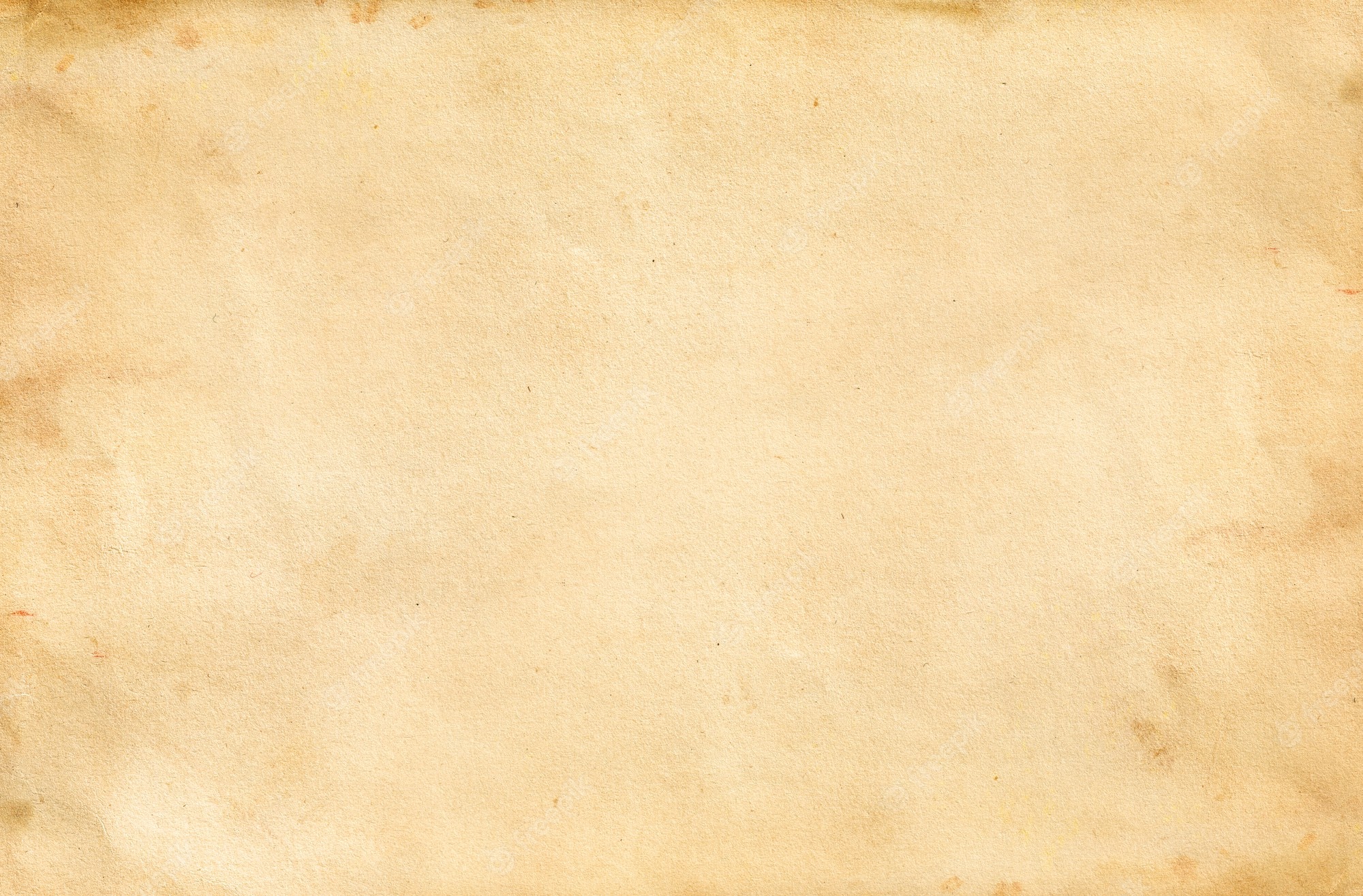 Those cold thorns
They pierced by Savior’s head
The blood was flowing down His face
In shame forsaken 
There He hung and died
Oh sinner friend He took your place
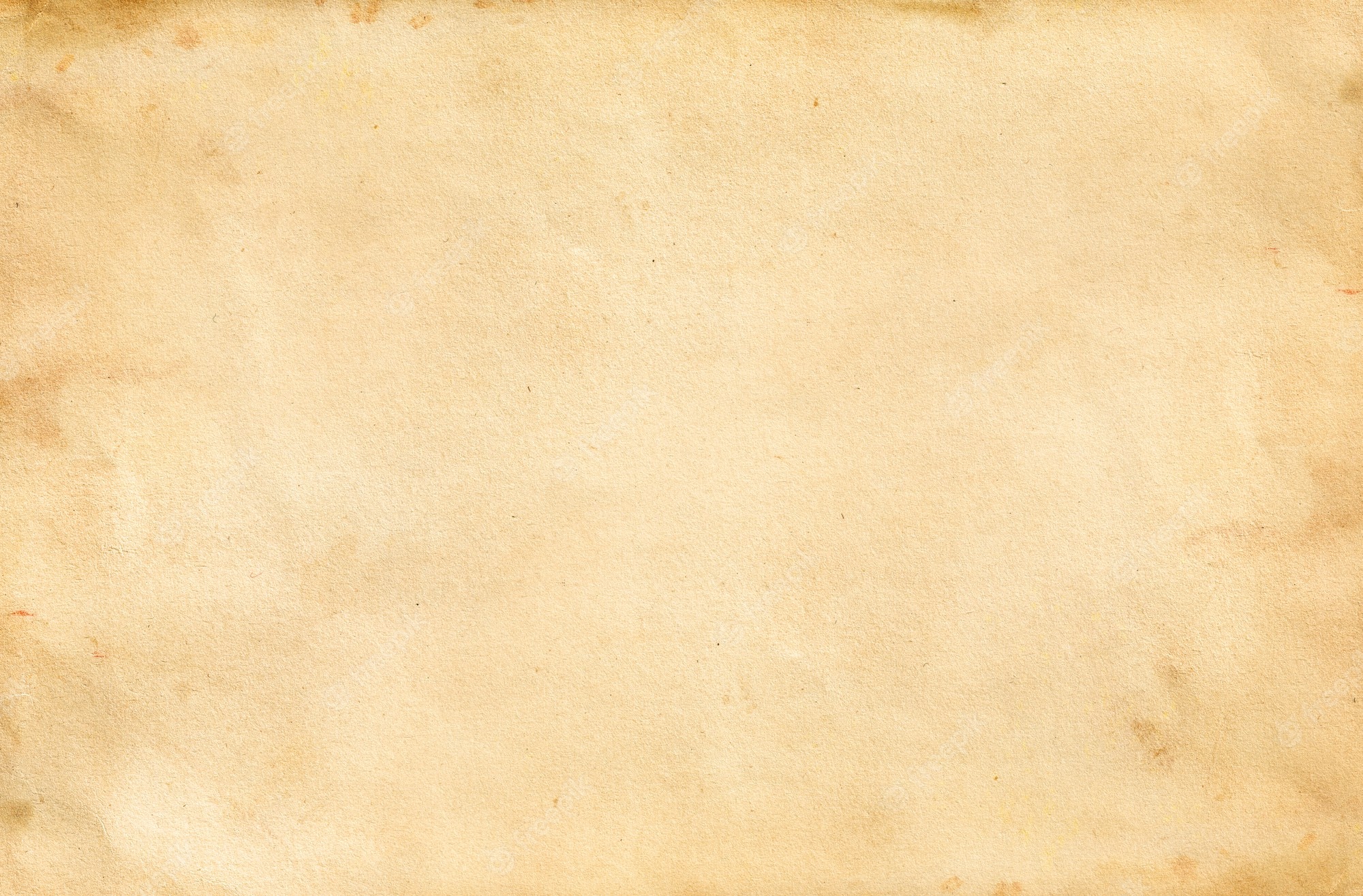 His hands are gently knocking
On your door
Outside He’s pleading to come in
His heart is breaking
As he waits for you
To wash you free from every sin
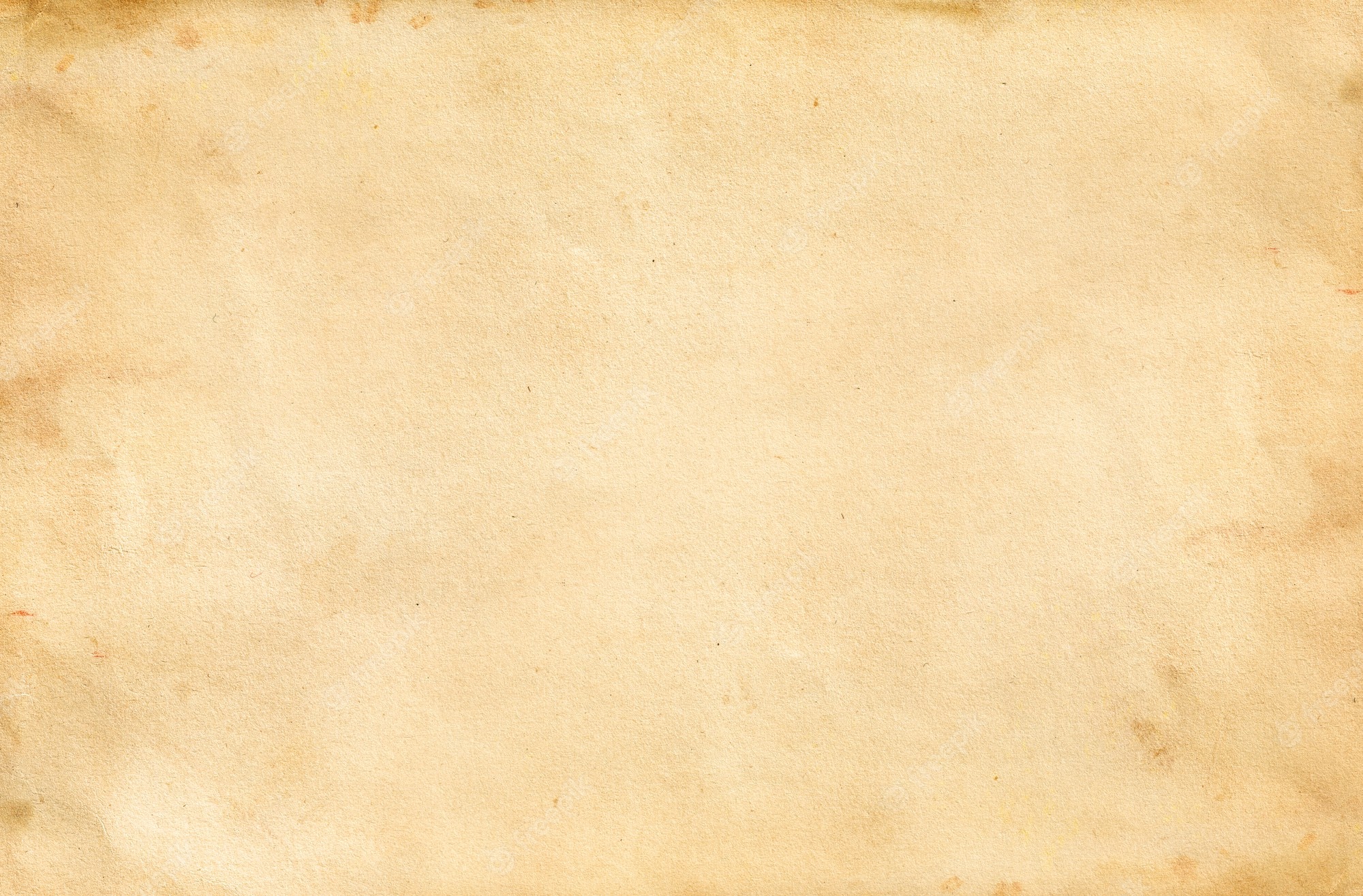 Someday He’s coming back 
To claim His own
We’ll fly to Heaven’s open door
The crown of life He gives
On that great day
With Him we’ll live forever more
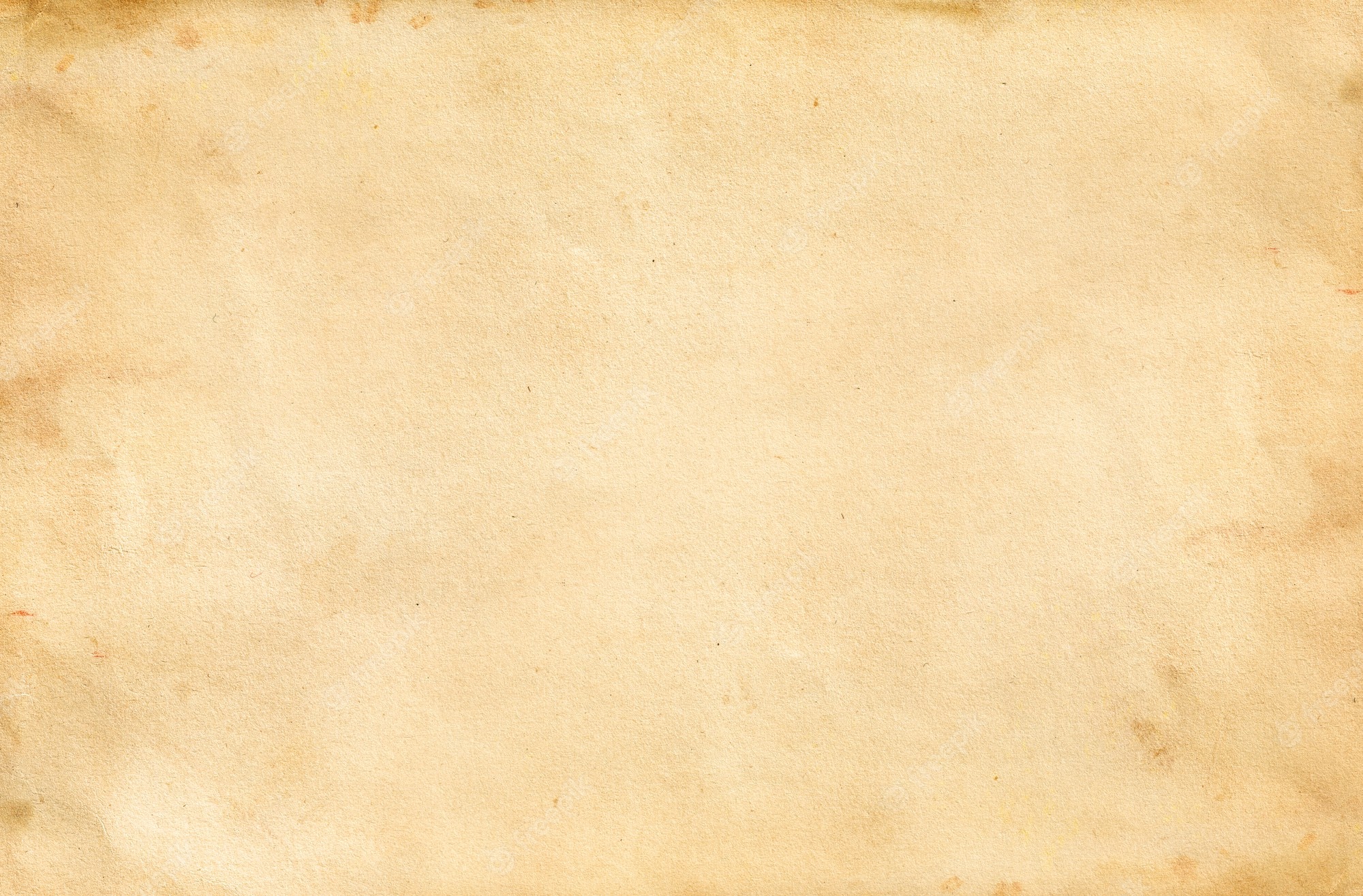 His hands are gently knocking
On your door
Outside He’s pleading to come in
His heart is breaking
As he waits for you
To wash you free from every sin
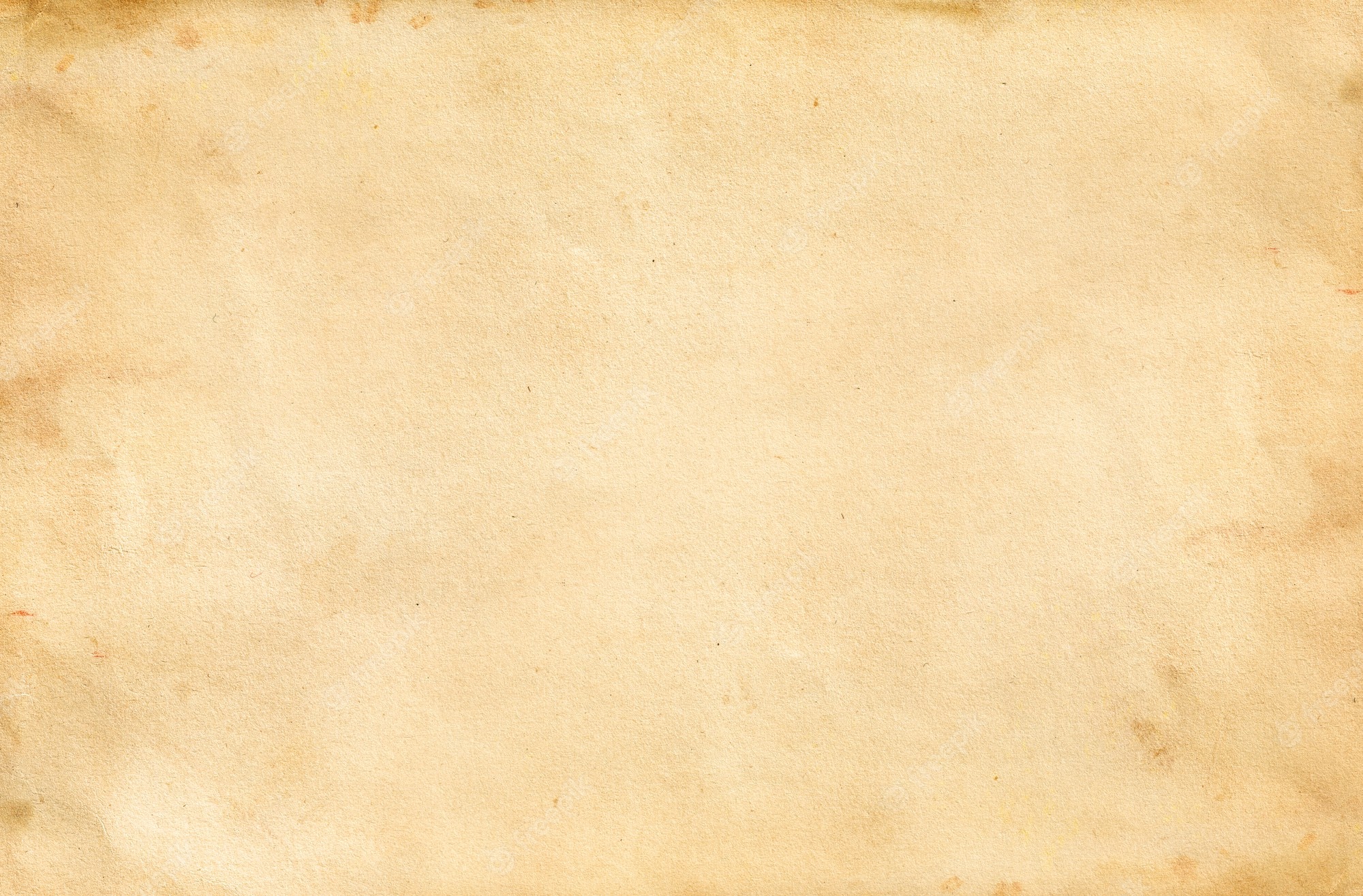 His heart is breaking
As he waits for you
To wash you free from every sin
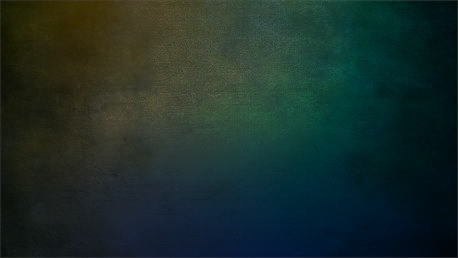 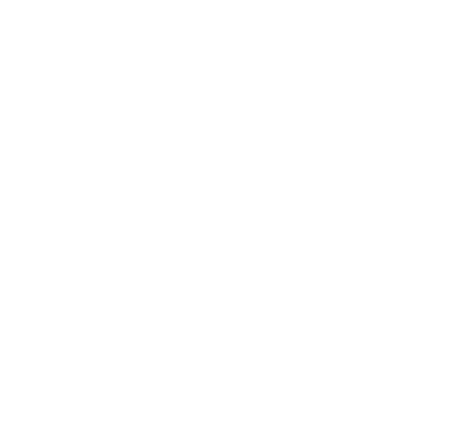 Welcome to
Heritage Country Church
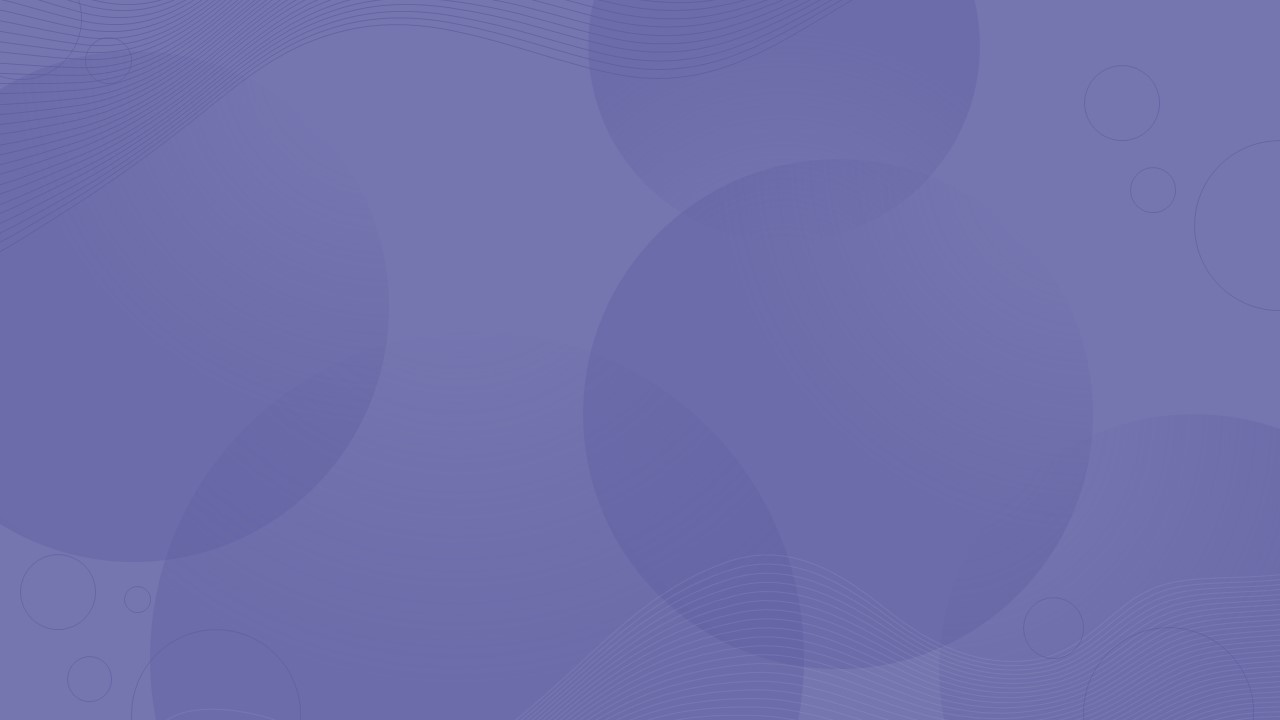 Hymn Medley
Have you been to Jesus
For the cleansing power
Are you washed in the blood
Of the lamb
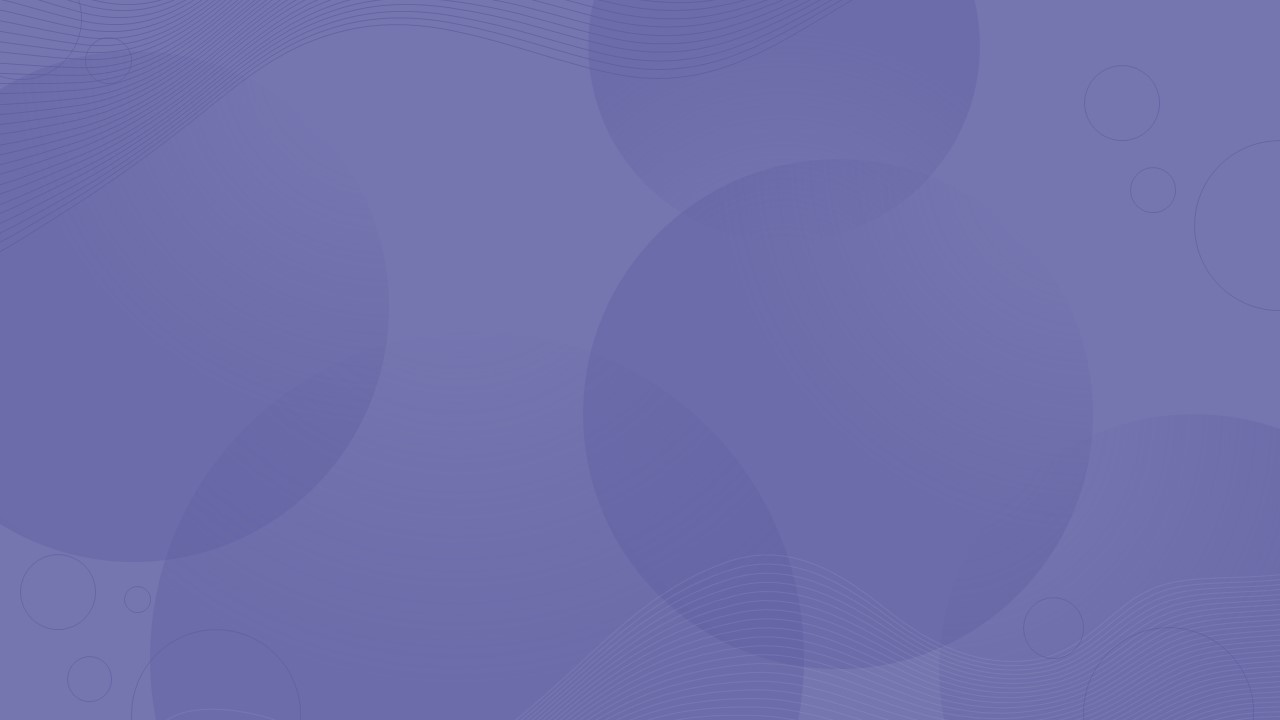 Are you fully trusting 
In His grace this hour
Are you washed in the blood
Of the lamb
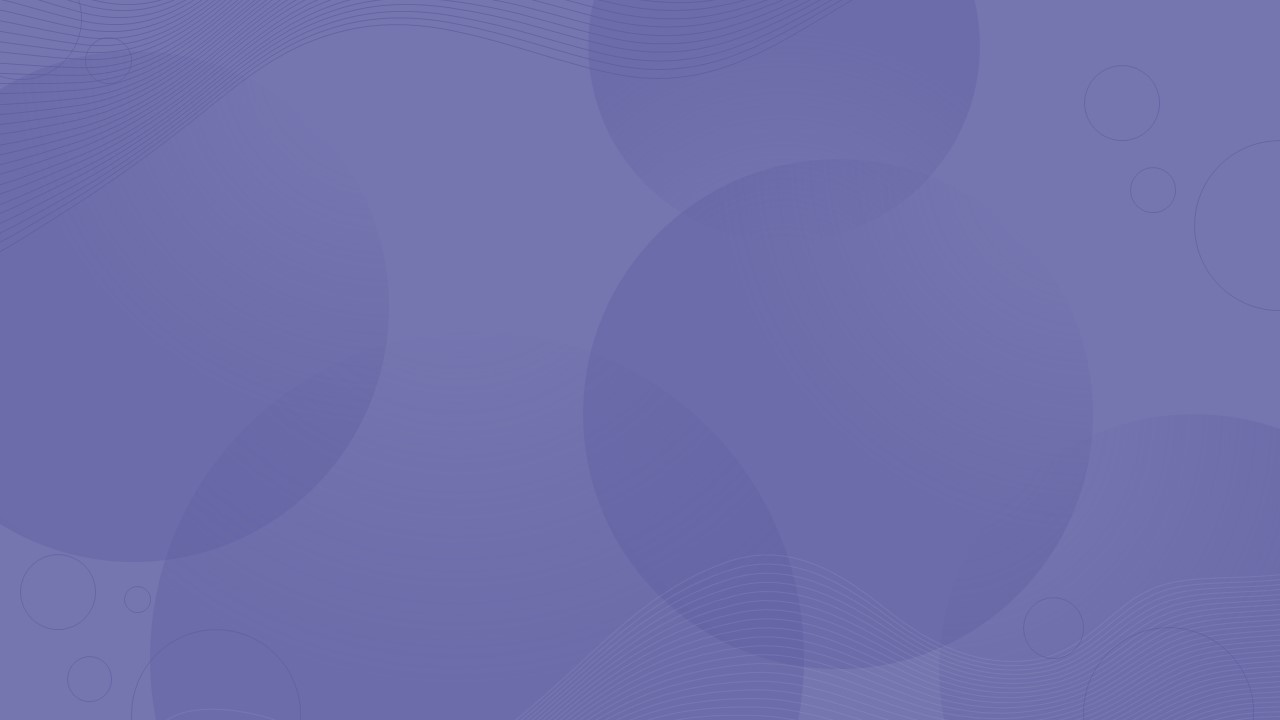 Are you washed, 
In the blood
In the soul cleansing blood
Of the lamb
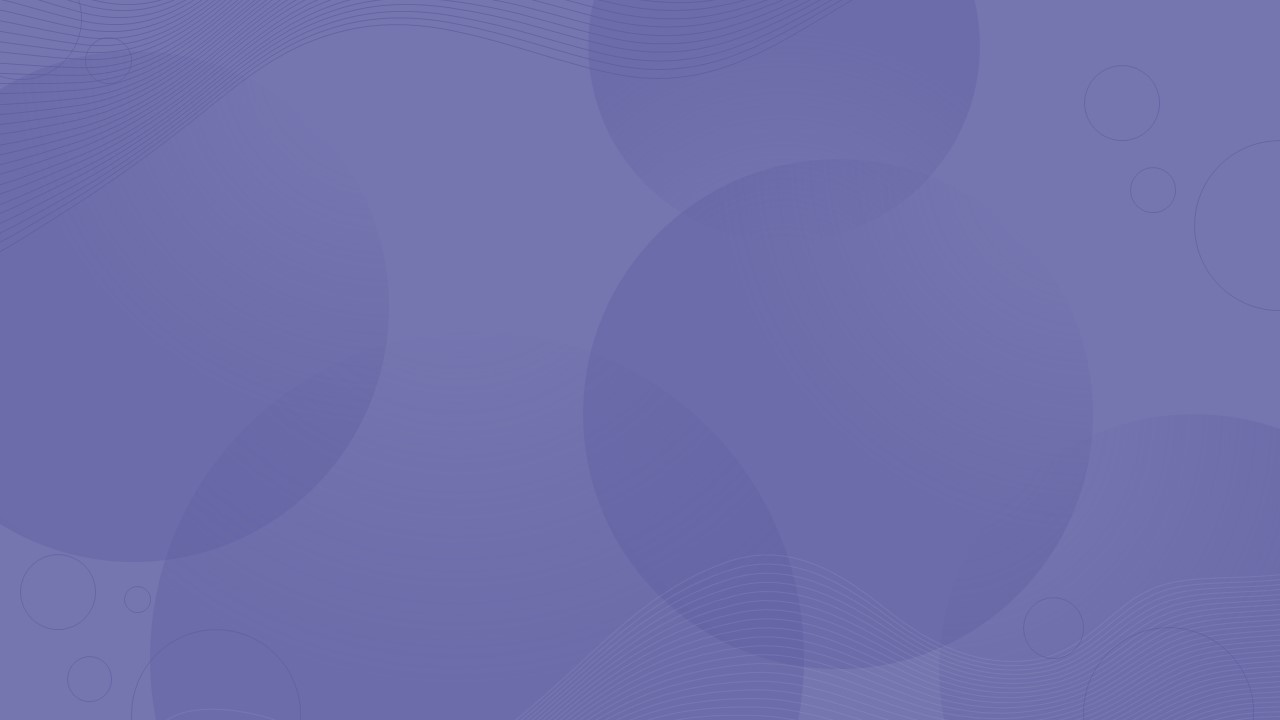 Are your garments spotless
Are they white as snow
Are you washed in the blood
Of the lamb
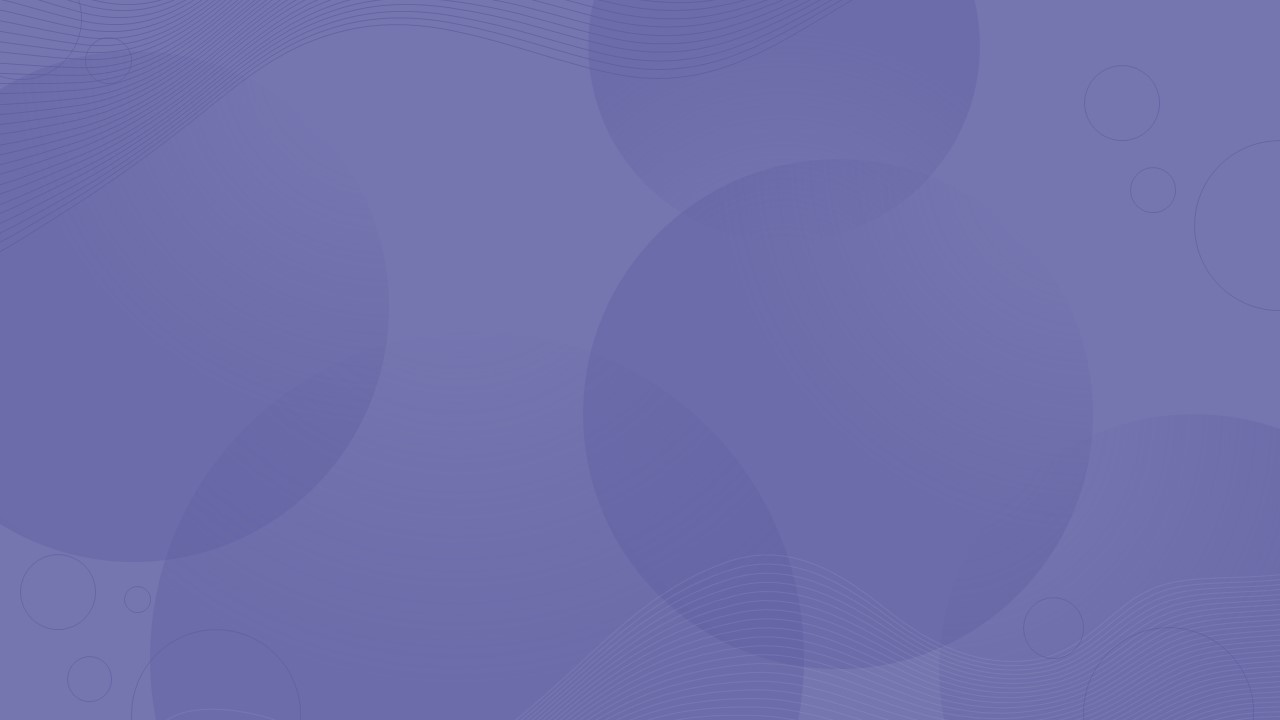 Oh, they tell me of a home
Far beyond the skies
And they tell me of a home
Far away
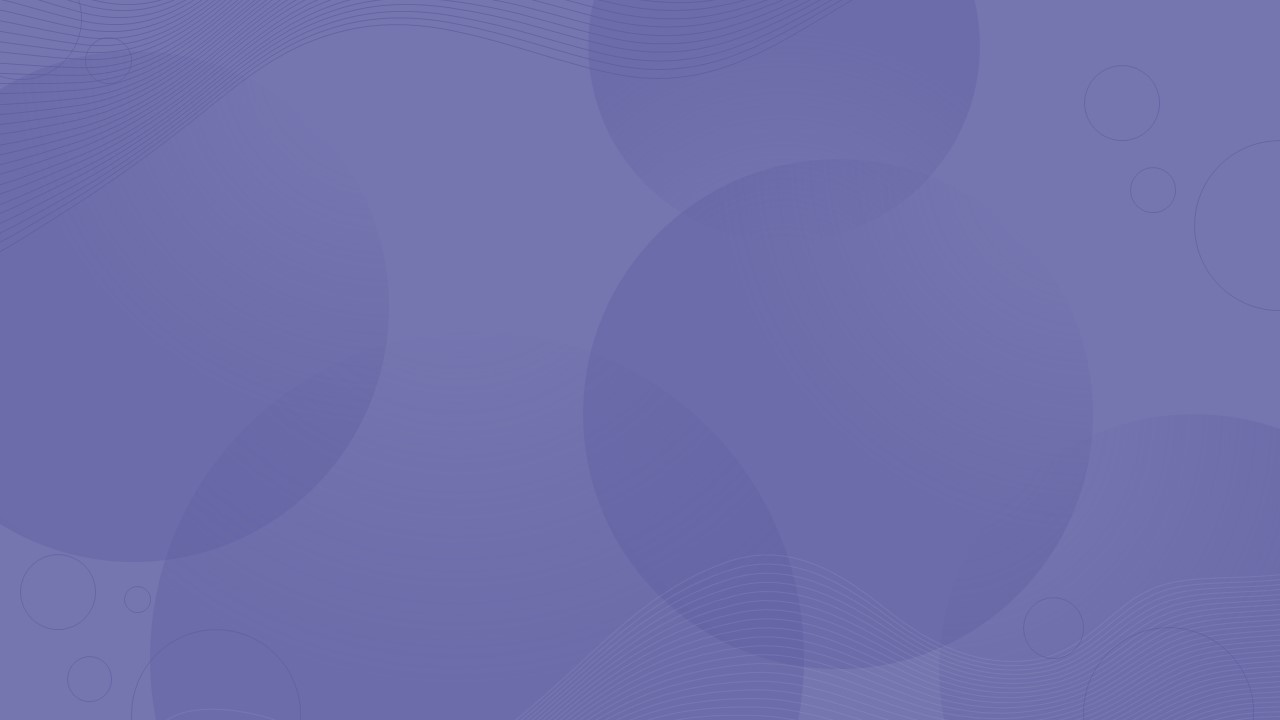 Oh, they tell me of a home
Where no storm clouds rise
Oh, they tell me 
Of an uncloudy day
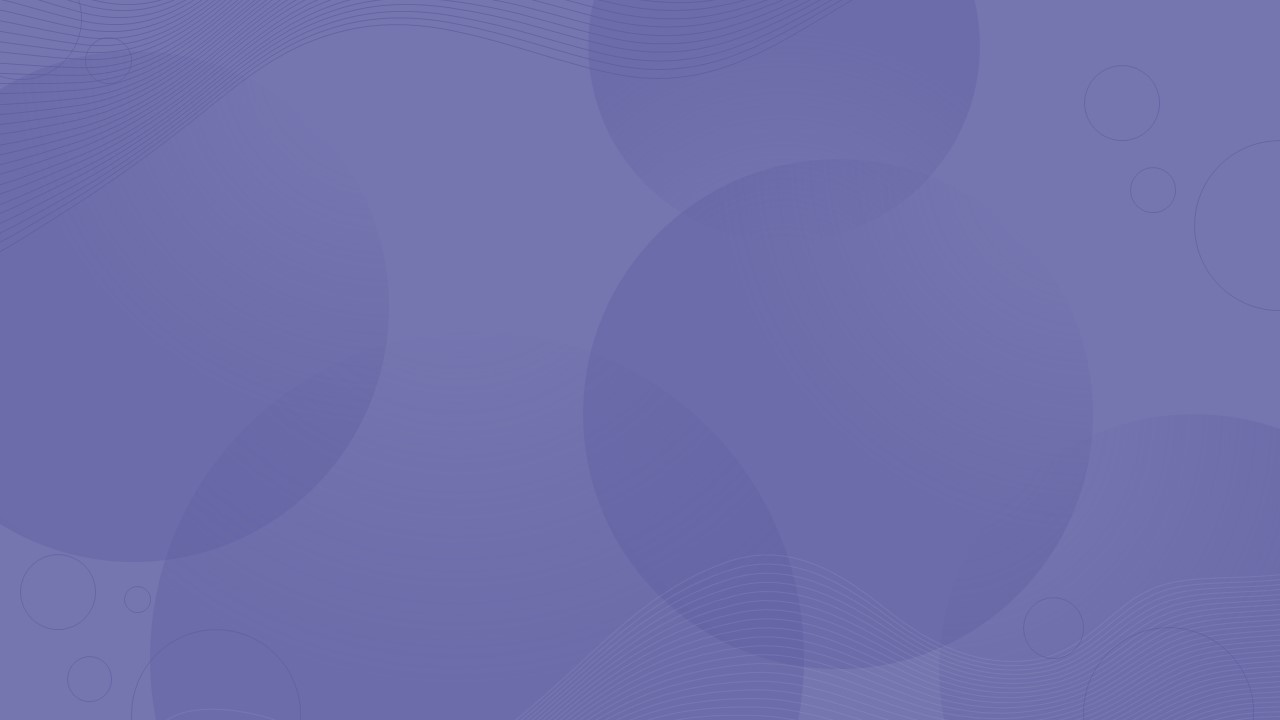 Are you washed, 
In the blood
In the soul cleansing blood
Of the lamb
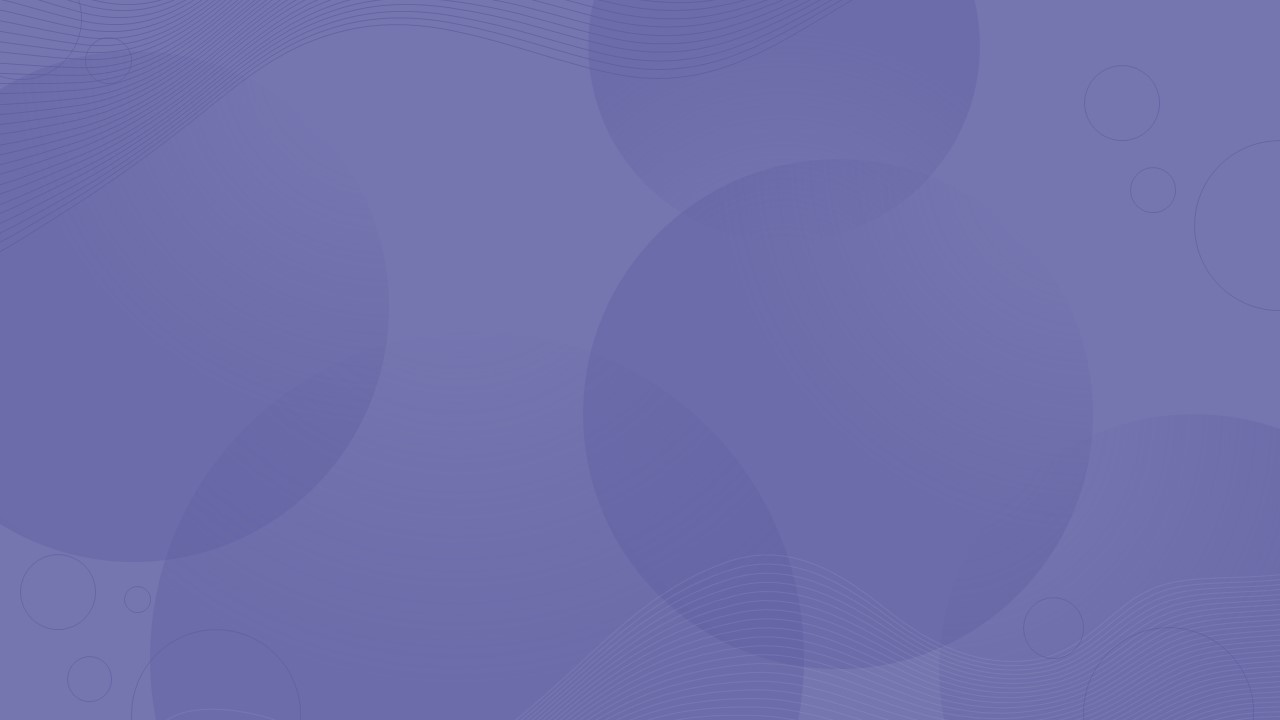 Are your garments spotless
Are they white as snow
Are you washed in the blood
Of the lamb
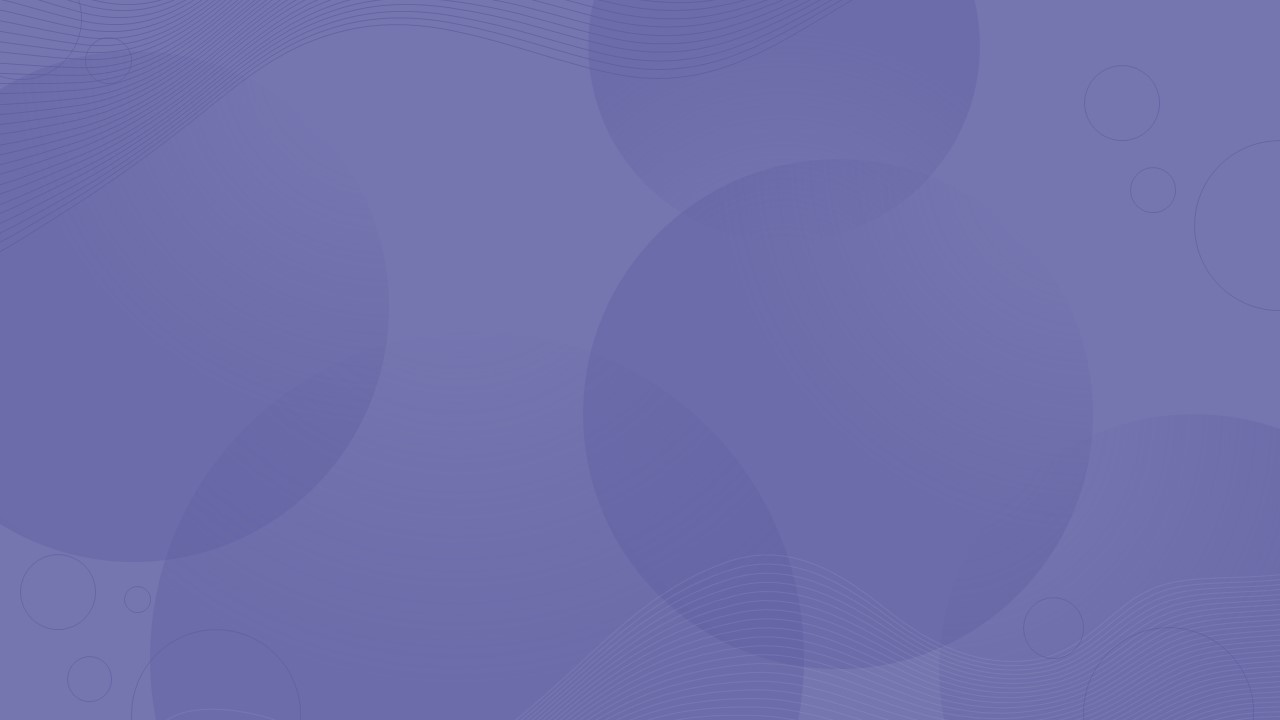 Oh, the land of cloudless days
Oh, the land of an unclouded sky
Oh, they tell me of a home
Where no storm clouds rise
Oh, they tell me of an uncloudy day
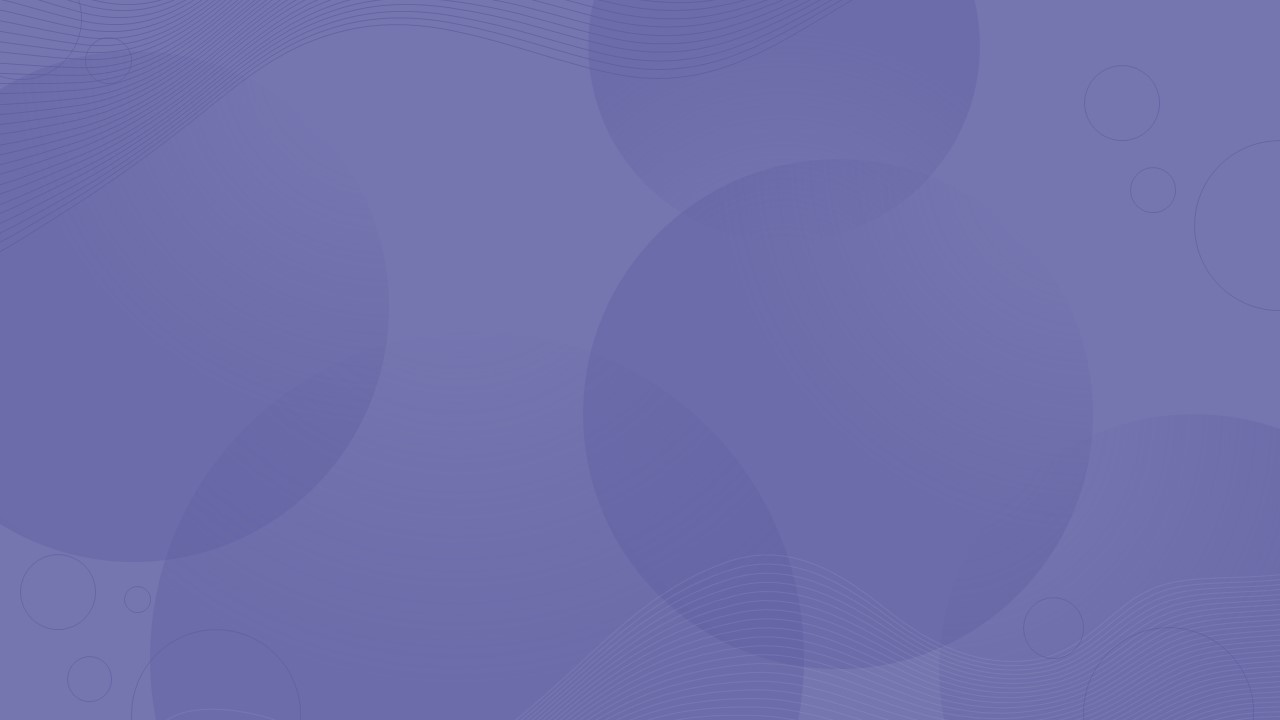 Some glad morning
When this life is over
I’ll fly away
To a home on God’s celestial shore
I’ll fly away
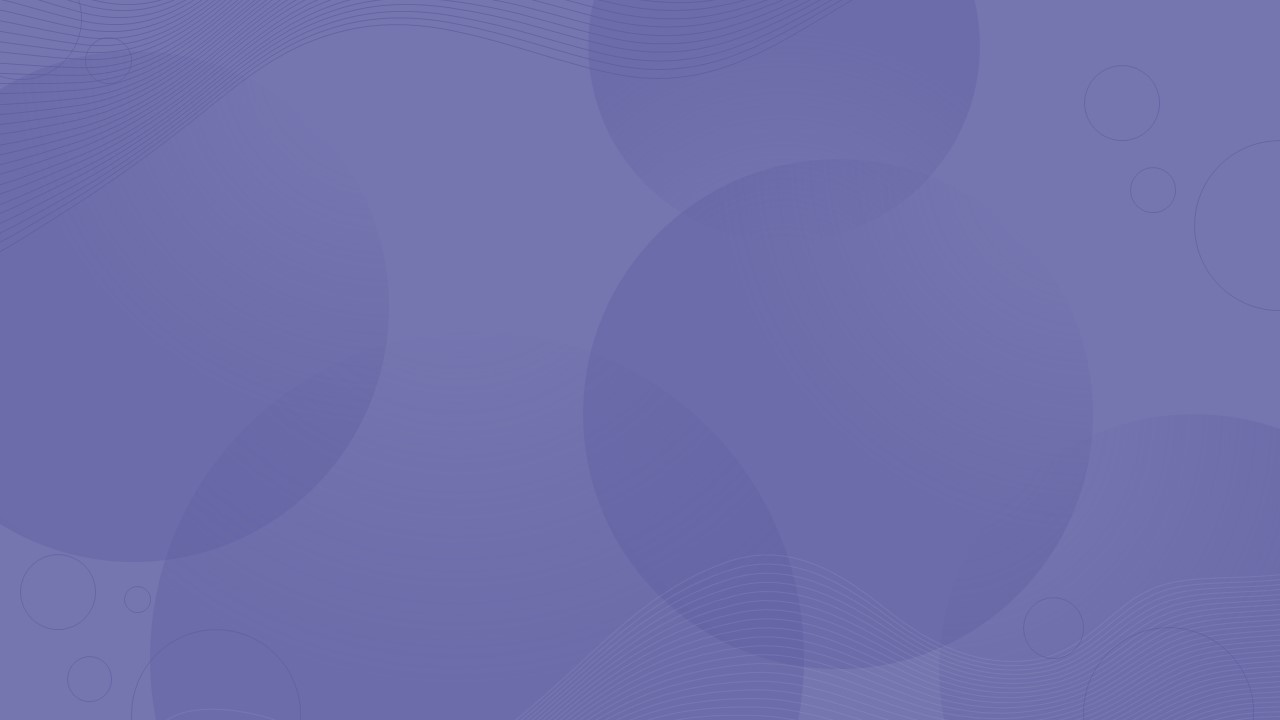 Are you washed, 
In the blood
In the soul cleansing blood
Of the lamb
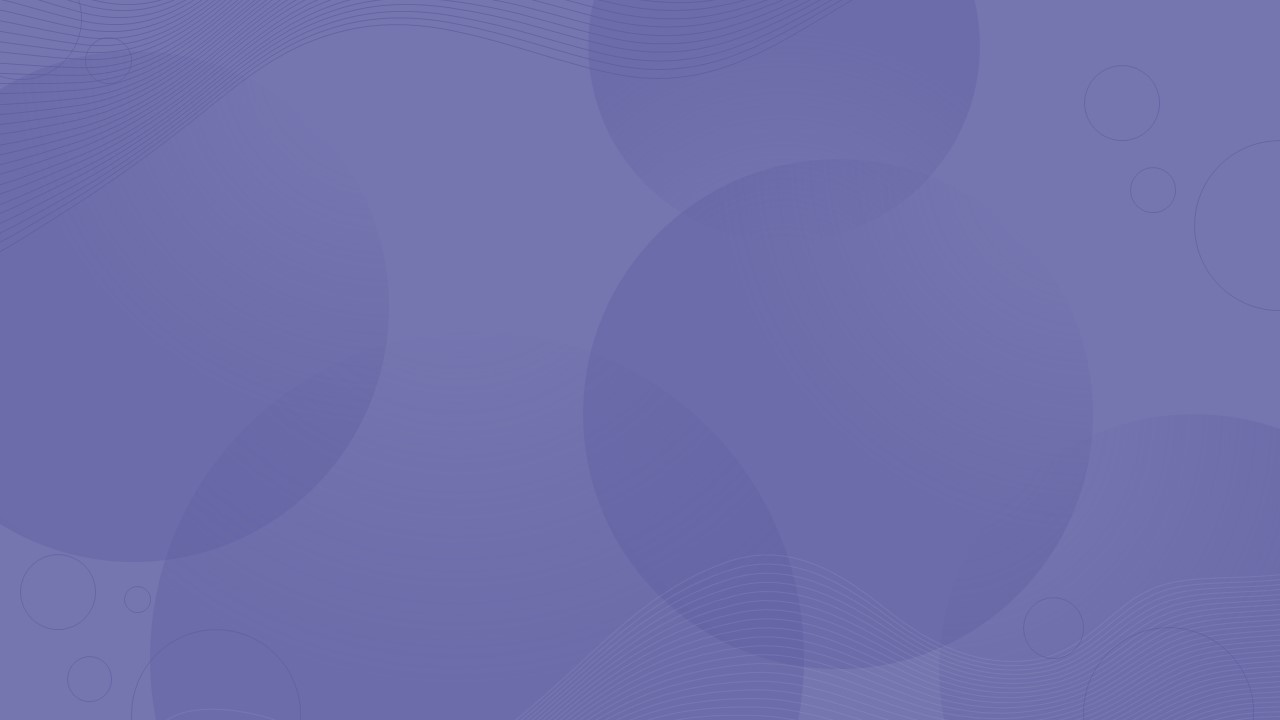 Are your garments spotless
Are they white as snow
Are you washed in the blood
Of the lamb
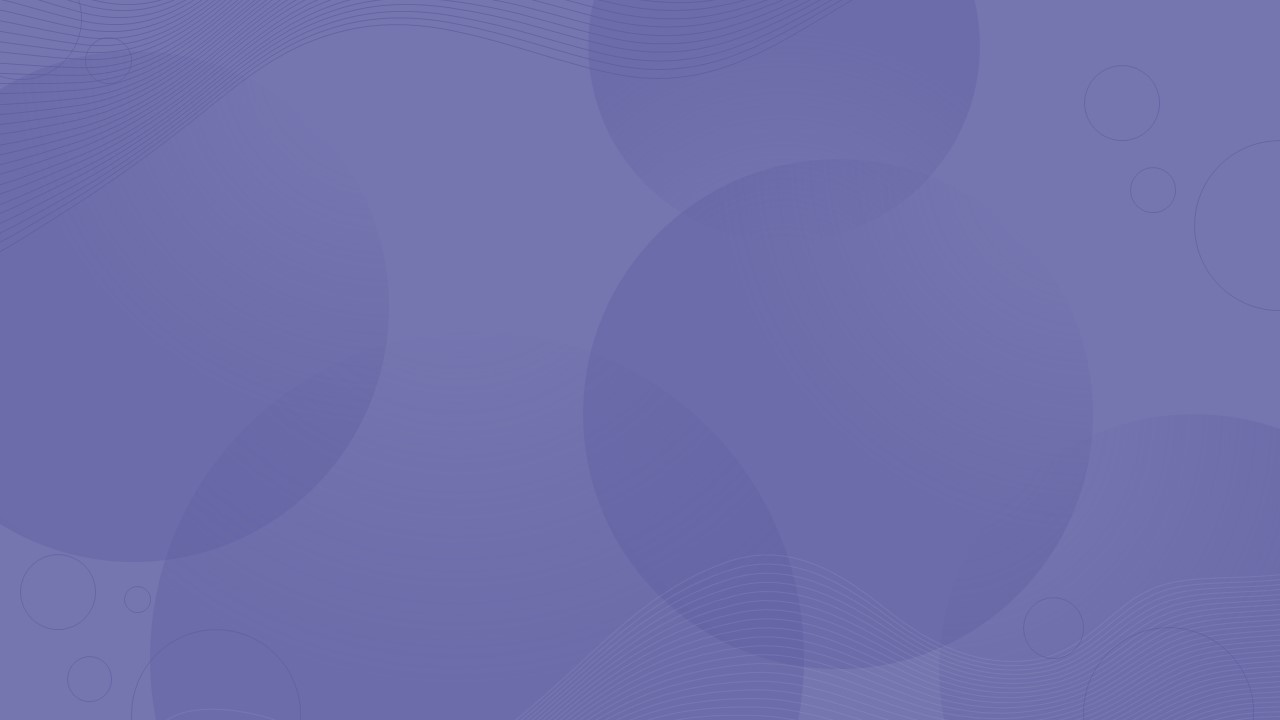 I’ll fly away, O glory, I’ll fly away
When I die, hallelujah, by and by,
I’ll fly away
When I die, hallelujah, by and by,
I’ll fly away
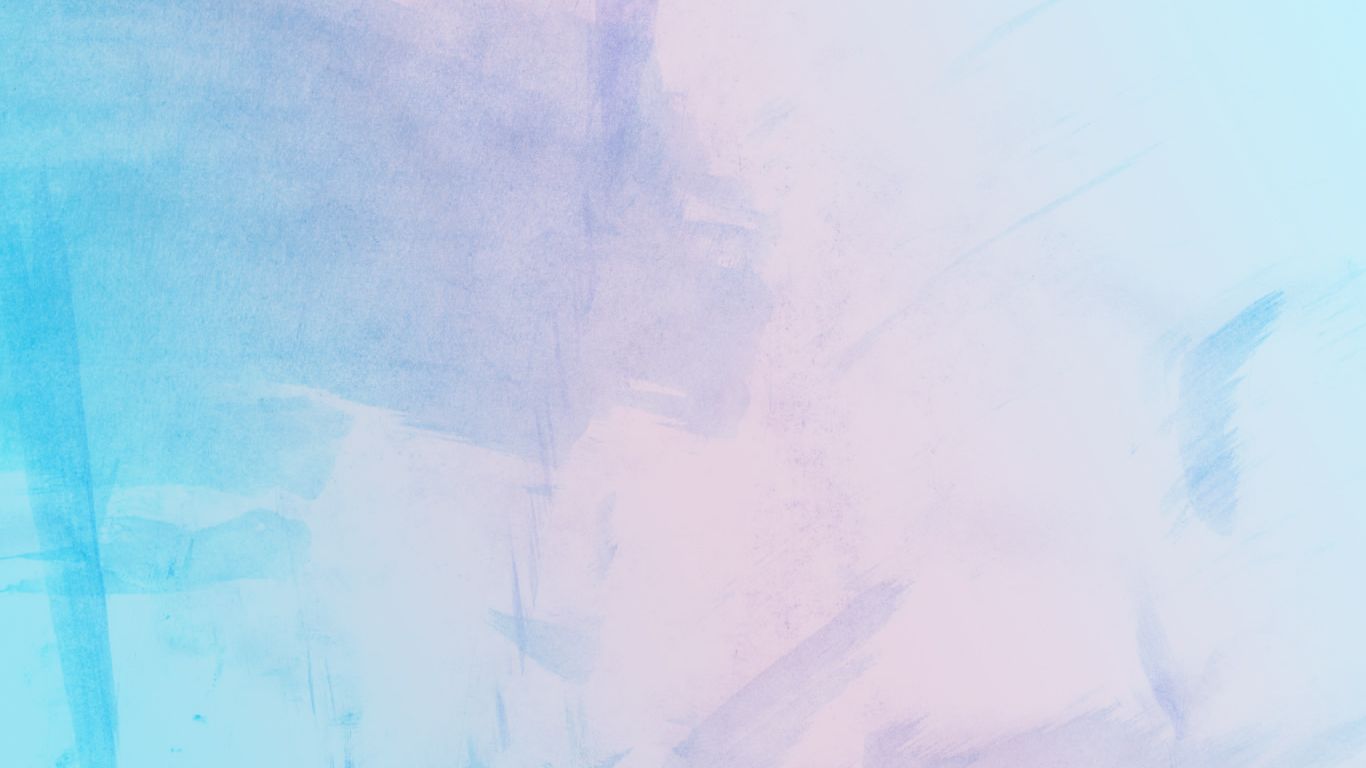 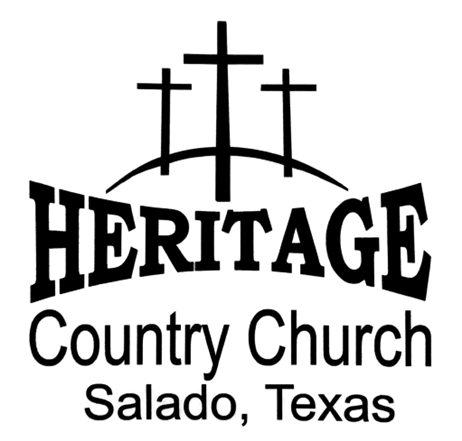 Welcome to
Heritage Country Church
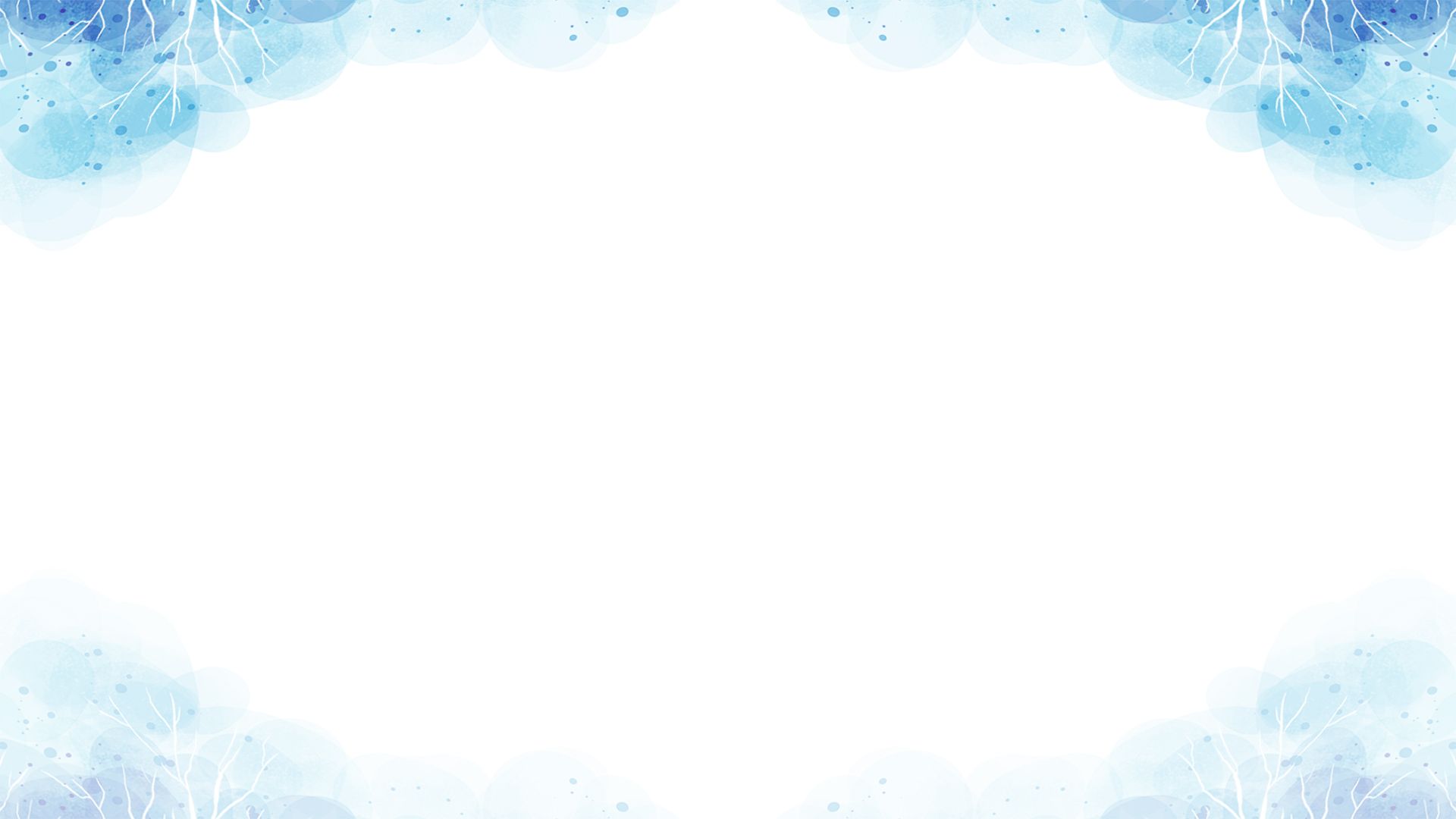 You Can’t Be A Beacon
You can’t be a beacon
If your light don’t shine
You can’t be a beacon 
If your light don’t shine
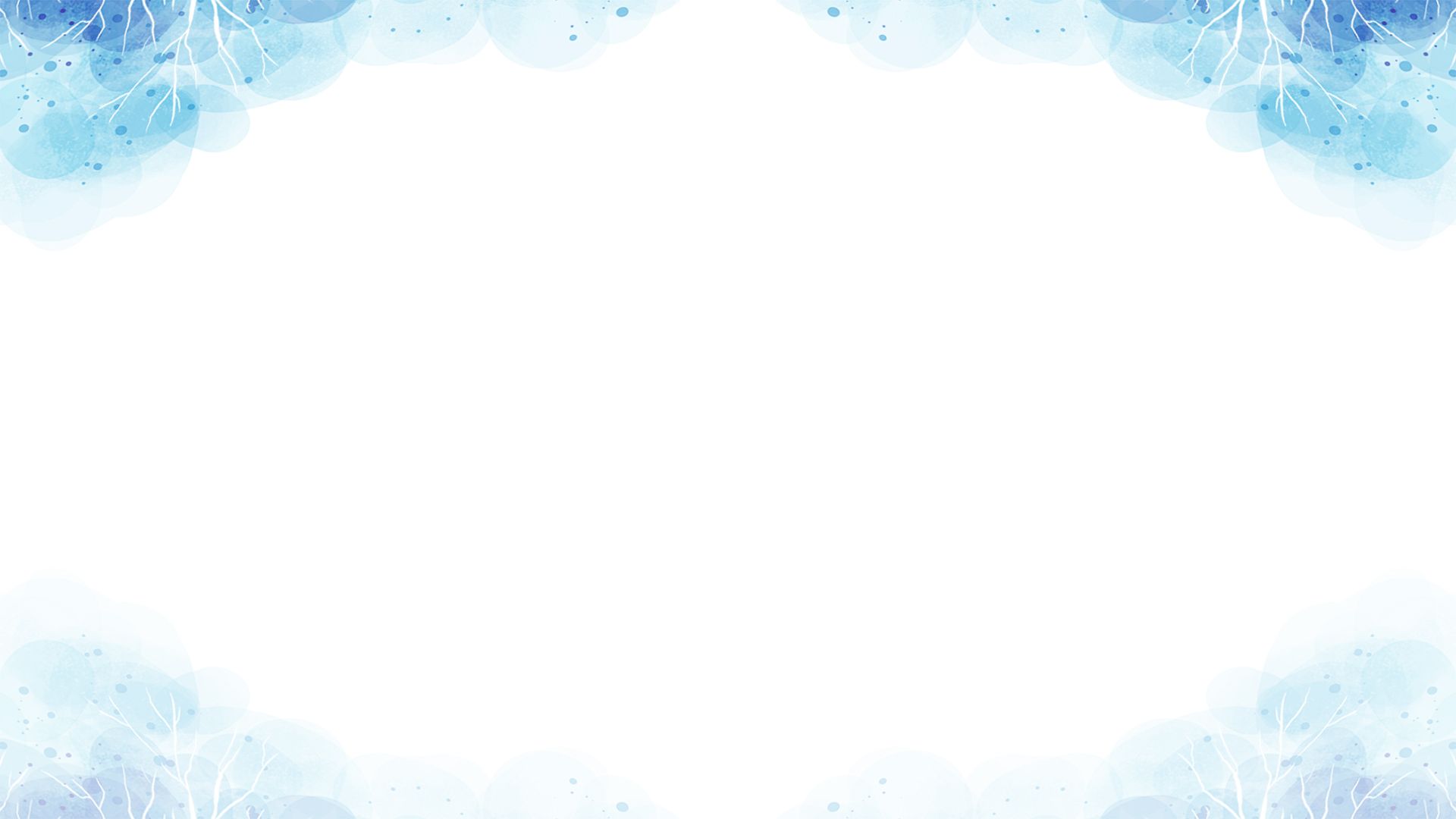 There’s a little light in all of us
By God’s design
You can’t be a beacon
If your light don’t shine
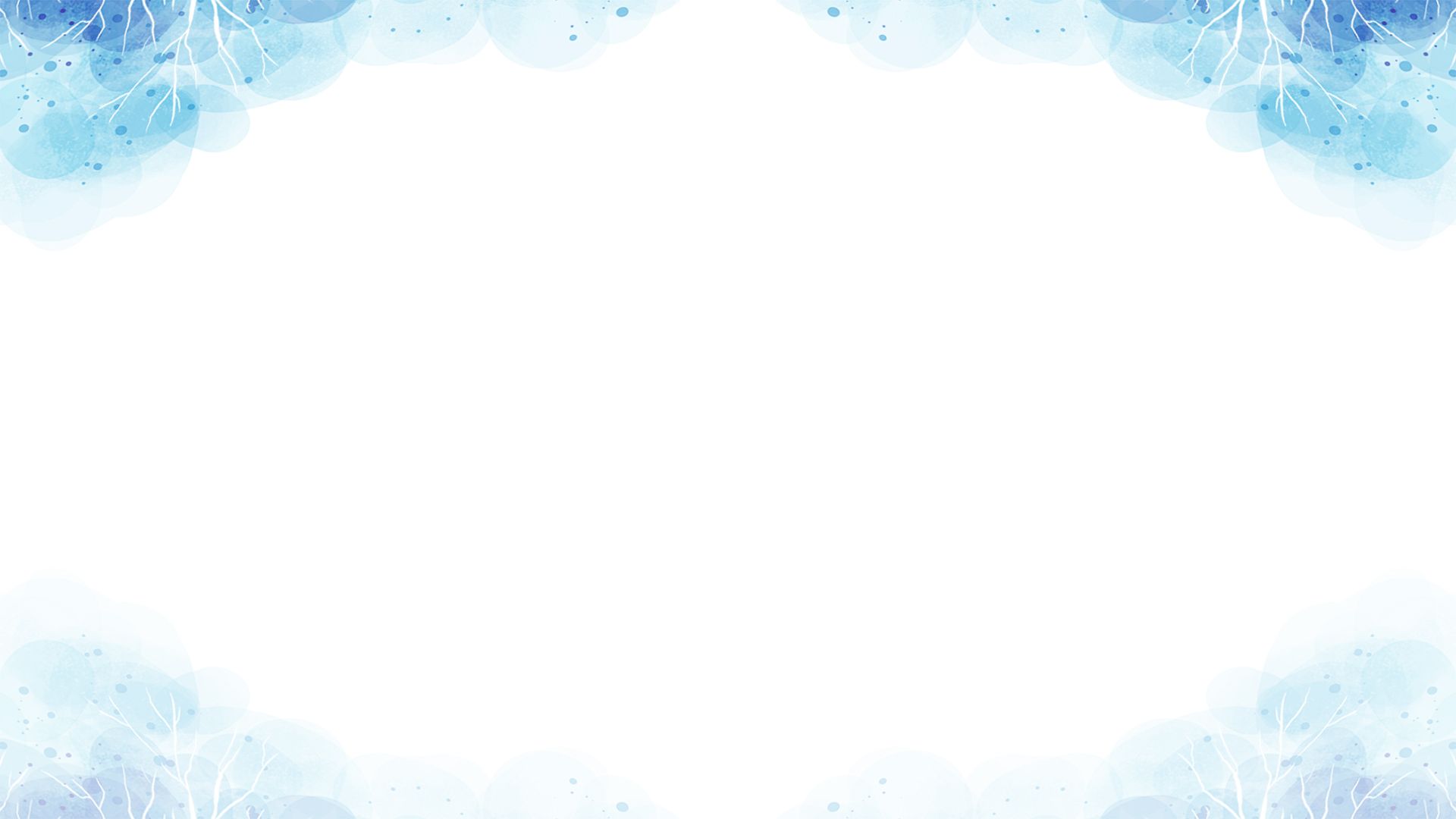 How can you ask for the truth
When you do not truthful live
How can you ask for forgiveness
When you don’t forgive
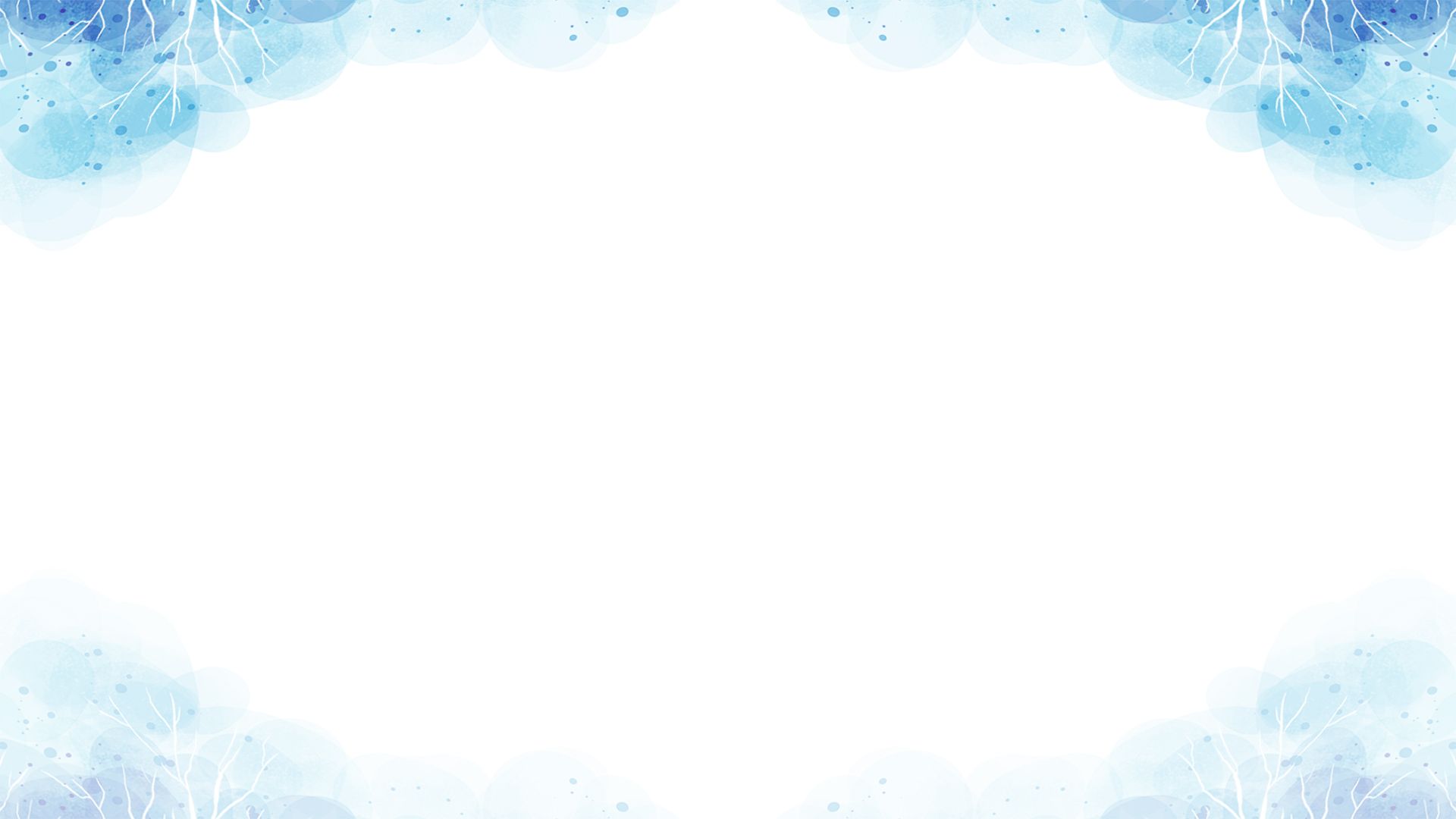 I don’t mean to bring you down
Or speak to you unkind
But you can’t be a beacon
If your light don’t shine
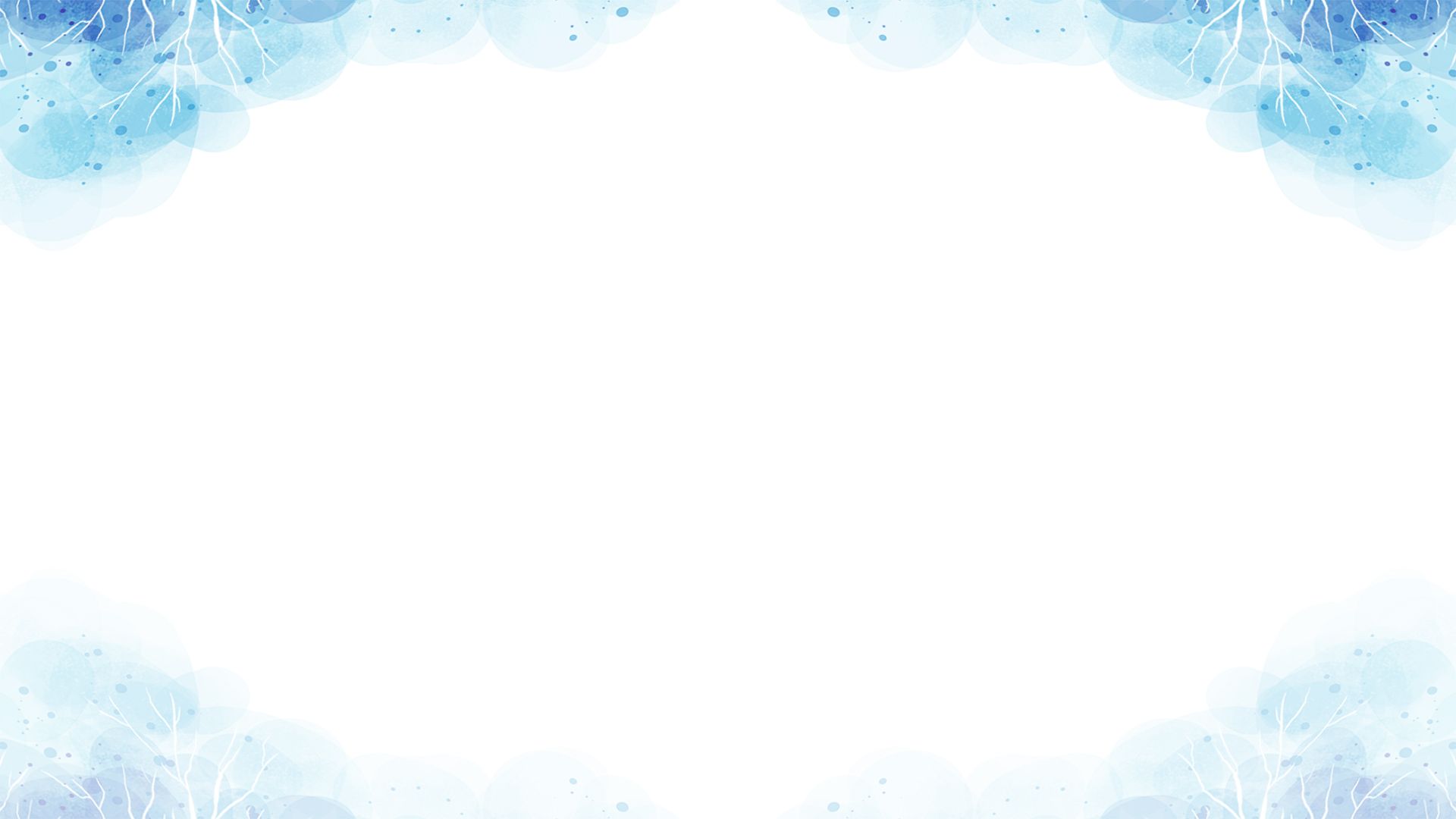 You can’t be a beacon
If your light don’t shine
You can’t be a beacon 
If your light don’t shine
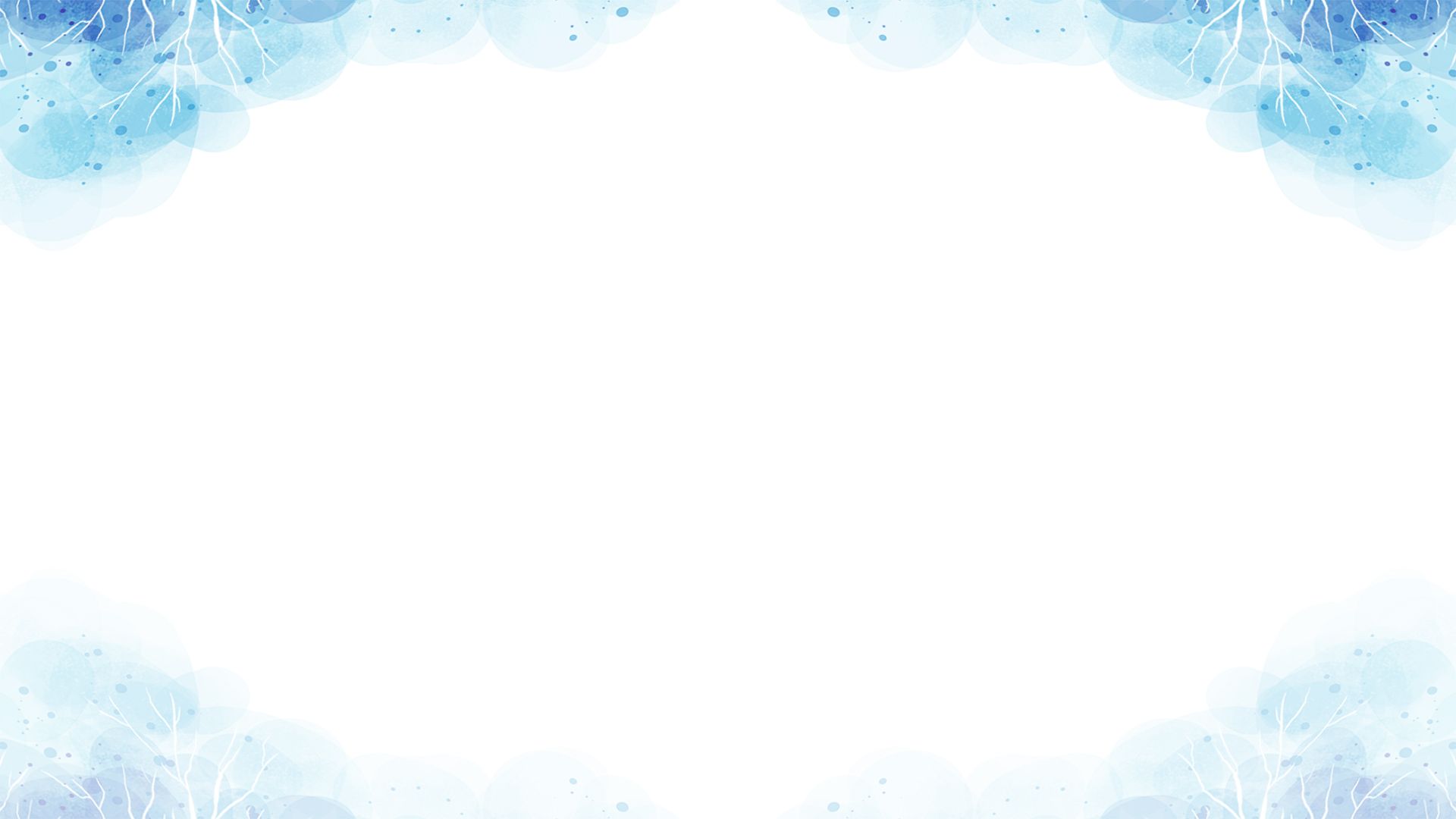 There’s a little light in all of us
By God’s design
You can’t be a beacon
If your light don’t shine
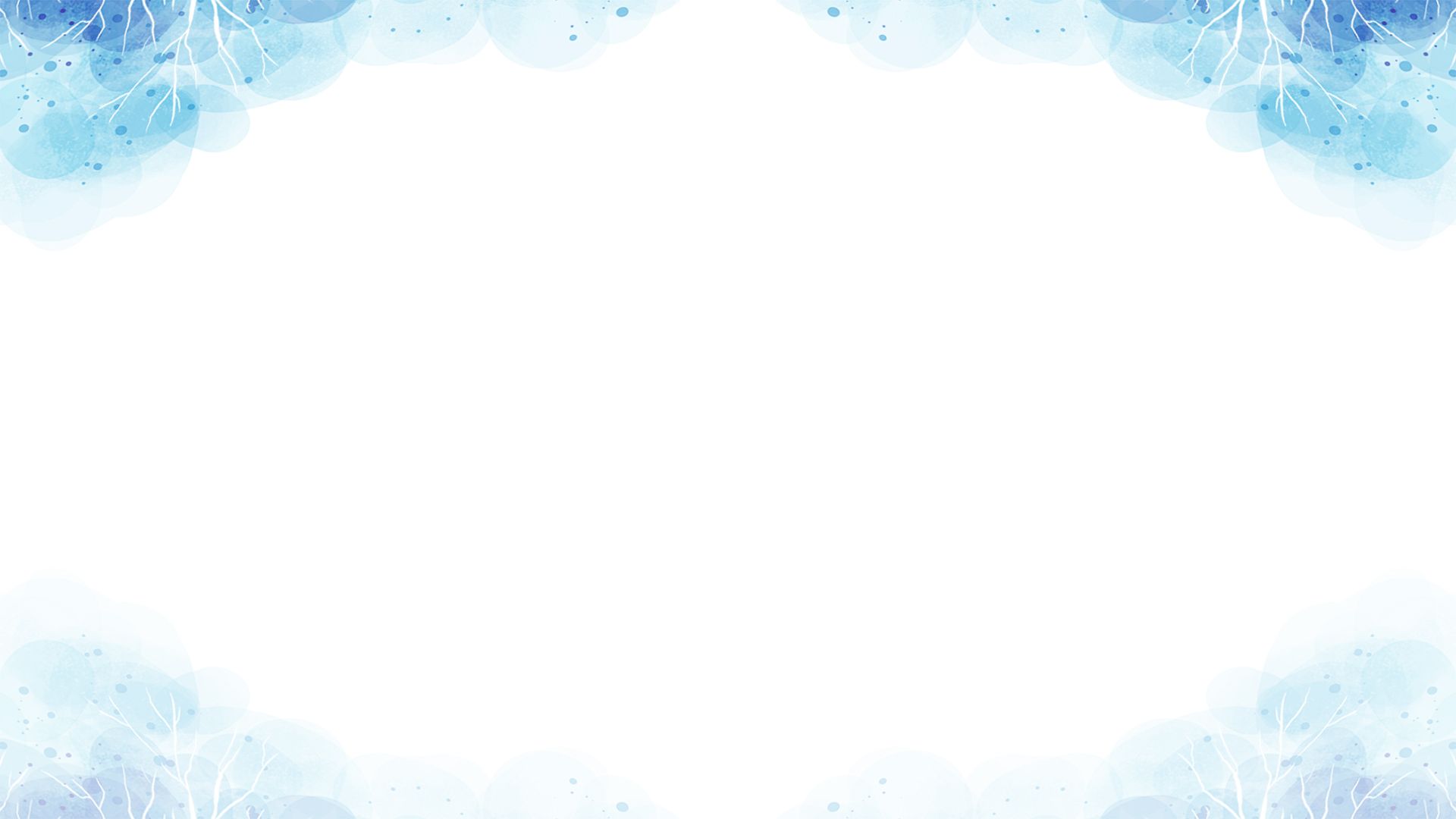 How can you ask a child
To be honest and true
When he can only judge what’s rightBy what he sees in you
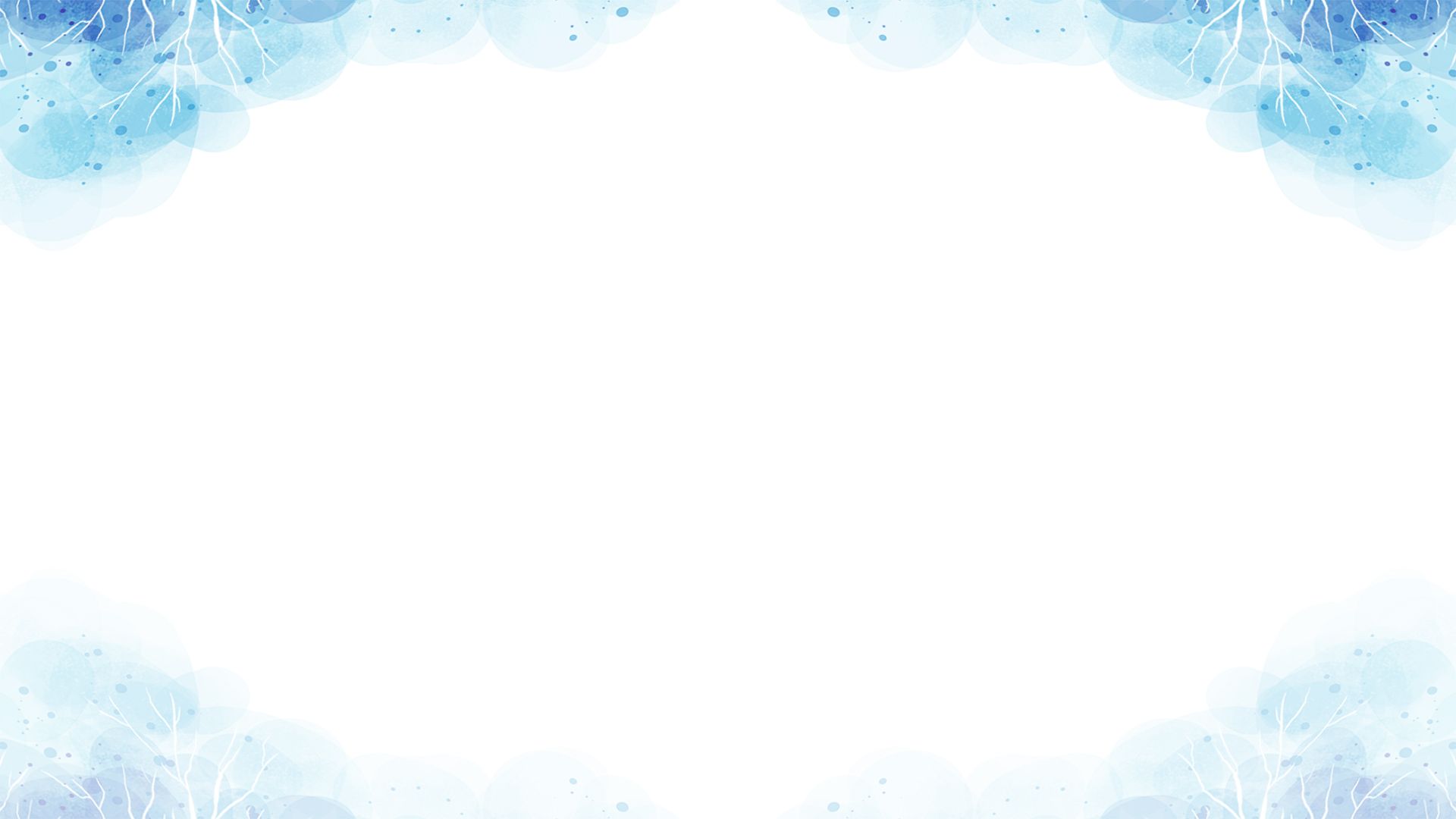 How can you offer vision 
Yet walk around blind
No you can’t see a beacon
If it’s light don’t shine
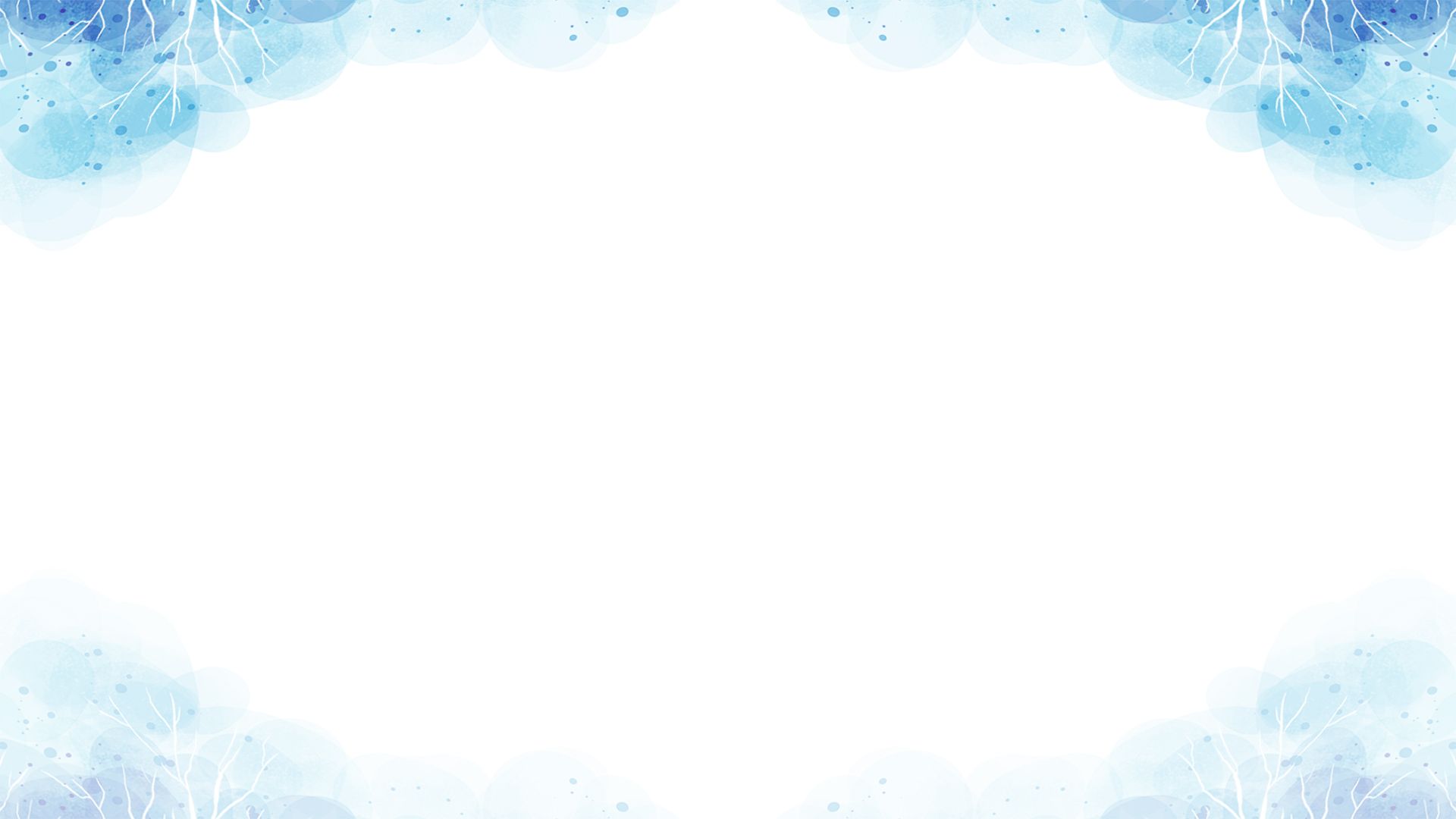 How can you offer vision 
Yet walk around blind
No you can’t see a beacon
If it’s light don’t shine
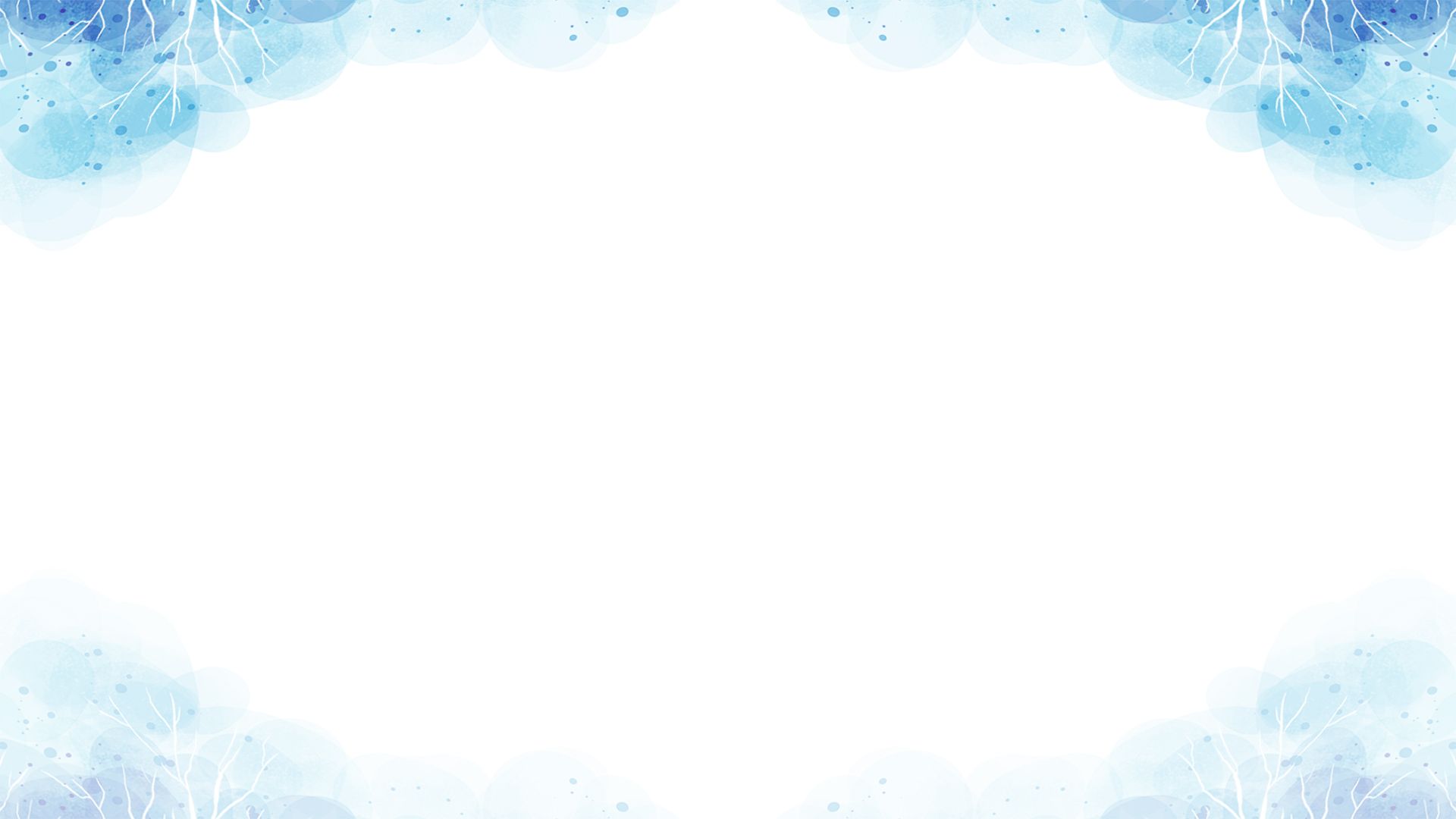 You can’t be a beacon
If your light don’t shine
You can’t be a beacon 
If your light don’t shine
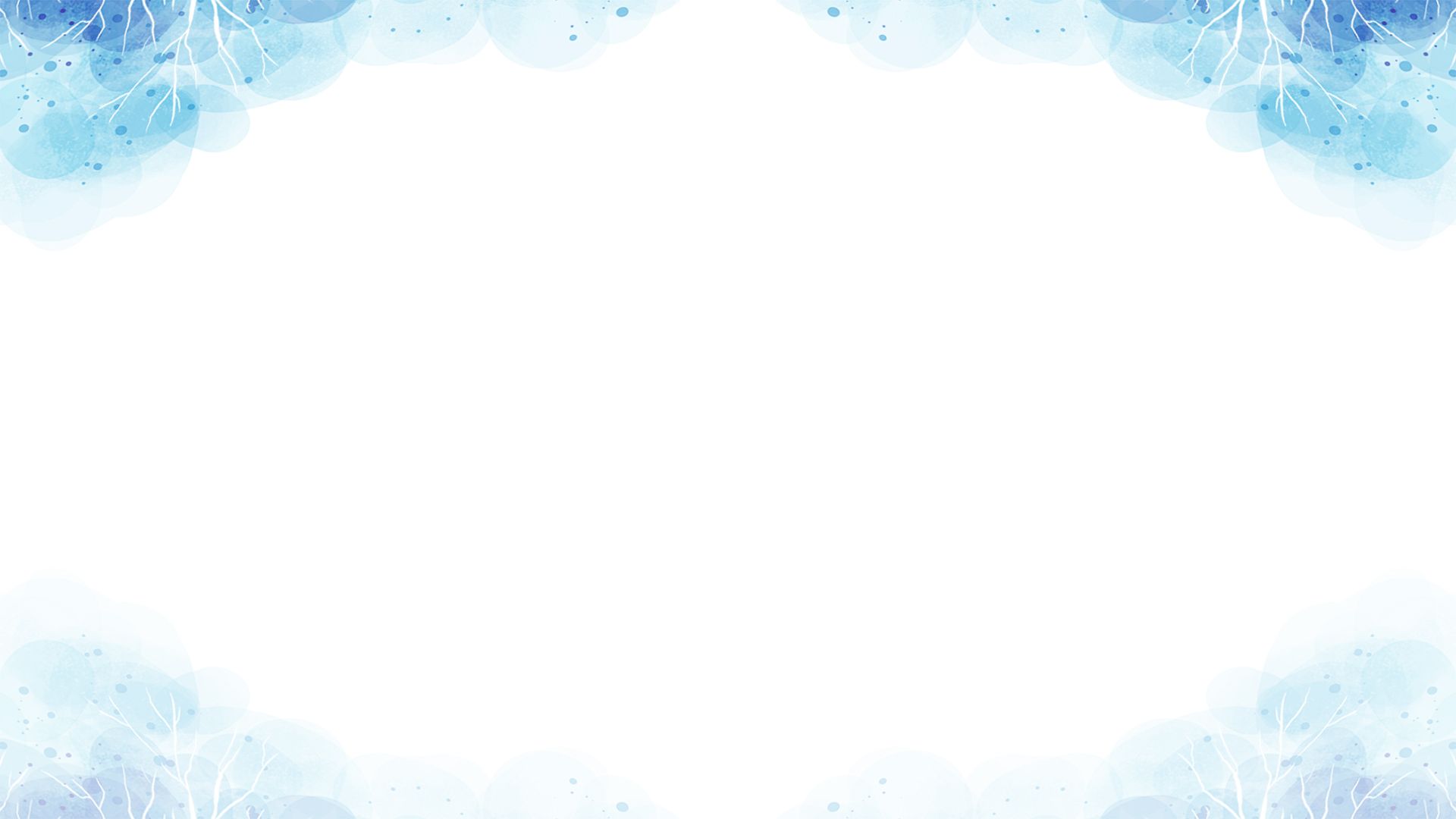 There’s a little light in all of us
By God’s design
You can’t be a beacon
If your light don’t shine
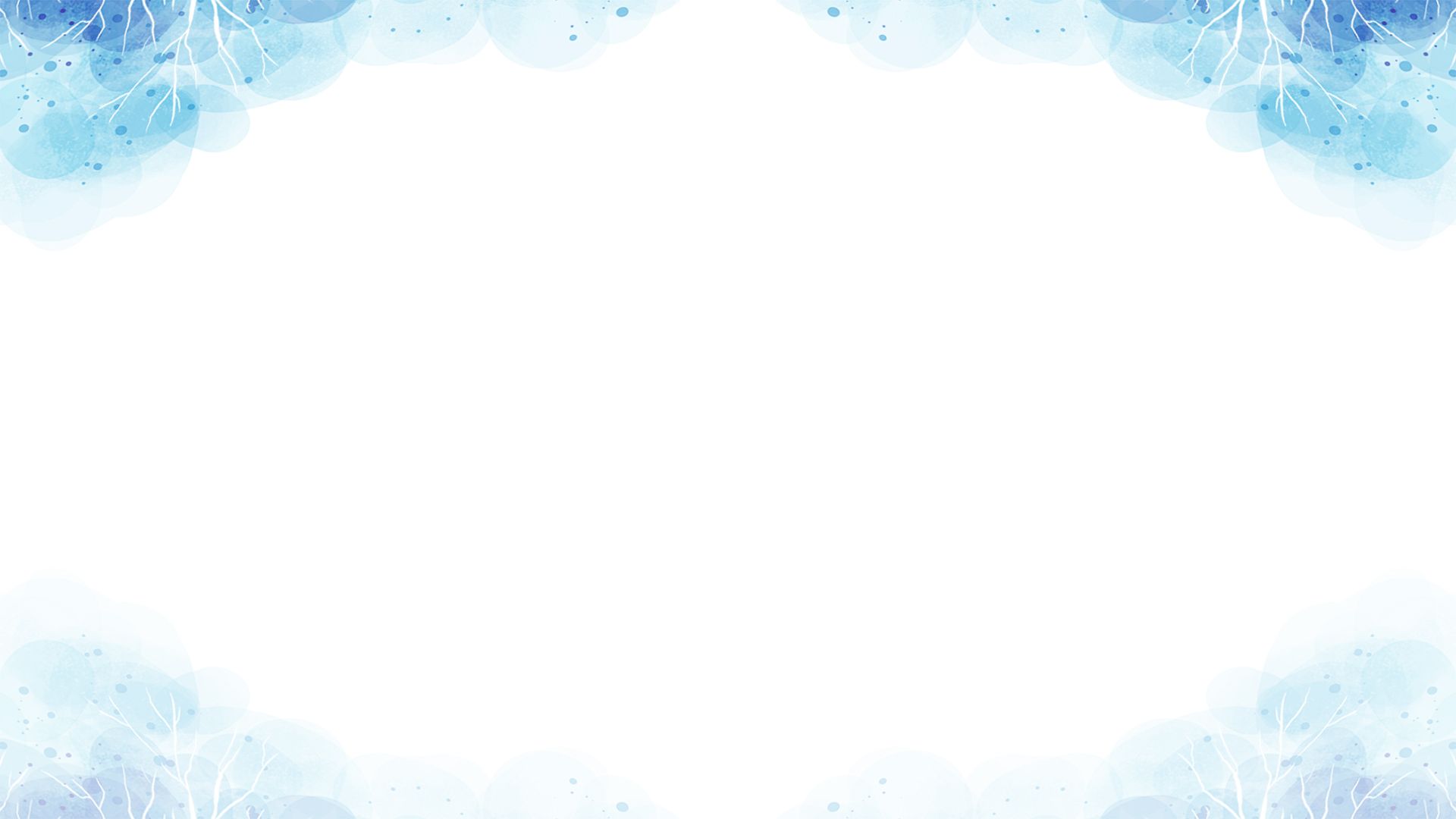 May God’s love surround you
May you find a brighter day
May He grant you the peace you seek
In every way
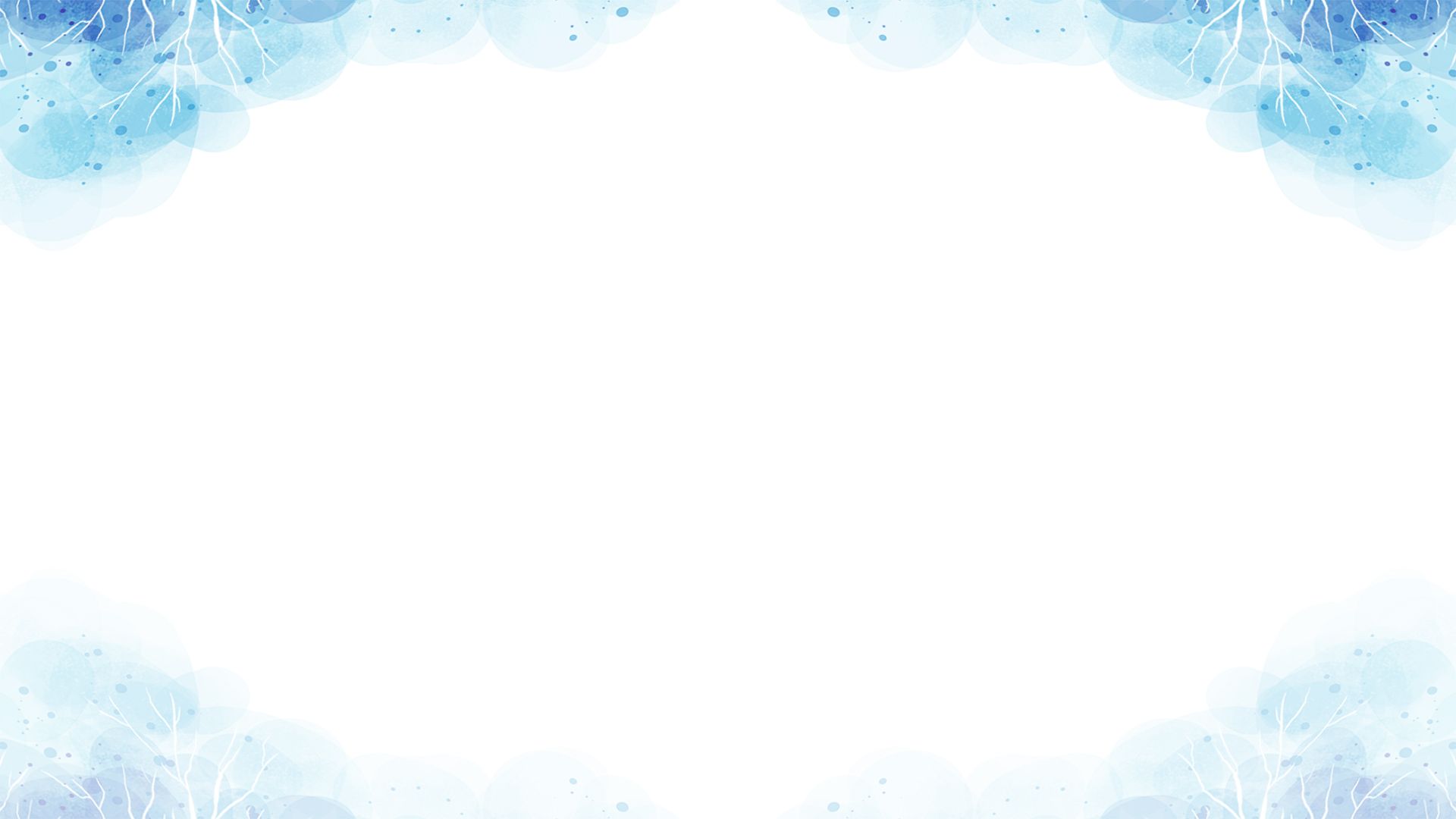 God’s light burns in each life
Yours and mine
Yes you can be a beacon 
If you’ll just let it shine
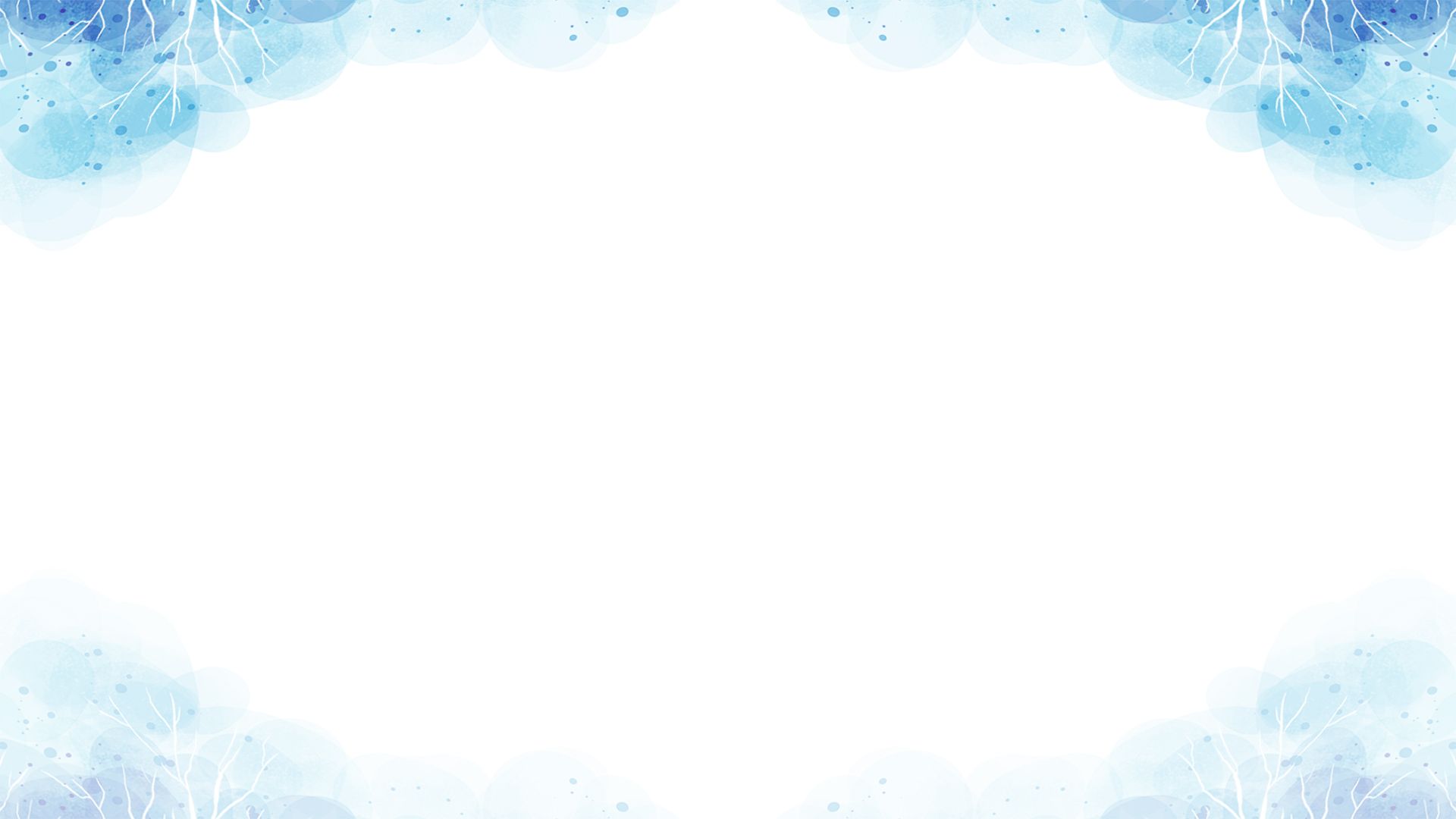 You can’t be a beacon
If your light don’t shine
You can’t be a beacon 
If your light don’t shine
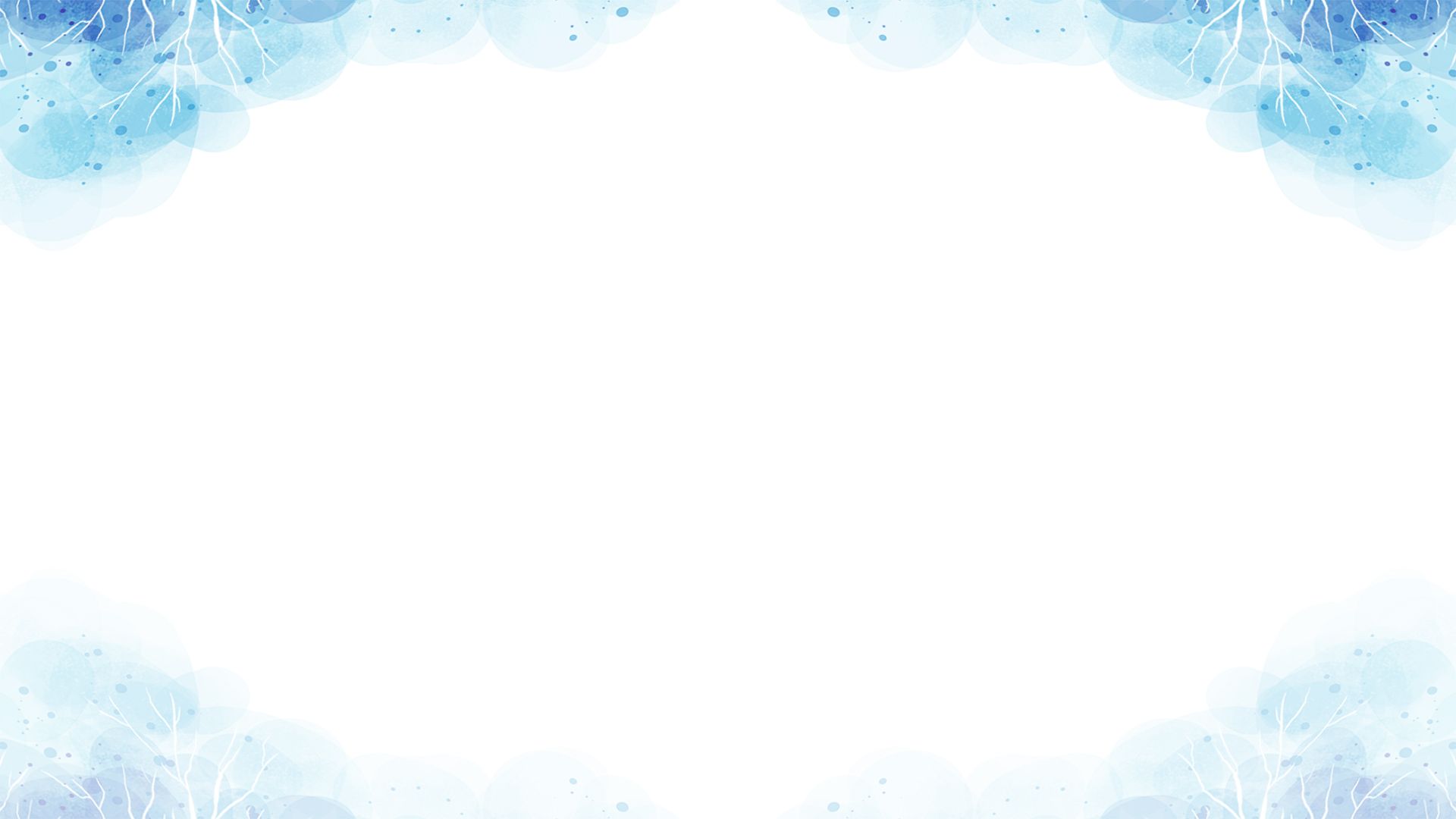 There’s a little light in all of us
By God’s design
You can’t be a beacon
If your light don’t shine
You can’t be a beacon
If your light don’t shine
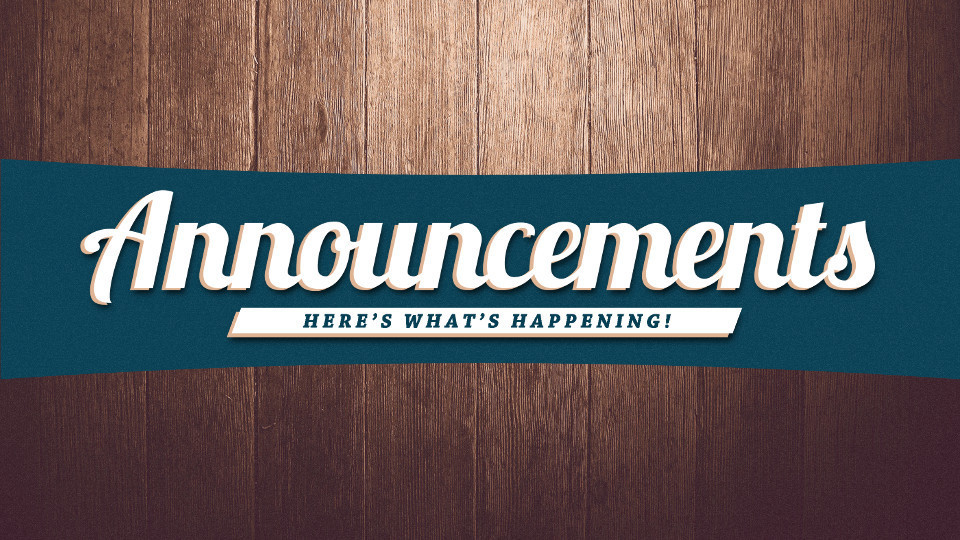 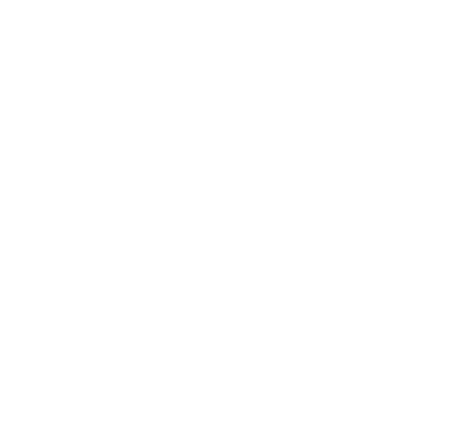 Upcoming Dates
1/14  Leadership meeting after service
1/18  New Member Orientation @ 6:30 pm
1/20  Tyler Magnus Team Roping
1/20  Men & Women’s Prayer Breakfasts @ 8:30 am
1/21  Chili Cookoff after the service
1/25-27  CTYRA Rodeo
2/14   Valentine’s Dinner @ 6 pm
2/18   Turkey Hunting Seminar @ 1 pm
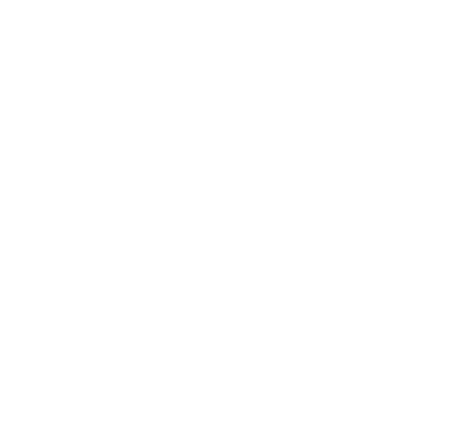 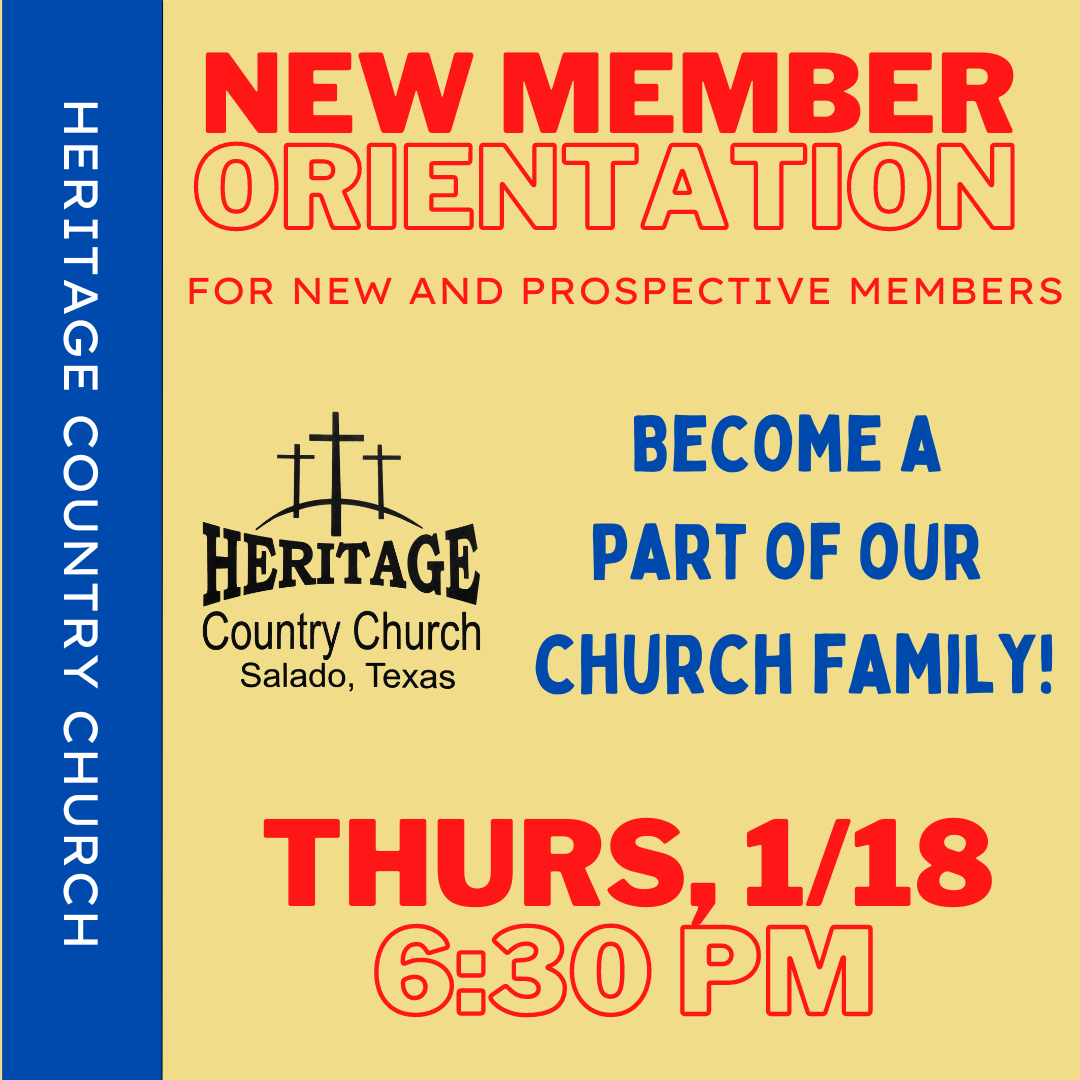 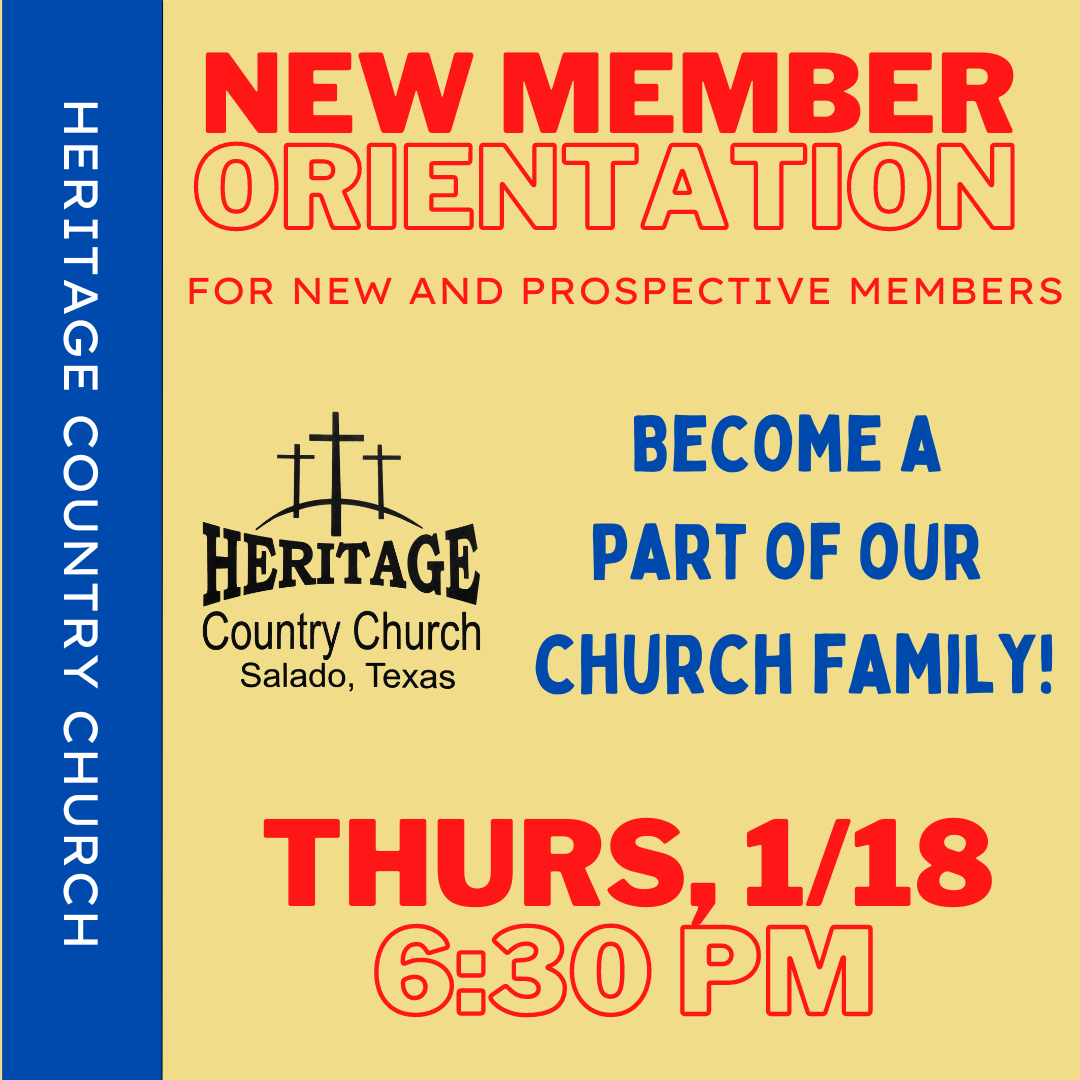 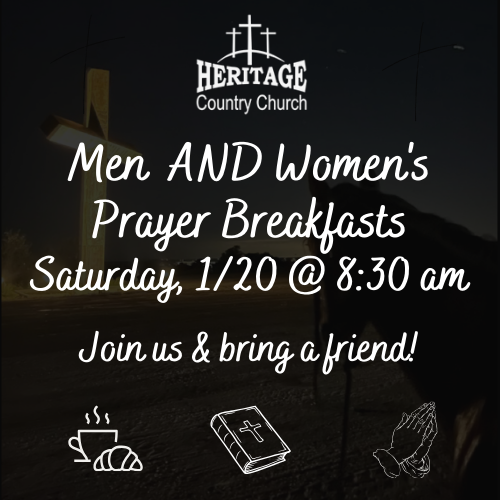 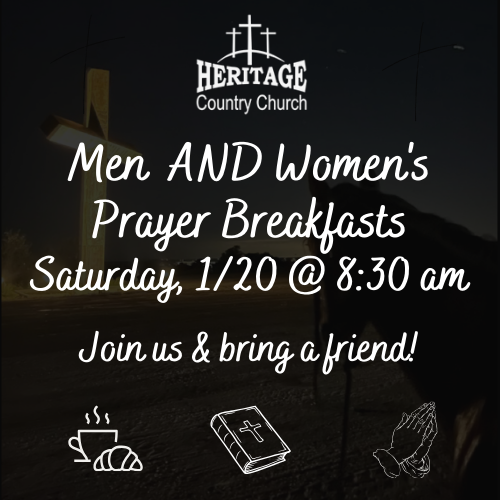 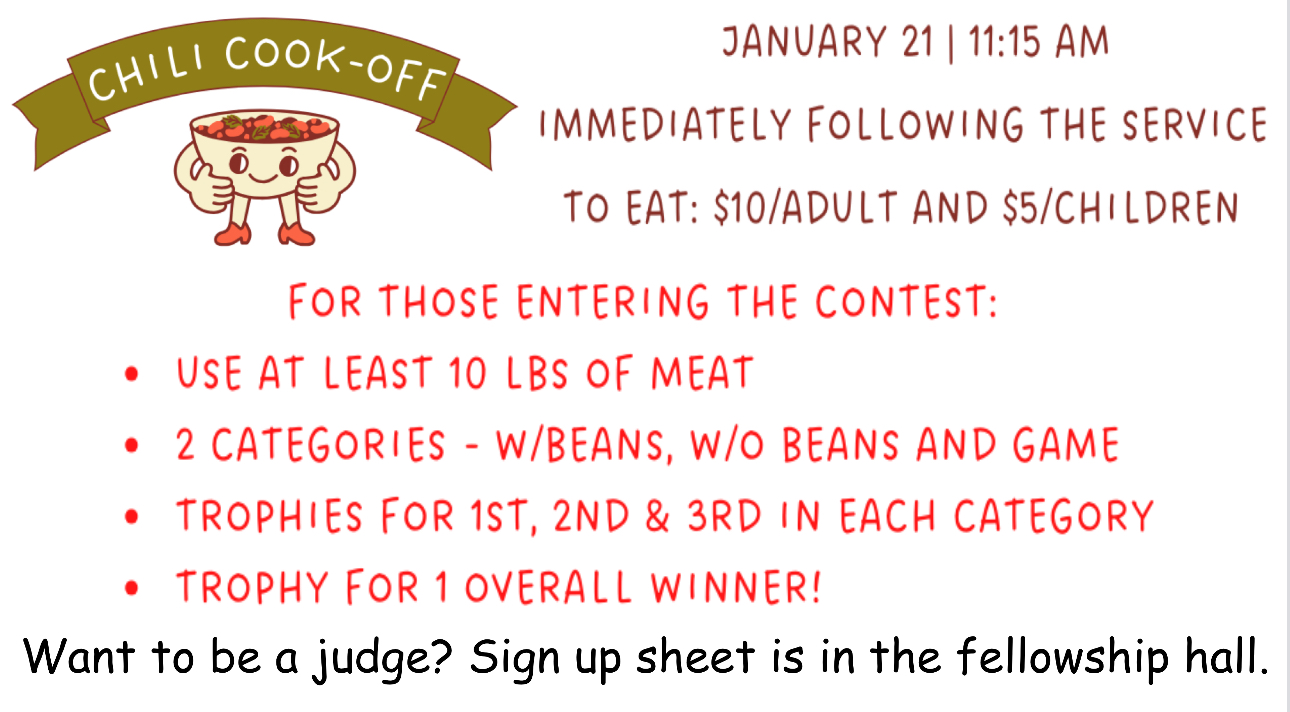 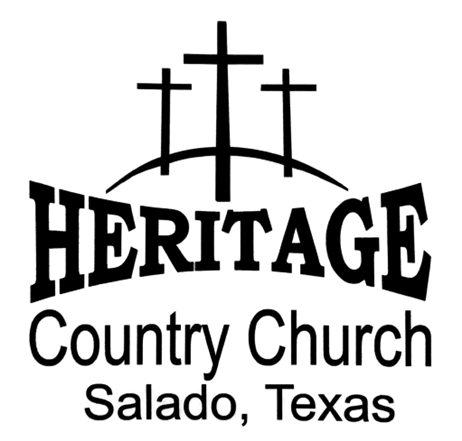 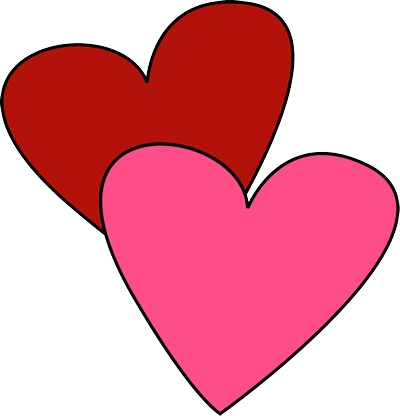 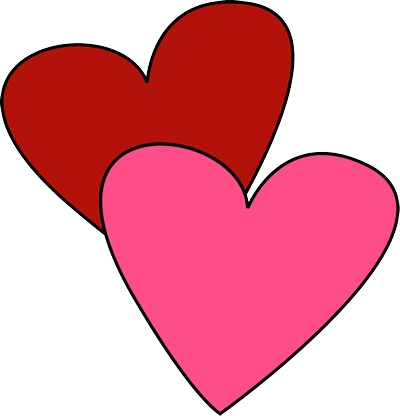 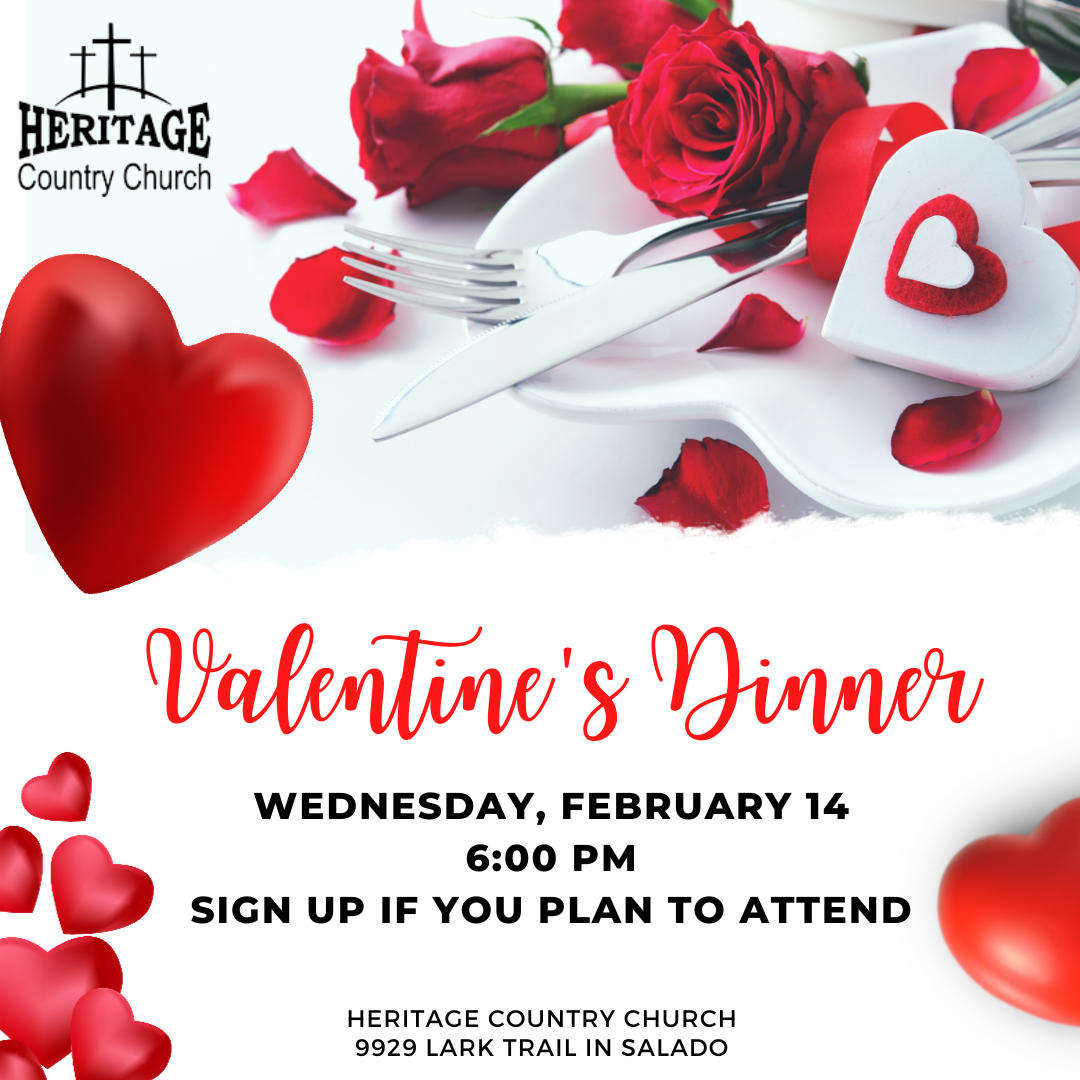 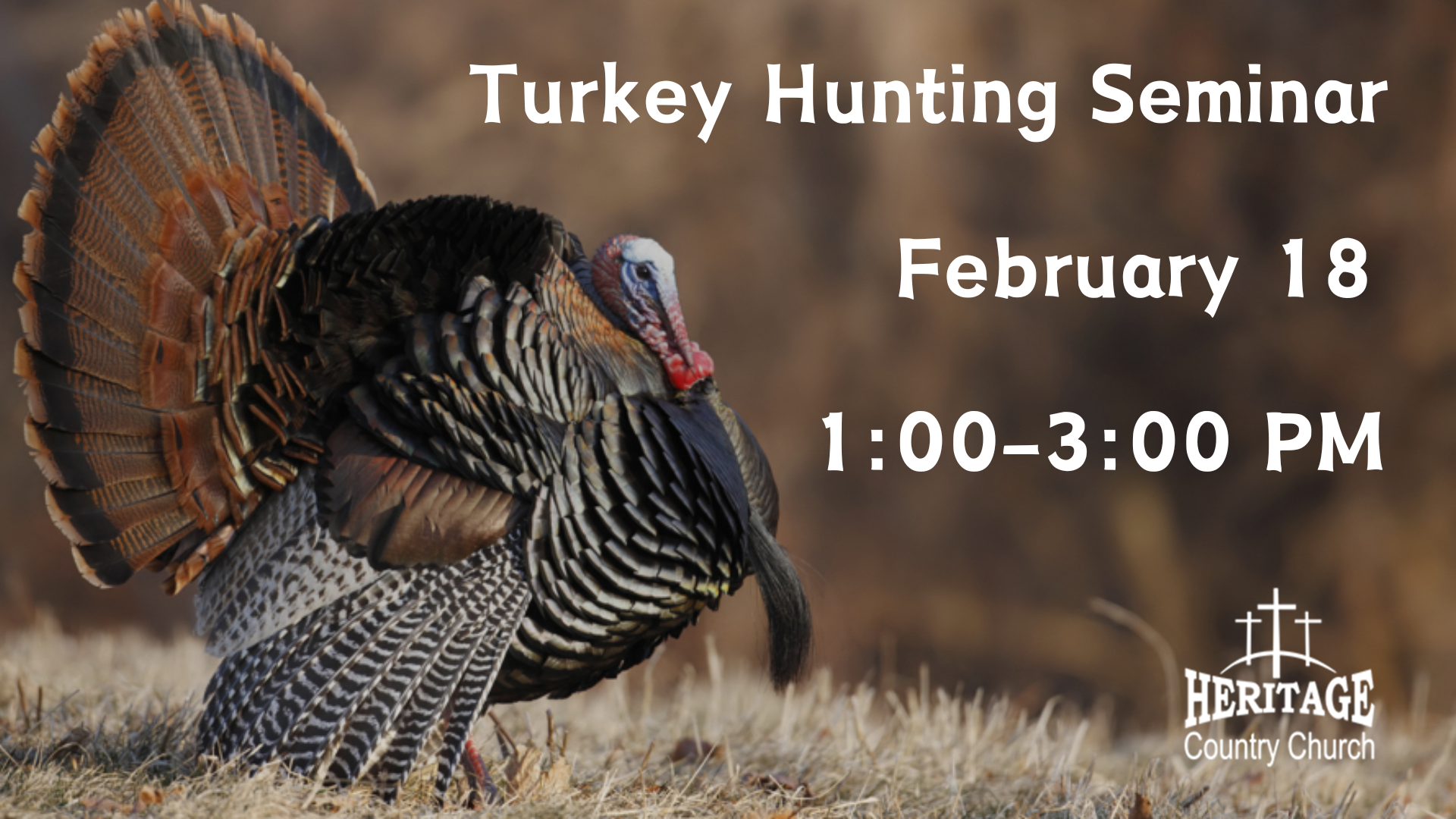 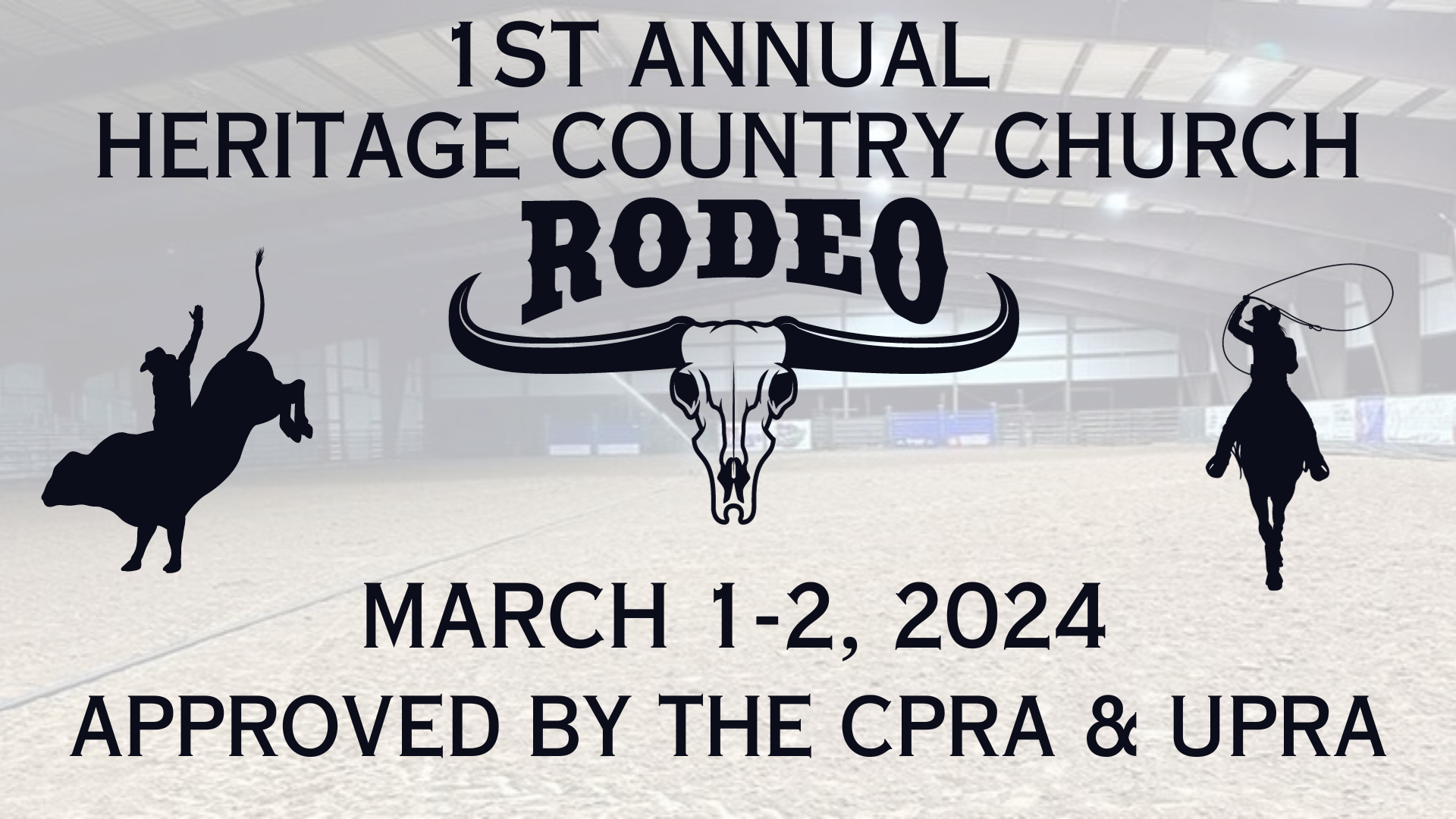 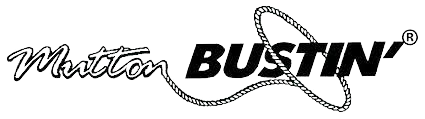 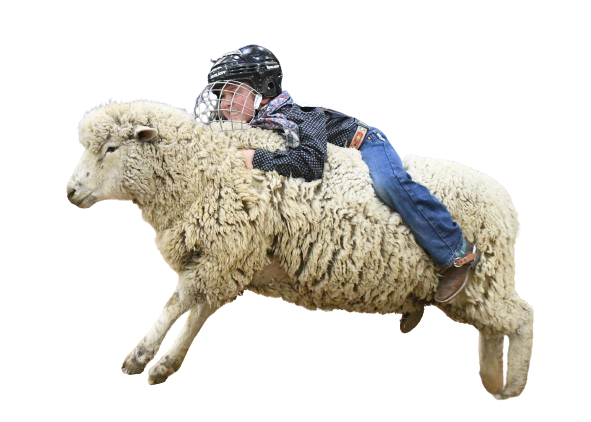 March 1st & 2nd
$50 per entry
Must be under 55 lbs. to participate
Riders will be given a t-shirt
Winner will receive a trophy buckle
Sign up with Julie in church office
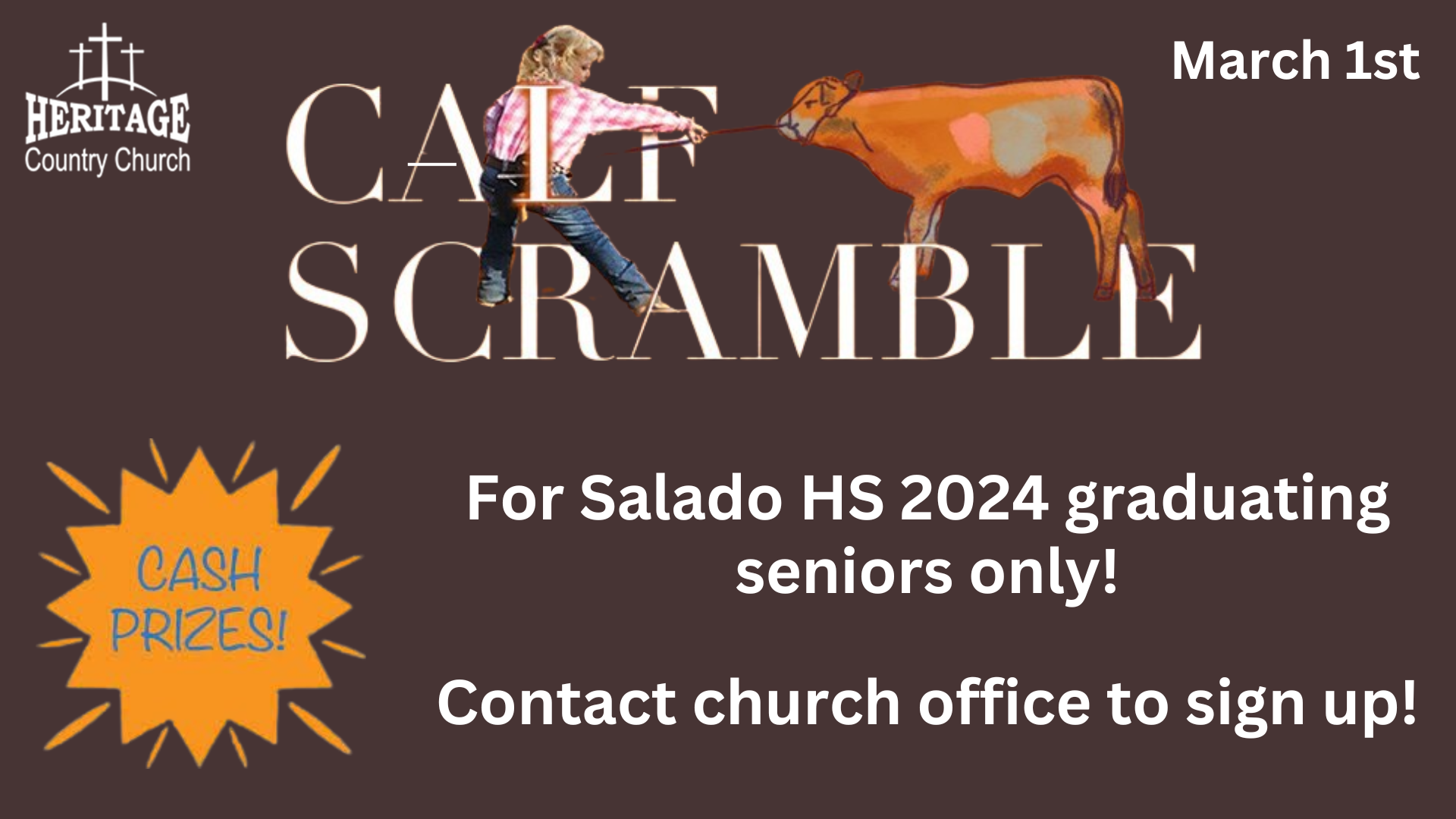 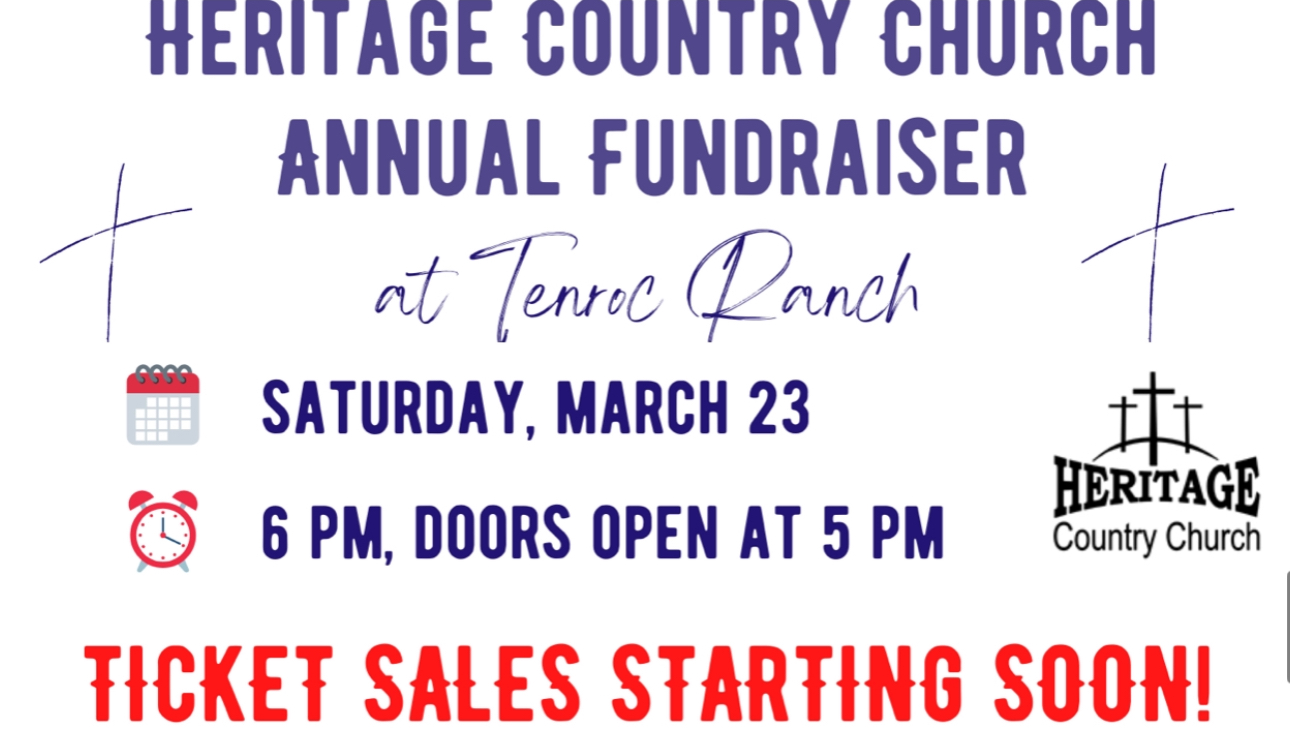 TICKETS ON SALE NOW!
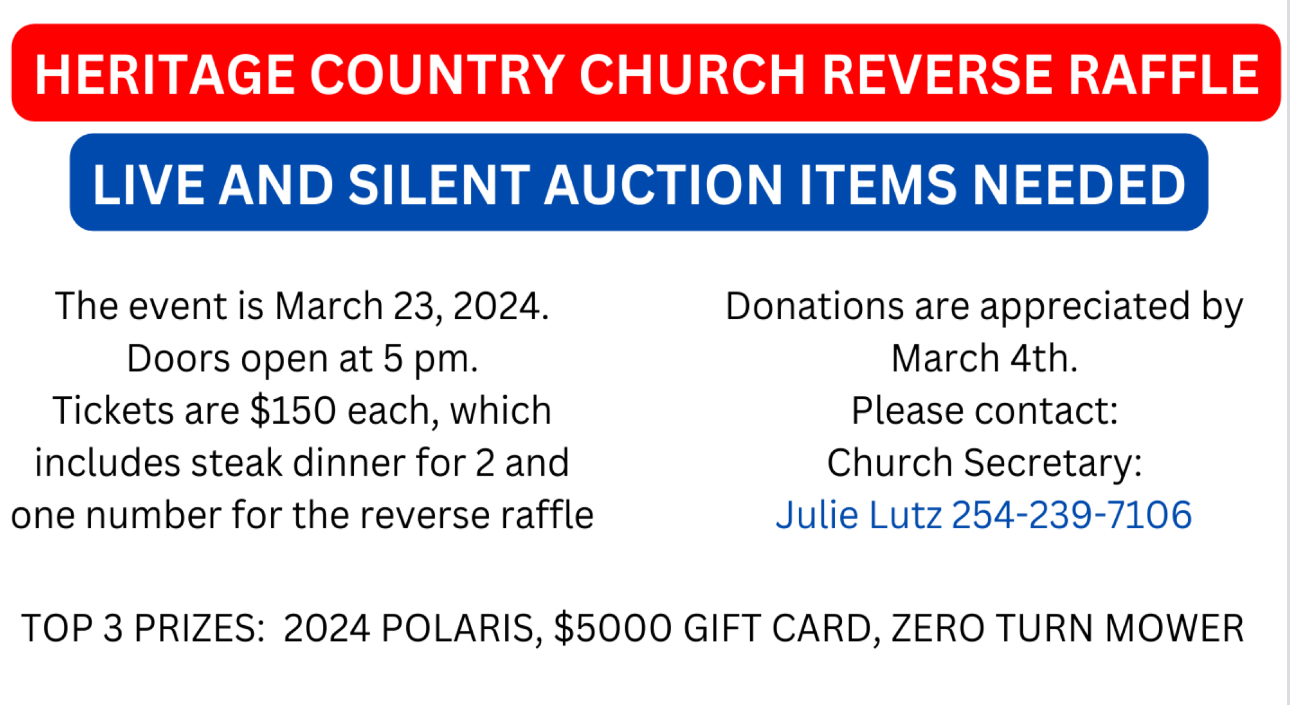 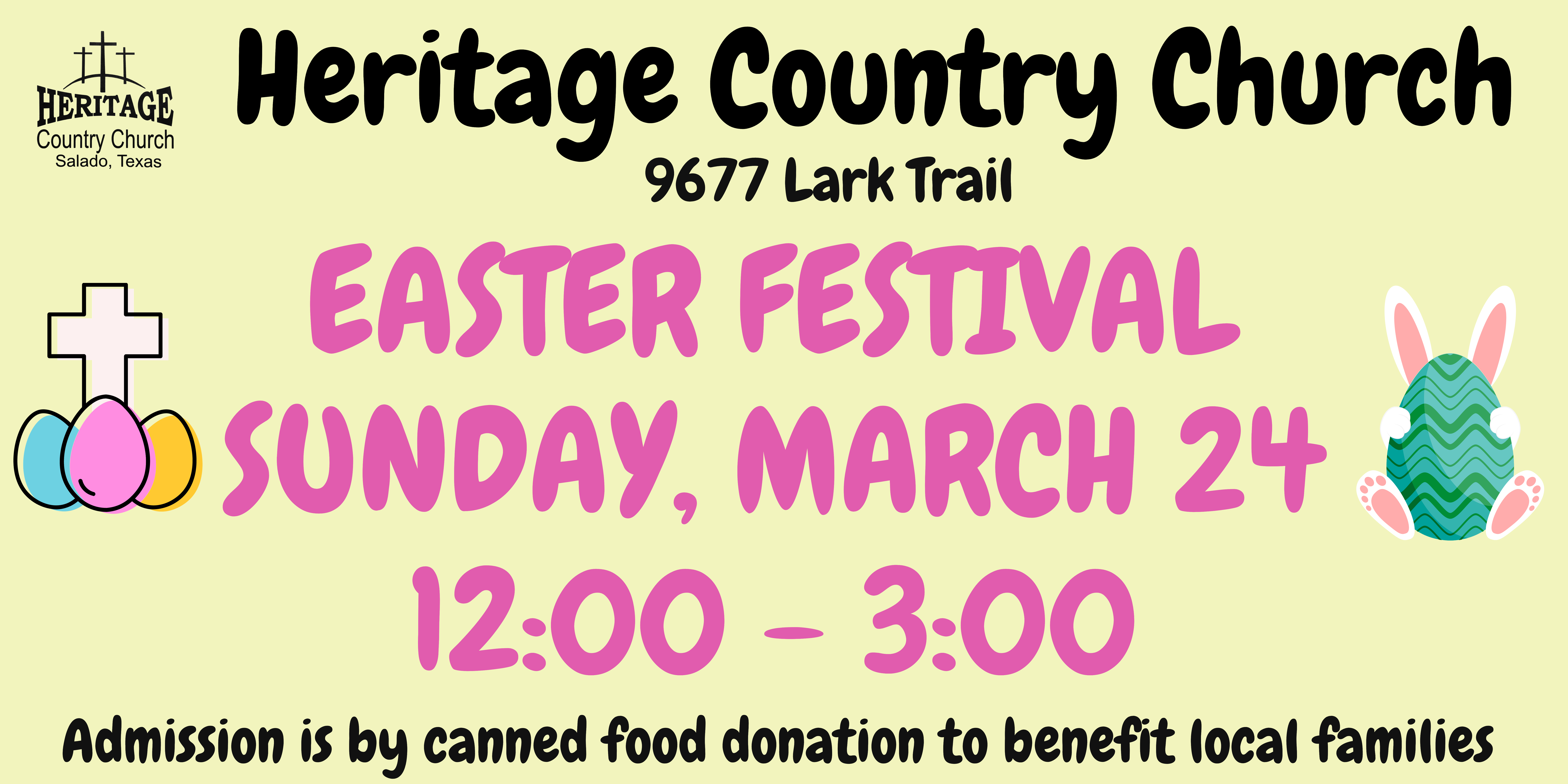 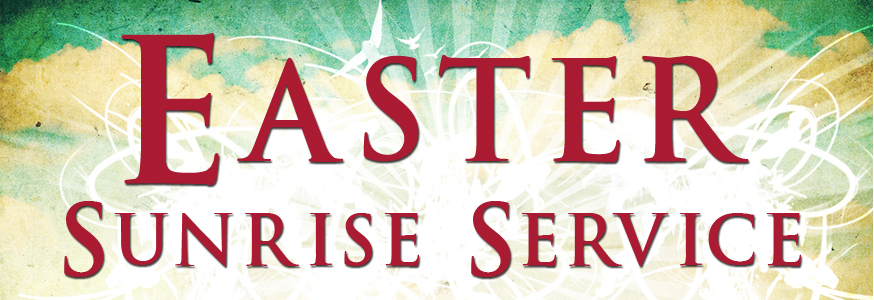 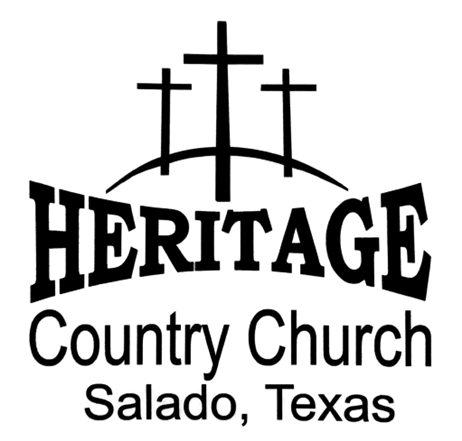 Sunrise Service is @ 6:30 am in the Event Center.
Regular Service is indoors at 10:00 am.
Breakfast will be served between services!
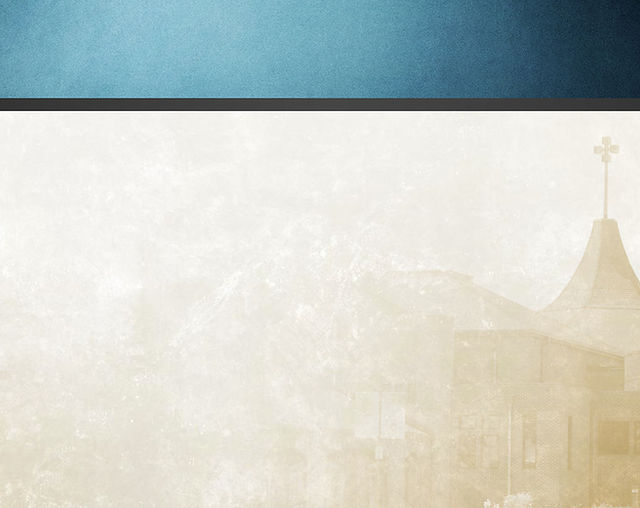 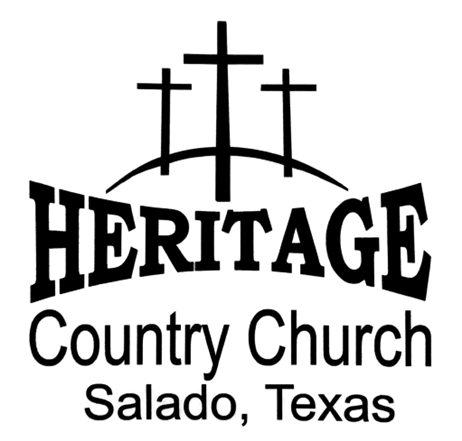 Welcome to
Heritage Country Church
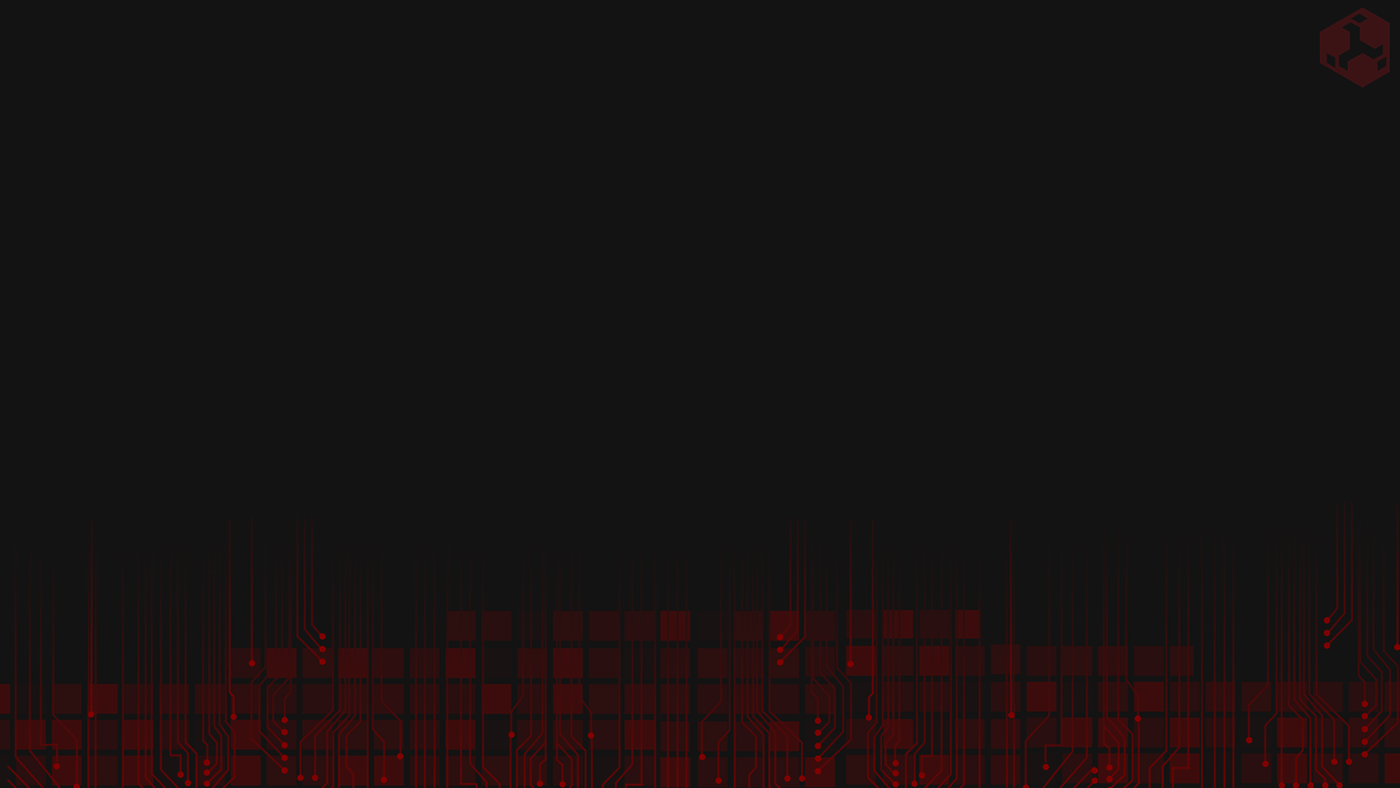 Wayfaring Stranger
I’m just a poor wayfaring stranger
Traveling through this world of woe
There is no sickness, toil nor danger
In that bright world to which I go
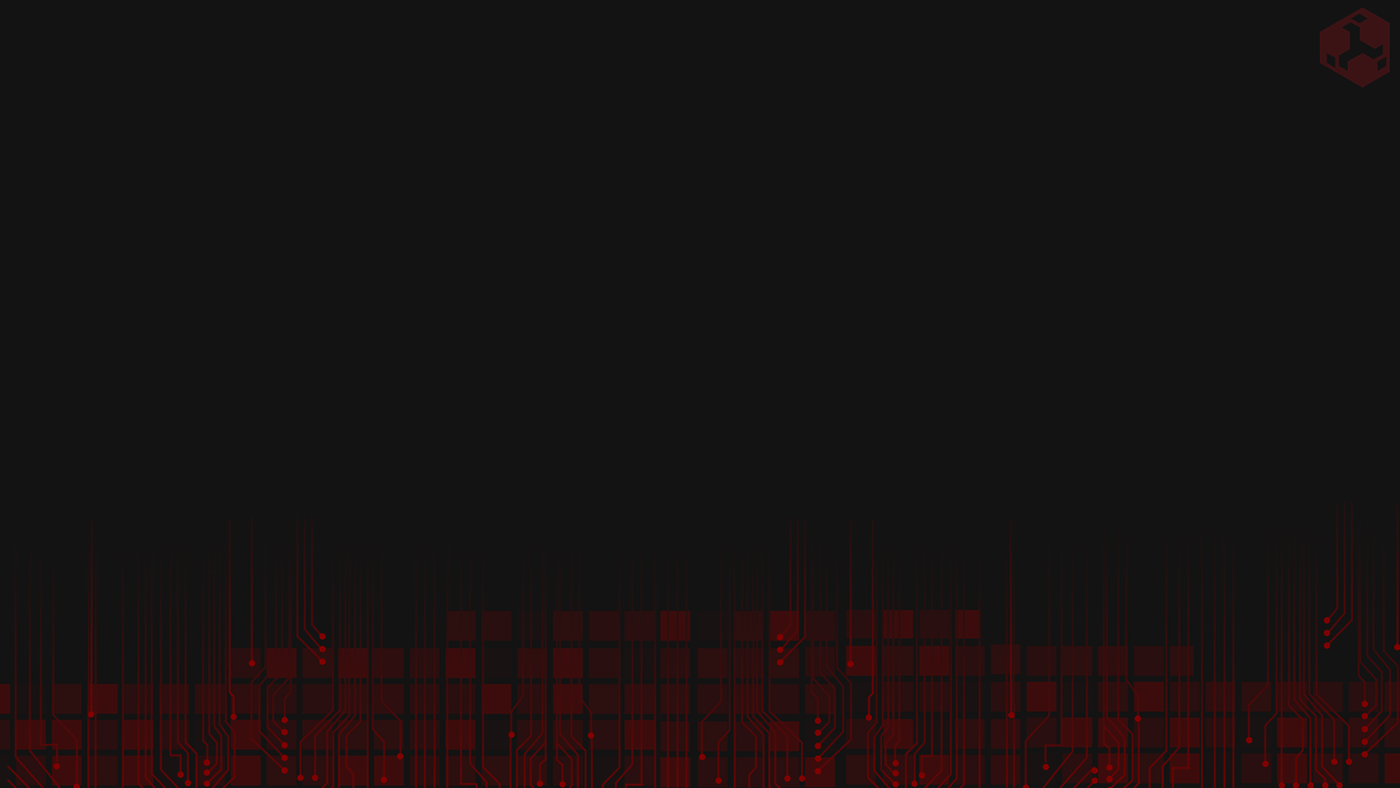 I’m going there to see my Father
I’m going there no more to roam
So I’m just going over Jordan
I’m just going over home
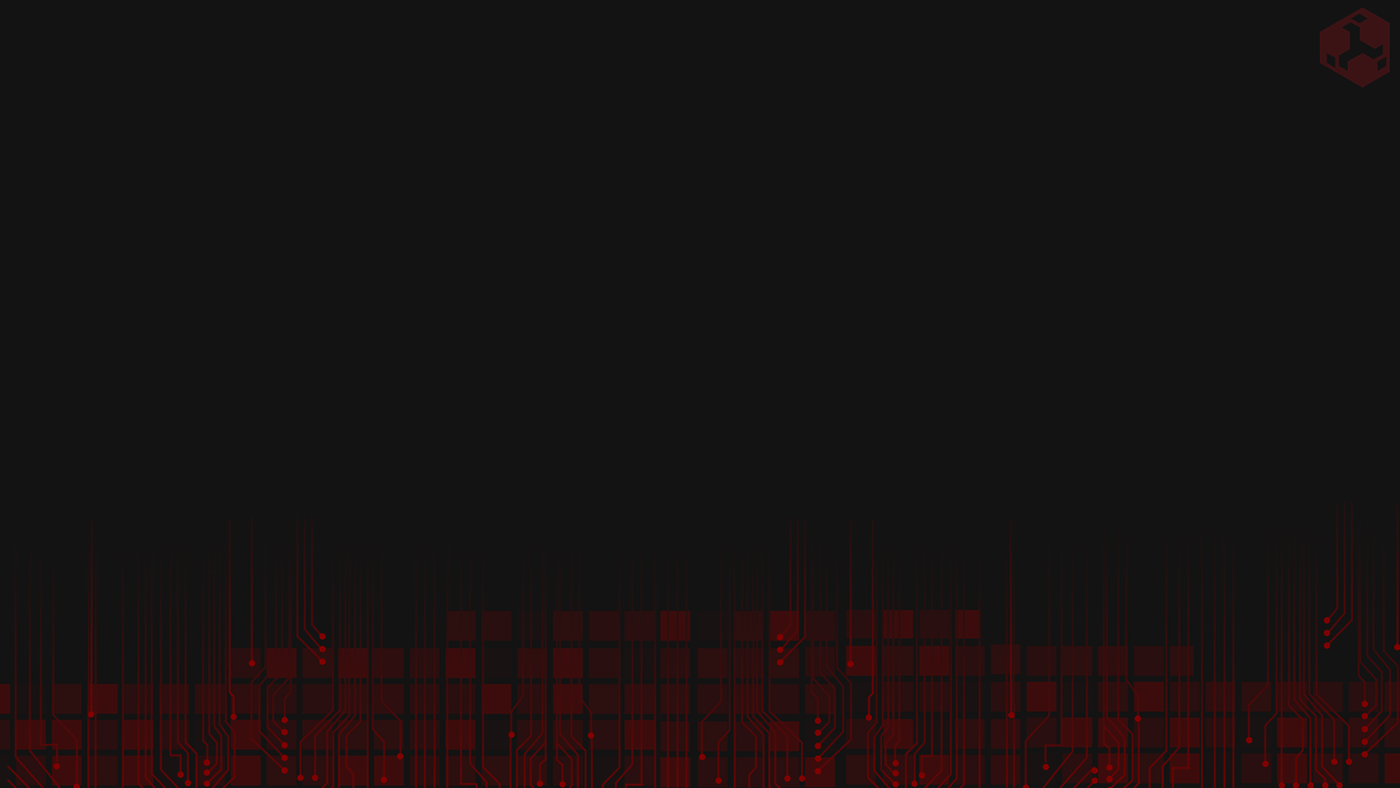 I know dark clouds will gather round me
I know my way is rough and steep
But beauteous fields lie just before me
Where God’s redeemed their vigils keep
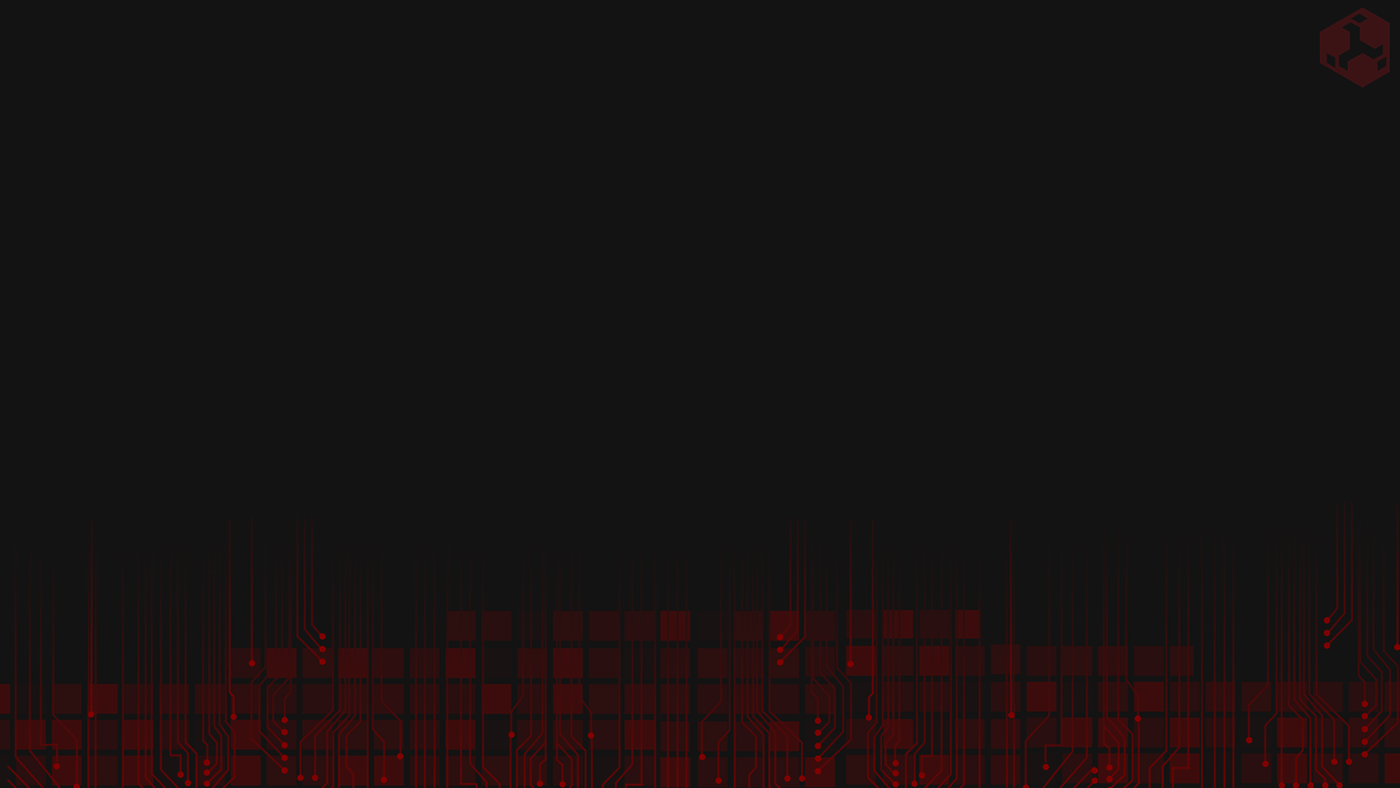 I’m going there to see my Mother
She said she’d meet me when I come
I’m just going over Jordan
I’m just going over home
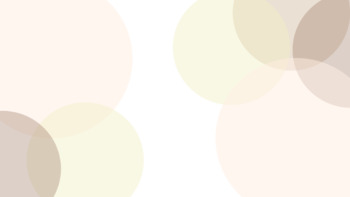 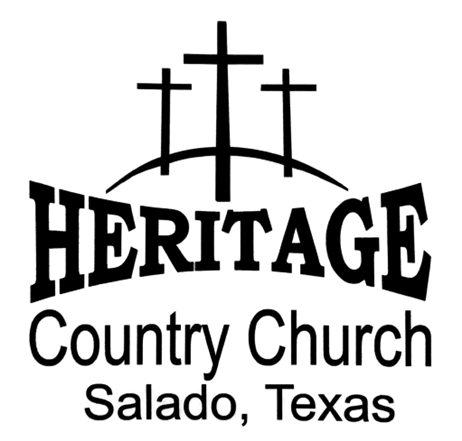 Welcome to
Heritage Country Church
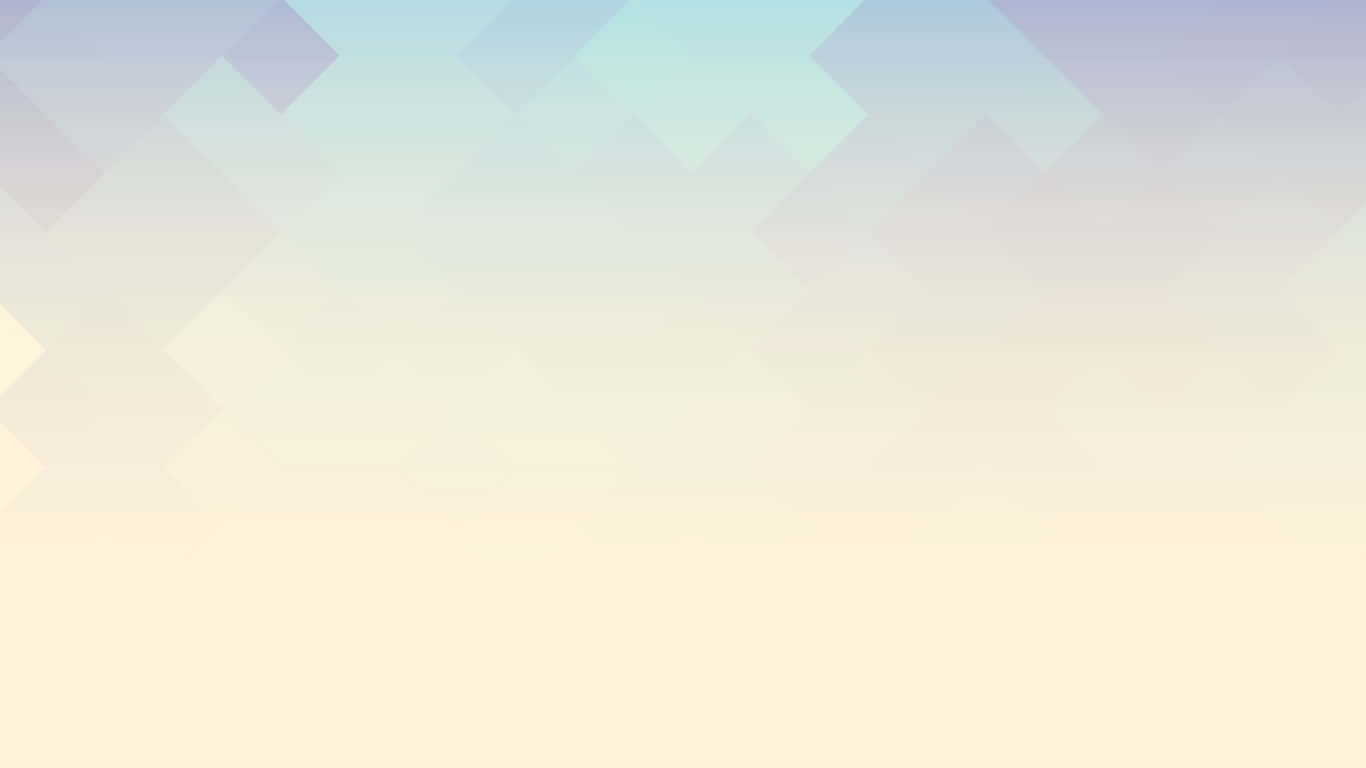 Love Is The Reason
Mama dragged us to church every Sunday
And Heaven knows I didn’t want to go
The preacher talked too long
And I didn’t like those songs
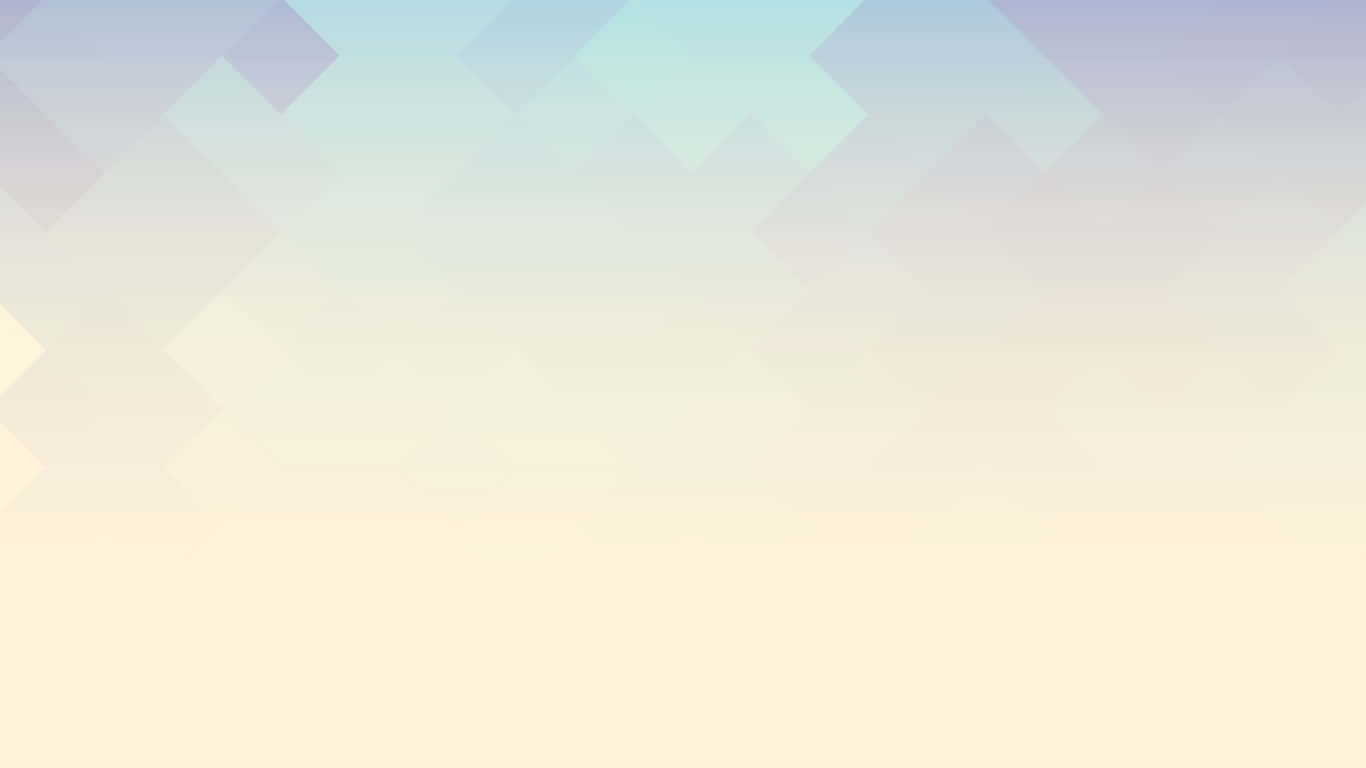 The preacher talked too long
And I didn’t like those songs
That hour and fifteen 
Went by too slow
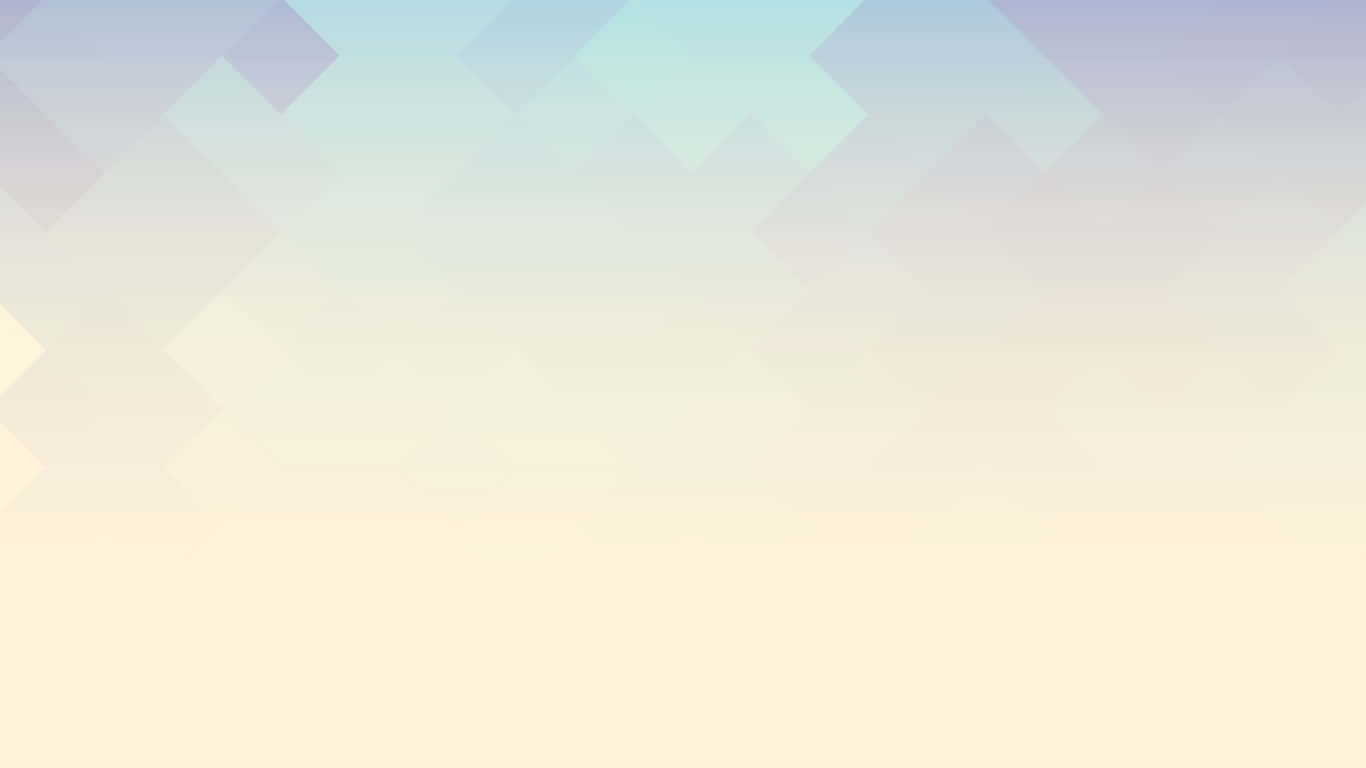 When I asked my mother, 
“Why do we bother?”
She smiled and said
From deep down in her soul
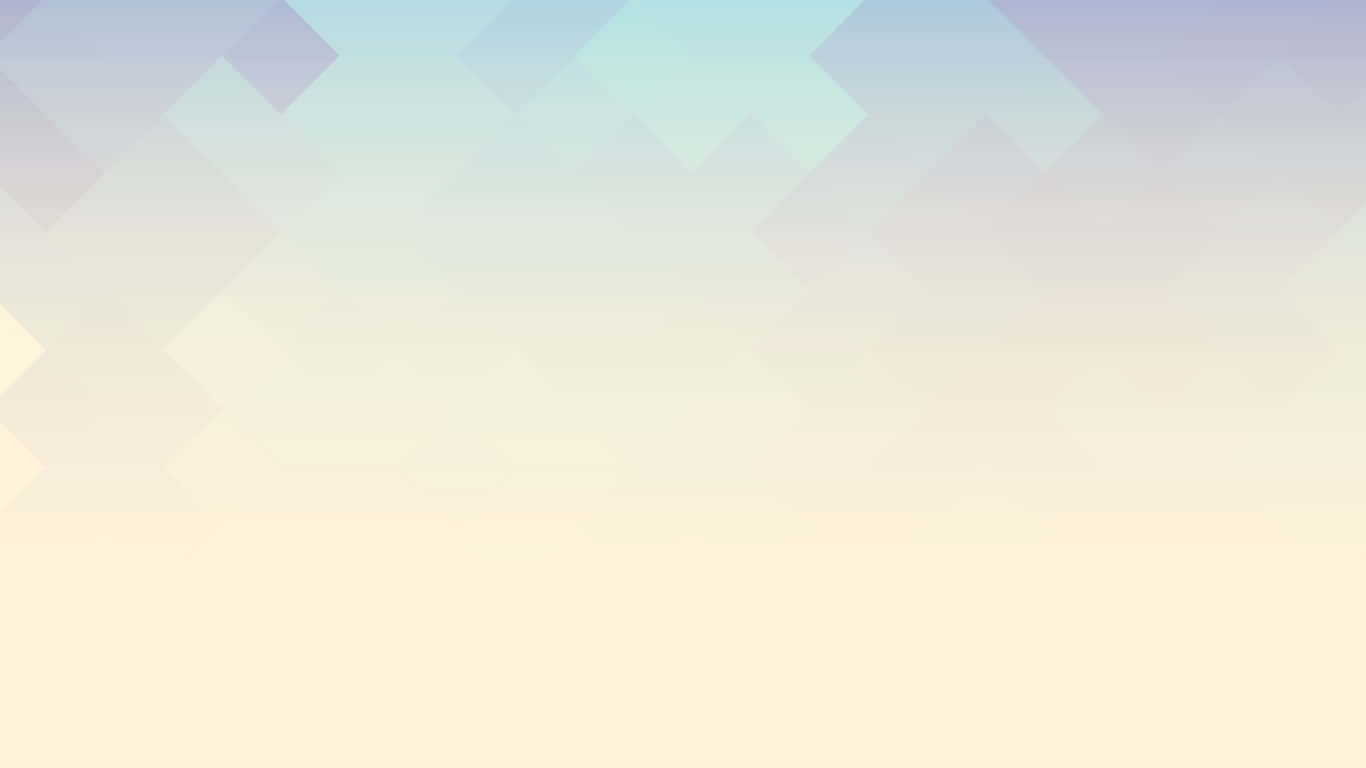 Love is the reason, Love is the reason
Oh, Love is the reason that I go
Standing up for what I believe in
That’s where my heart is leading
And love is the reason that I go
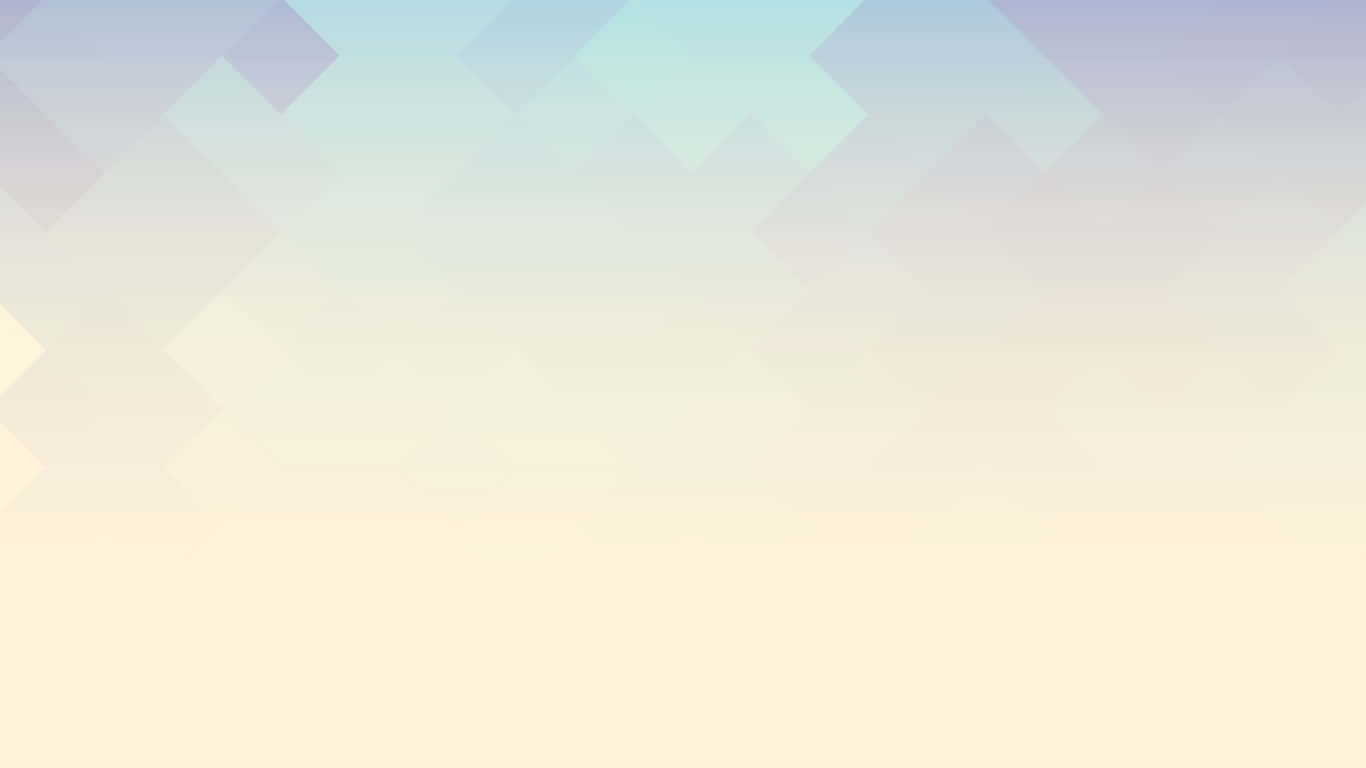 Years went by 
And we got a little older
My brother signed up 
To wear that army green
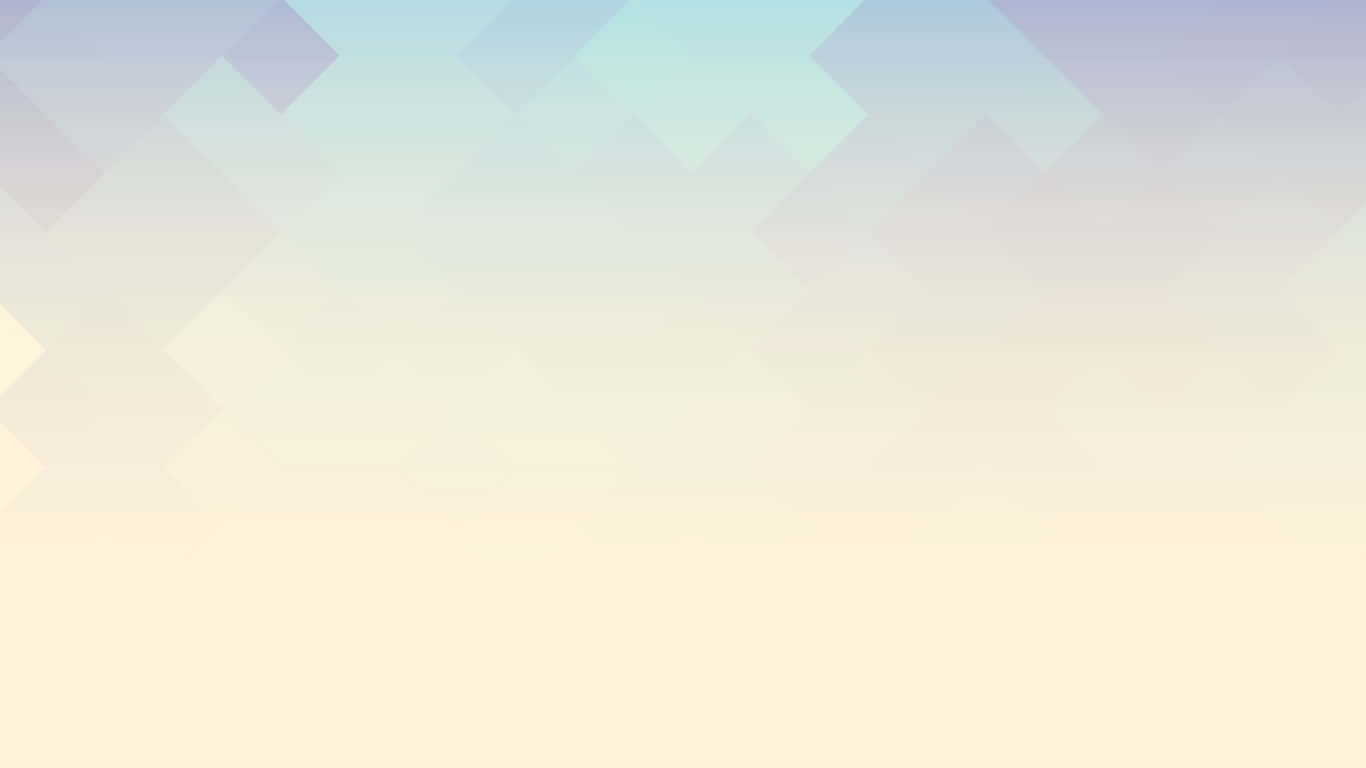 Fighting the good fight
And leaving home behind
But giving everything 
To be all he could be
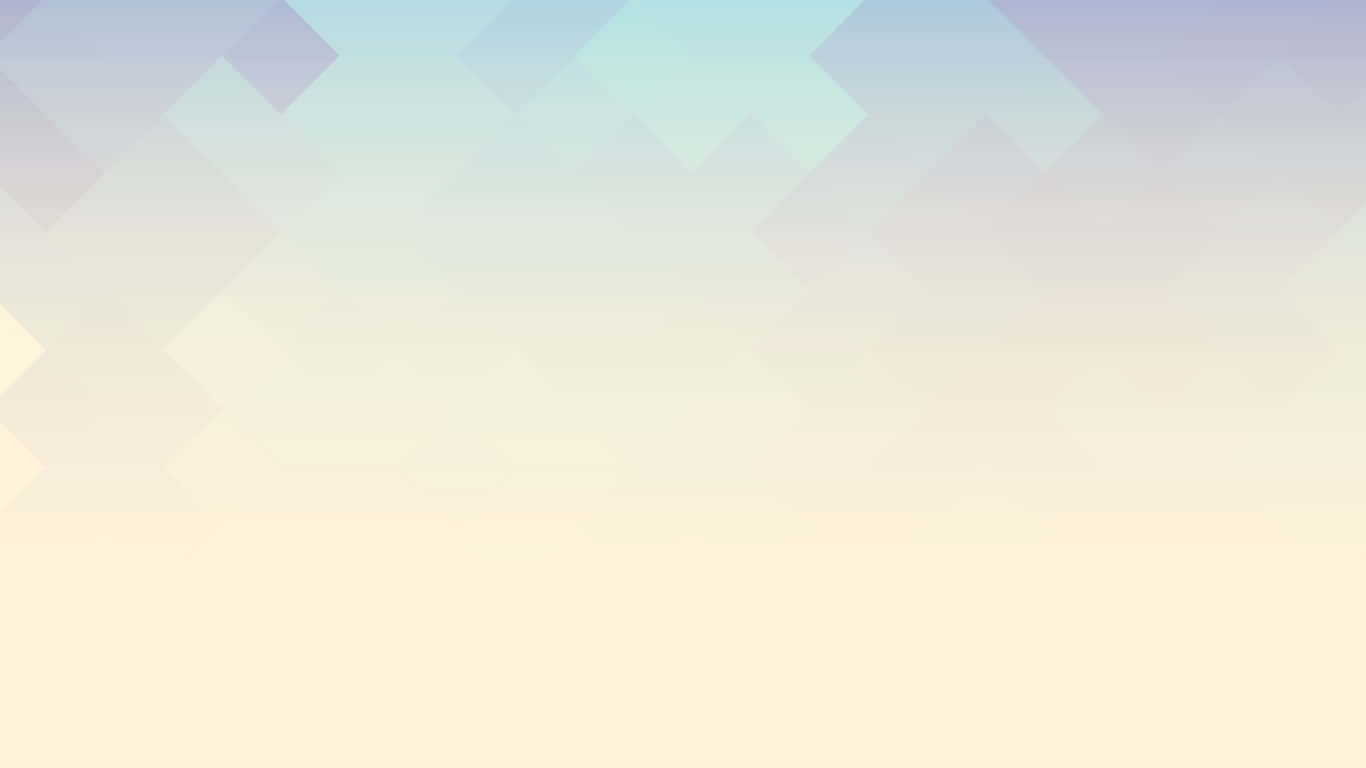 And I asked my brother,
“Why do you bother?”
And he stood up tall
And said these words to me
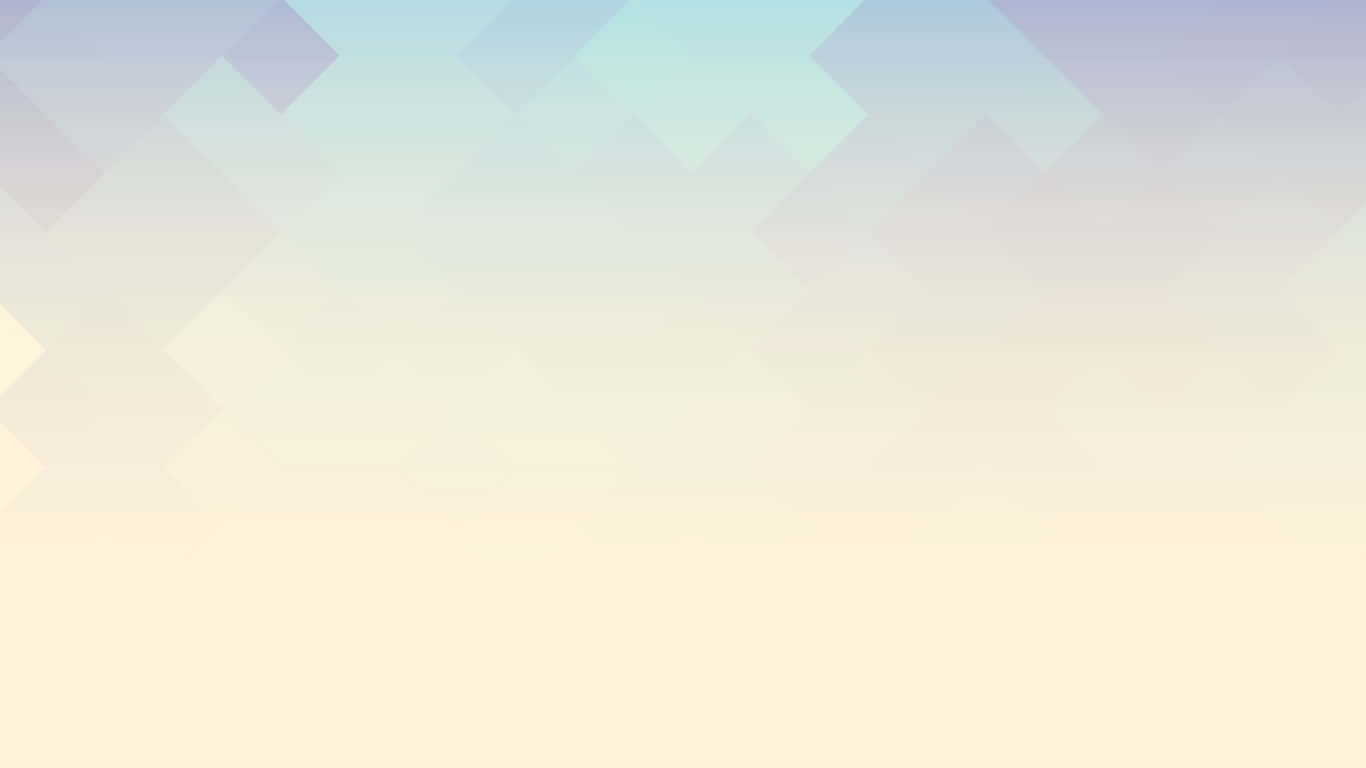 Love is the reason, Love is the reason
Oh, Love is the reason that I go
Standing up for what I believe in
That’s where my heart is leading
And love is the reason that I go
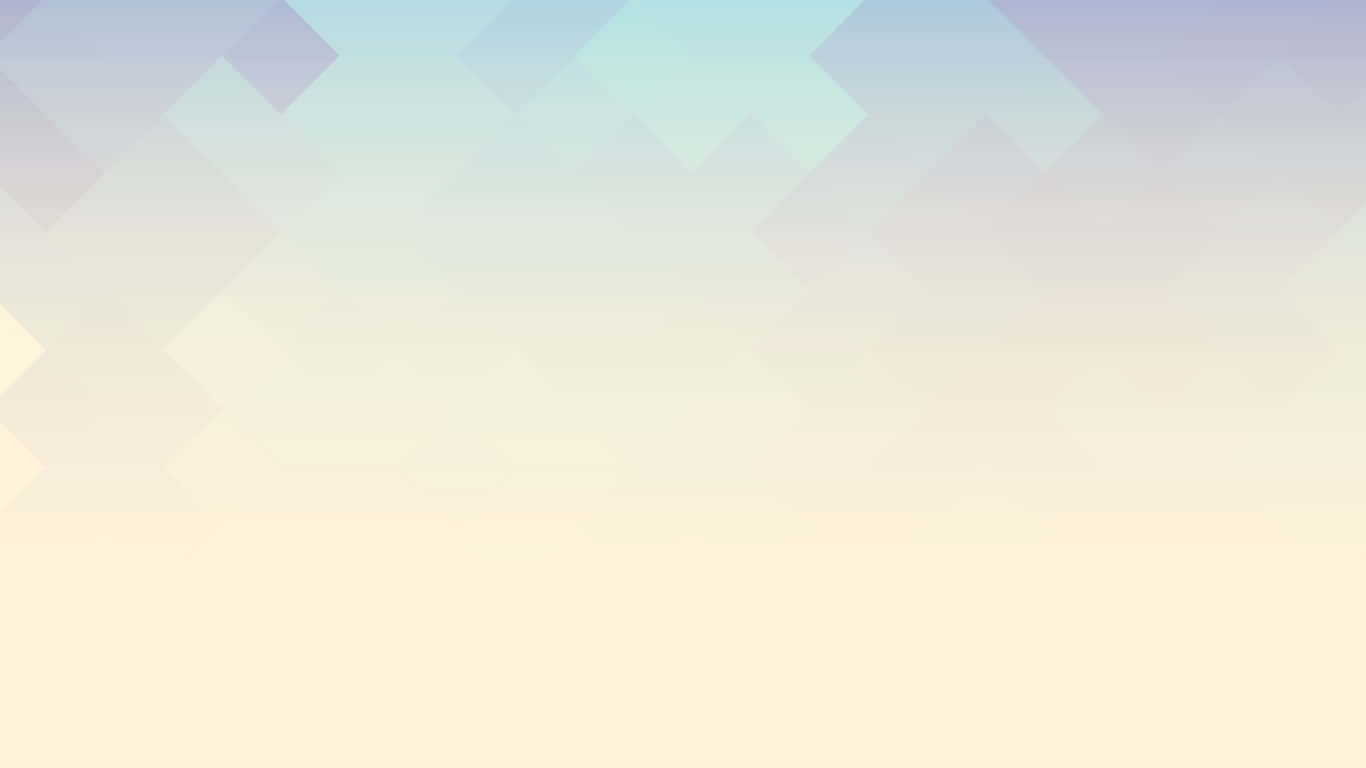 He said love is the reason
Love is the reason
Yeah, love is the reason that I go
I’m gonna fight for what I believe in
That’s where my heart is leading
And love is the reason that I go
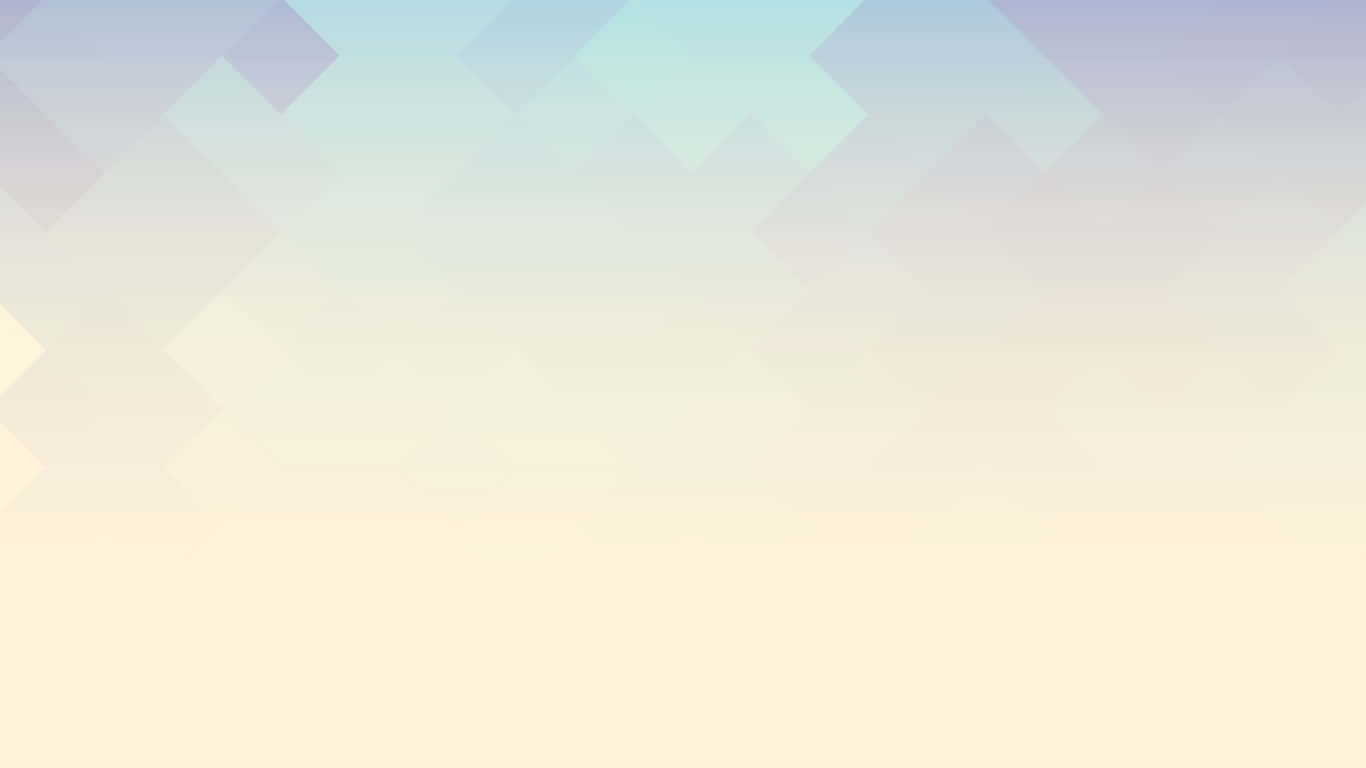 Love is strong and love is kind
Love will go the extra mile
It ain’t scared pay the price
Love will always sacrifice
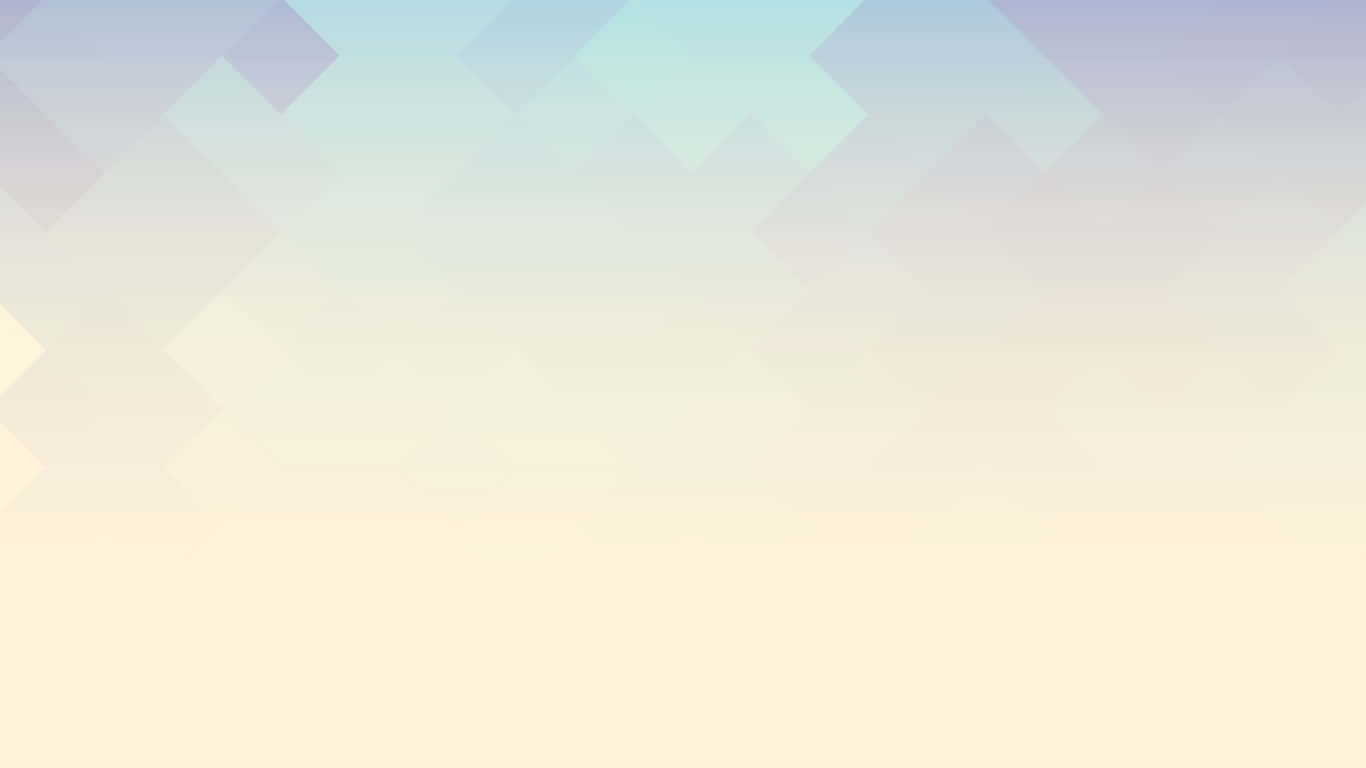 Walking up the hill 
That stood before Him
Carrying that cross 
To bear our shame
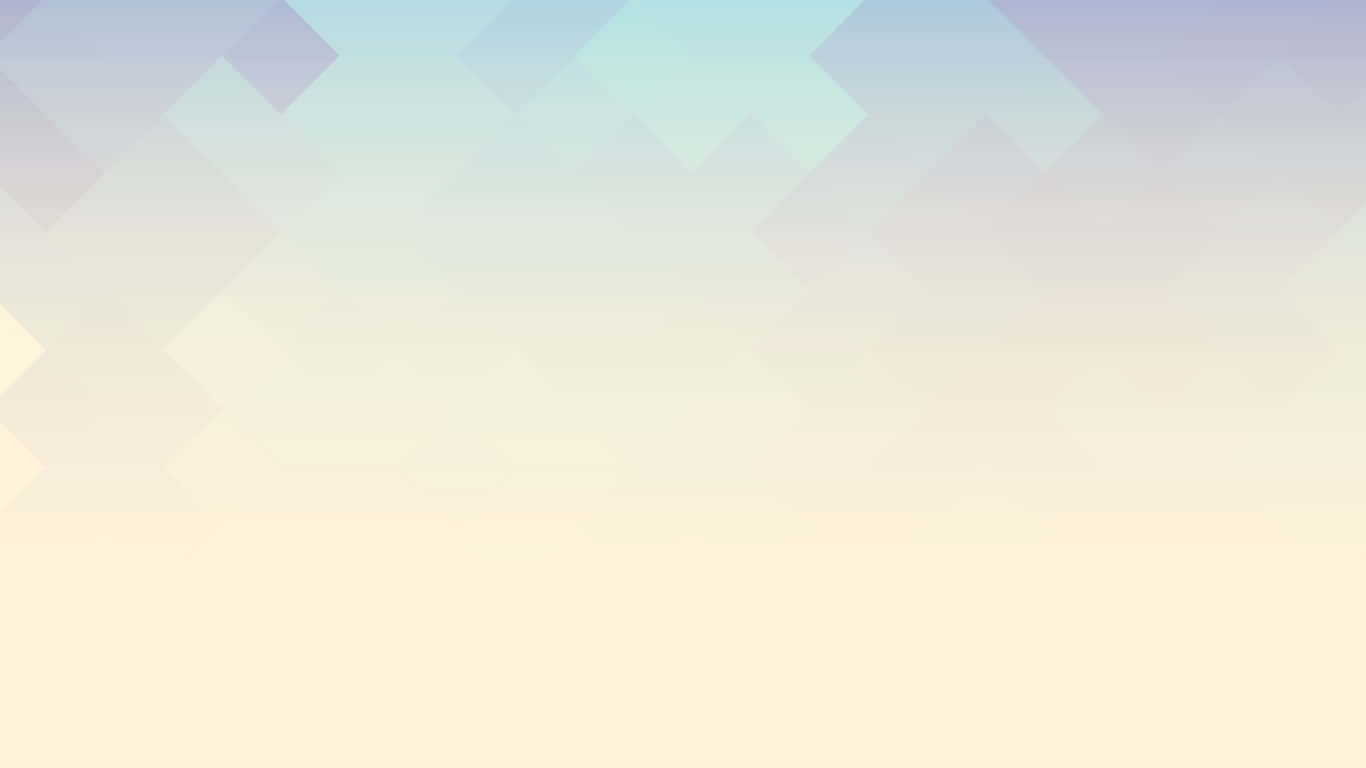 If I could ask Him 
Why He was laying down His life
I know that I would hear my Jesus say
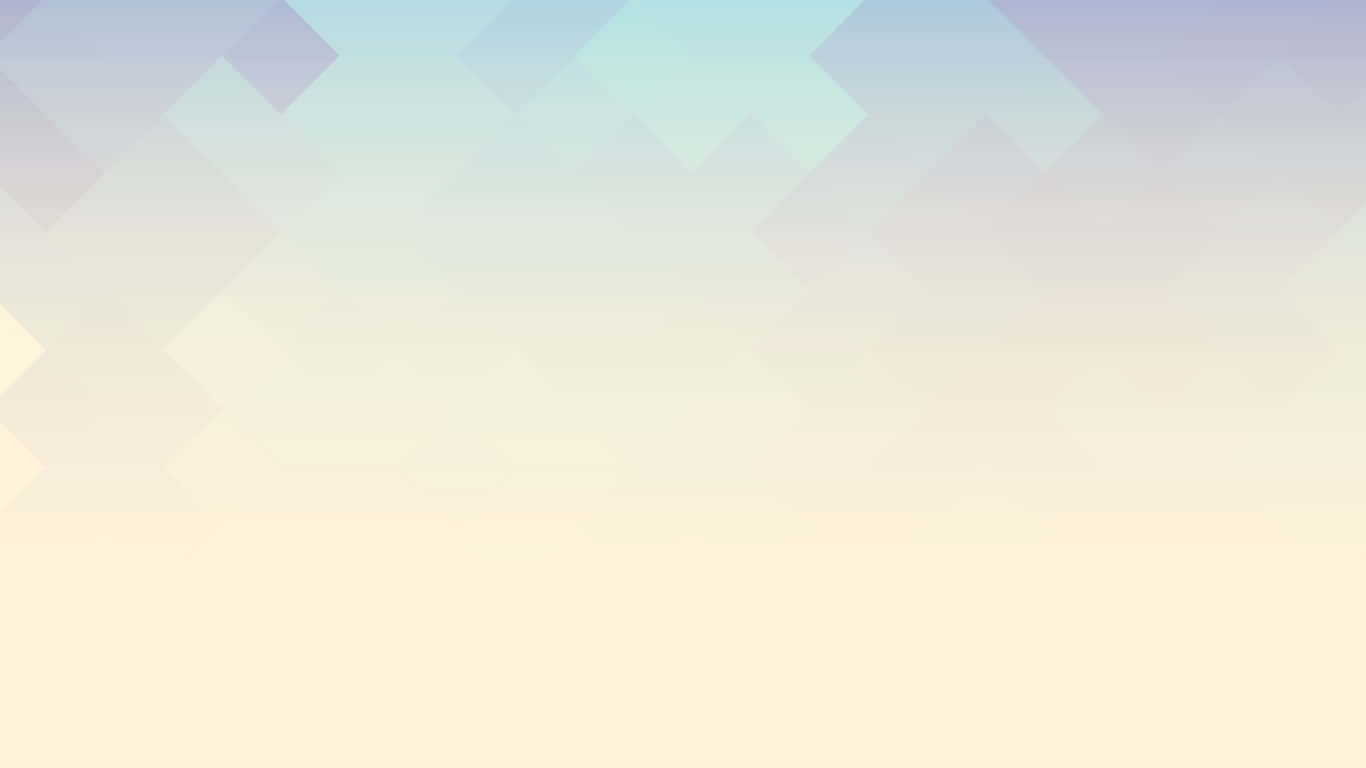 Love is the reason, Love is the reason
Oh, Love is the reason
I’ll give my life for what I believe in
That’s where my heart is leading
And love is the reason that I go
Oh, love is the reason… that I go
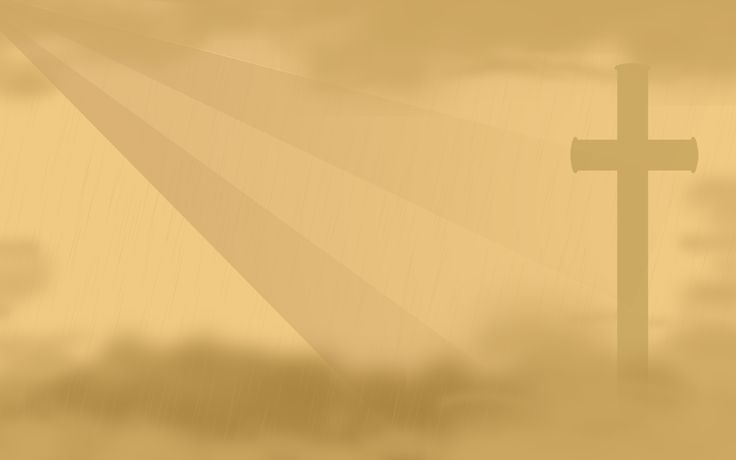 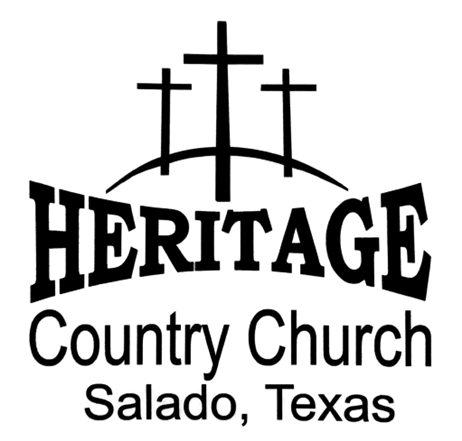 Welcome to
Heritage Country Church
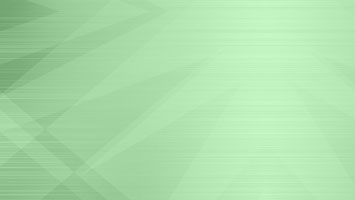 Good, Good Father
Oh I’ve heard a thousand stories
Of what they think You’re like
I’ve heard the tender whisper
Of love in the dead of night
And You tell me that You’re pleased
And that I’m never alone
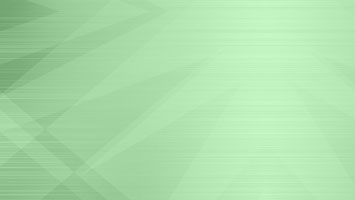 You’re a Good, Good Father
It’s who You are, It’s who You are
It’s who You are
And I’m loved by You
It’s who I am, It’s who I am
It’s who I am
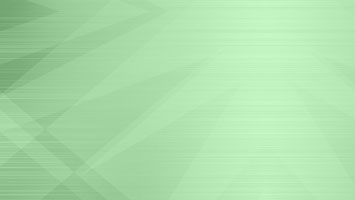 Oh, and I’ve seen many
Searching for answers far and wide
But I know we’re all searching 
For answers only You provide
Cause You know just what we need
Before we say a word
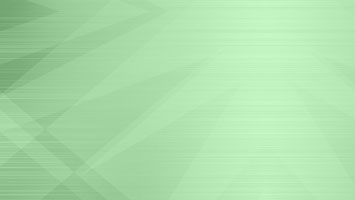 You’re a Good, Good Father
It’s who You are, It’s who You are
It’s who You are
And I’m loved by You
It’s who I am, It’s who I am
It’s who I am
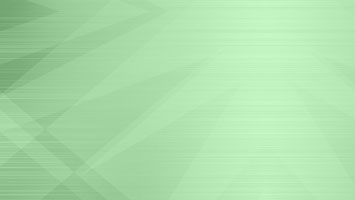 You are perfect in all of your ways
You are perfect in all of your ways
You are perfect in all of your ways 
To us
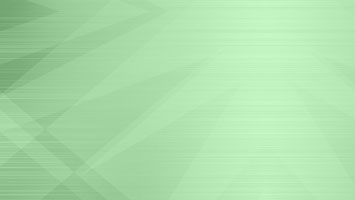 It’s a love so undeniable, I
I can hardly speak
Peace so unexplainable I
I can hardly think
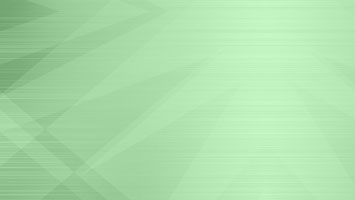 As you call me deeper still
As you call me deeper still
As you call me deeper still
Into love, love, love
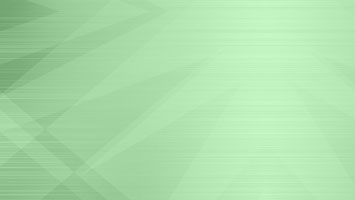 You’re a Good, Good Father
It’s who You are, It’s who You are
It’s who You are
And I’m loved by You
It’s who I am, It’s who I am
It’s who I am
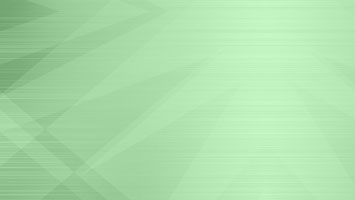 You’re a Good, Good Father
It’s who You are, It’s who You are
It’s who You are
And I’m loved by You
It’s who I am, It’s who I am
It’s who I am
Today’s Scripture
Have You Lost Your First Love?
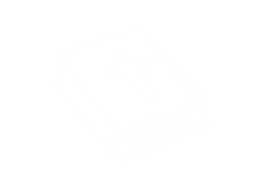 Revelations 2:1-7
Colossians 3:23-24
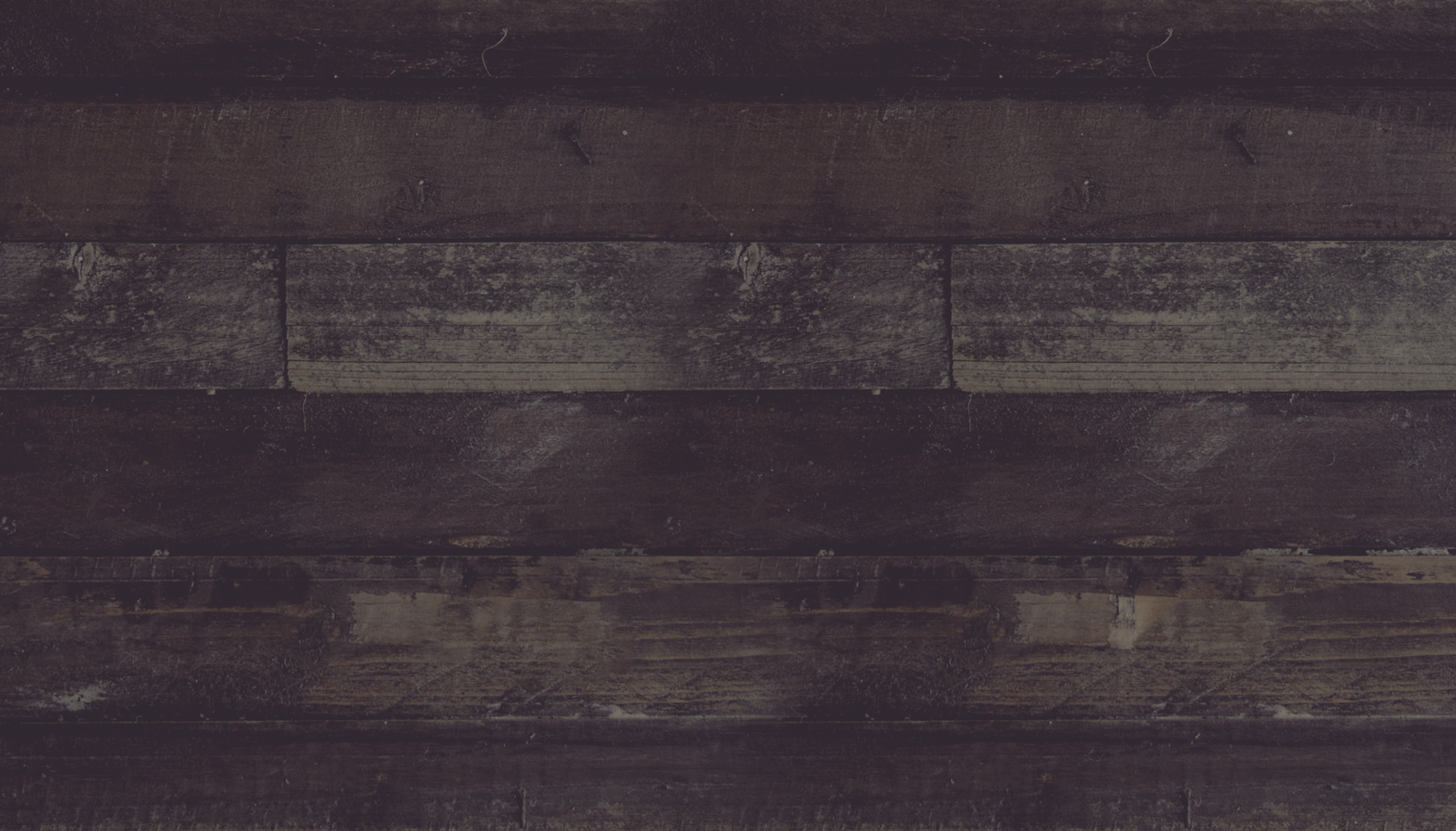 Revelations 2:1
1 “To the angel of the church in Ephesus write: ‘The words of him who holds the seven stars in his right hand, who walks among the seven golden lampstands.
Revelations 2:2
2 “‘I know your works, your toil and your patient endurance, and how you cannot bear with those who are evil, but have tested those who call themselves apostles and are not, and found them to be false.
Revelations 2:3-4
3 I know you are enduring patiently and bearing up for my name's sake, and you have not grown weary. 4 But I have this against you, that you have abandoned the love you had at first.
Revelations 2:5
5 Remember therefore from where you have fallen; repent, and do the works you did at first. If not, I will come to you and remove your lampstand from its place, unless you repent.
Revelations 2:6
6 Yet this you have: you hate the works of the Nicolaitans, which I also hate.
Revelations 2:7
7 He who has an ear, let him hear what the Spirit says to the churches. To the one who conquers I will grant to eat of the tree of life, which is in the paradise of God.’
Colossians 3:23-24
23 Whatever you do, work heartily, as for the Lord and not for men, 24 knowing that from the Lord you will receive the inheritance as your reward. You are serving the Lord Christ.
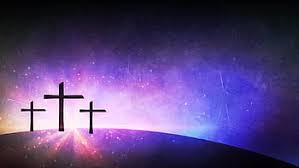 Welcome to
Heritage Country Church
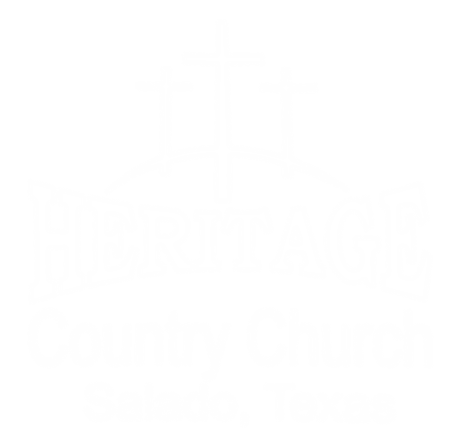 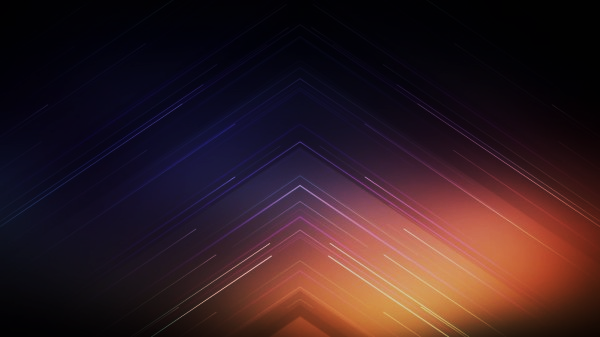 The Blood That Stained The Old Rugged Cross
On the cross of Calvary  
Our blessed Savior died
Gave His life to save the world from loss
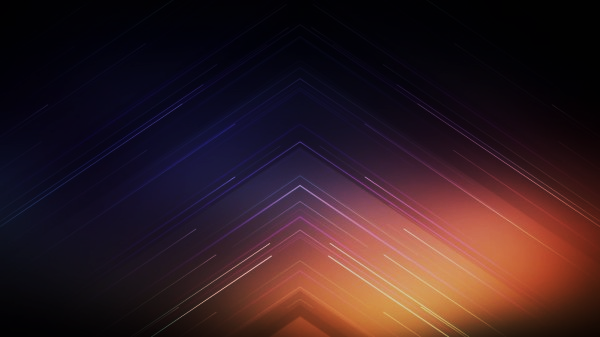 In His pain and agony
For every sin to hide
Shed the blood that stained
The old rugged cross
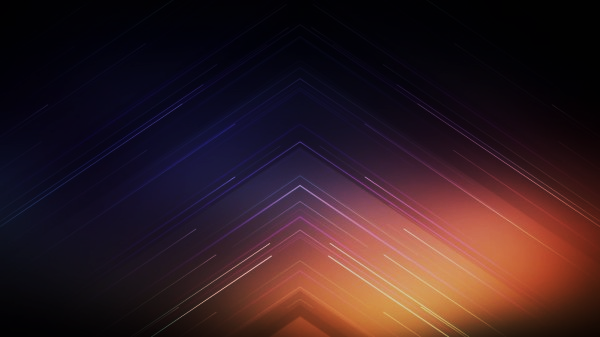 Twas His Blood, His precious blood
That stained the old rugged cross
Twas His love that paid
The awful cost
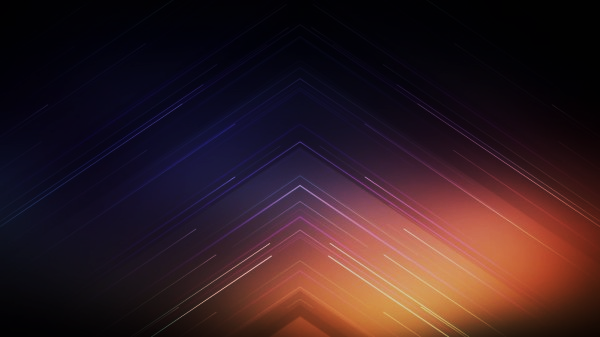 Oh soul so far away
Come and plunge today
In the blood that stained
The old rugged cross
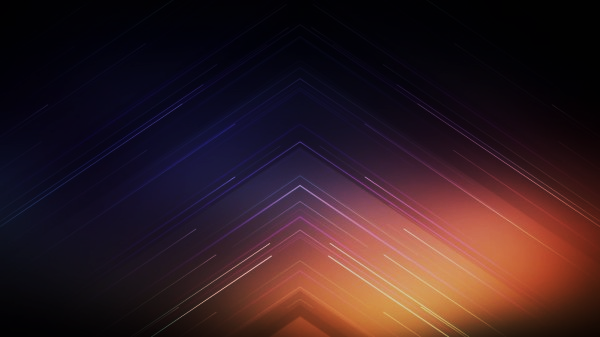 To the cross, the rugged cross
They nailed His precious hands
And in death He fully paid the cost
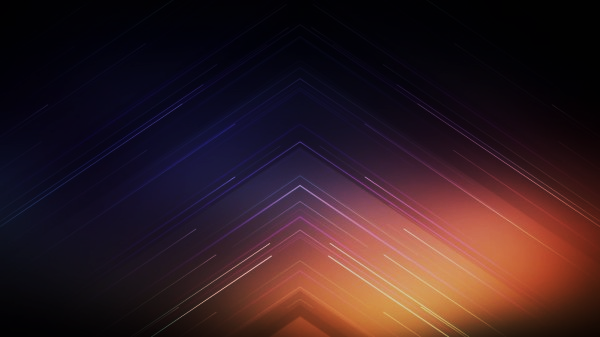 Twas His Blood, His precious blood
That stained the old rugged cross
Twas His love that paid
The awful cost
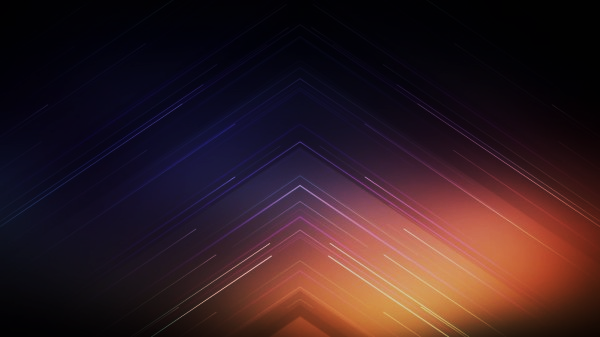 Oh soul so far away
Come and plunge today
In the blood that stained
The old rugged cross
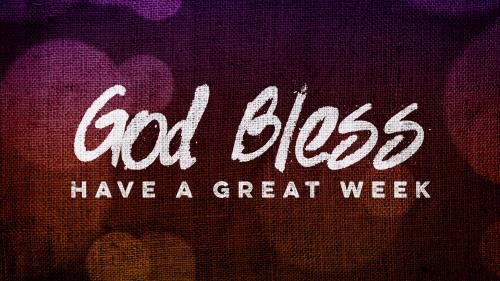 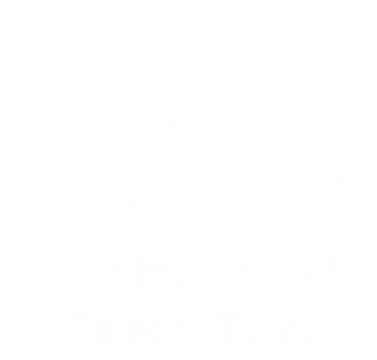